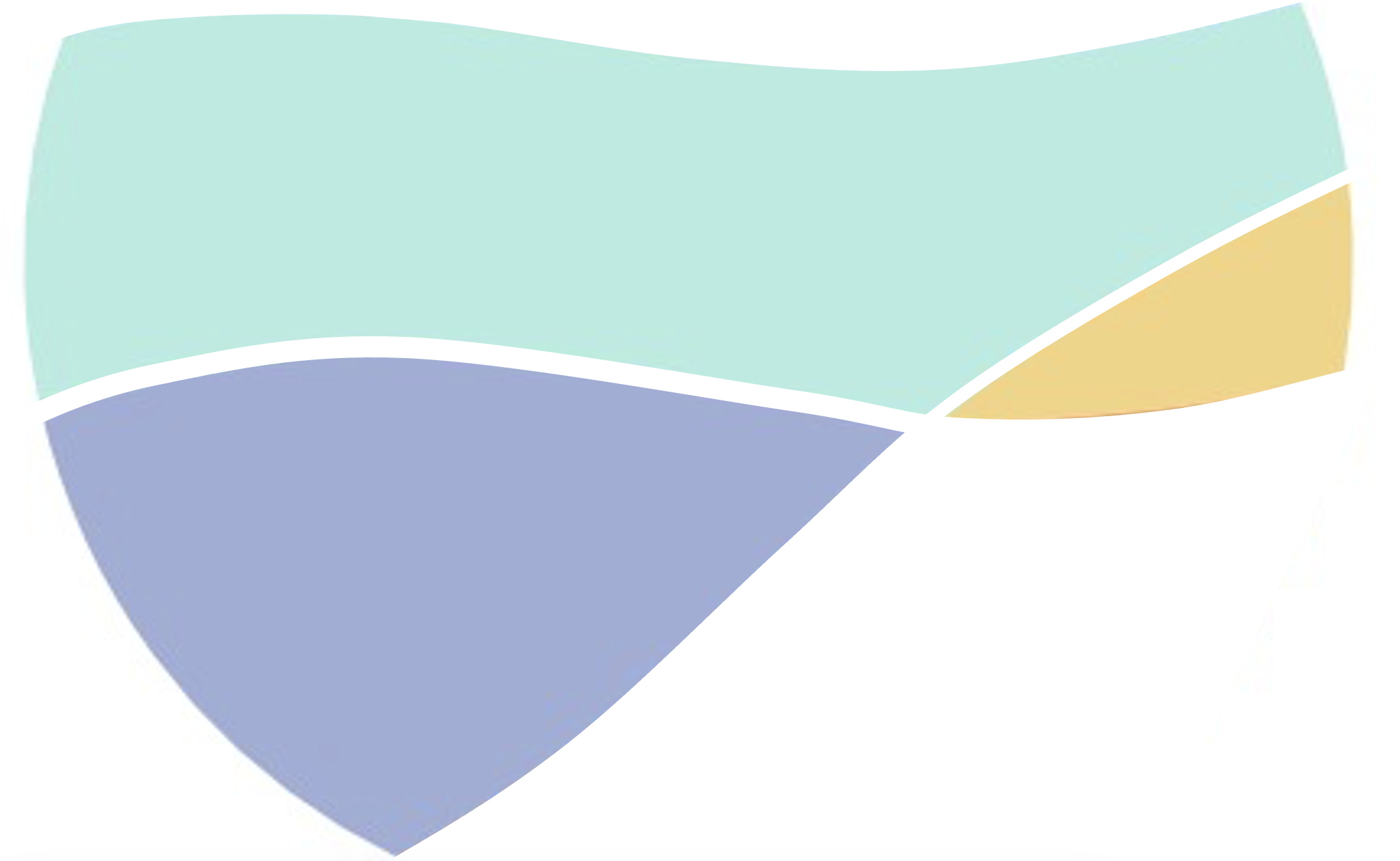 Hybrid flooding system under varying morphodynamic beach states
Manuel Zornoza-Aguado, Beatriz Pérez-Díaz, Sonia Castanedo, Laura Cagigal, Fernando J. Méndez, Javier Sánchez-Espeso, Ignacio García-Utrilla

Geomatics and Ocean Engineering Group, University of Cantabria
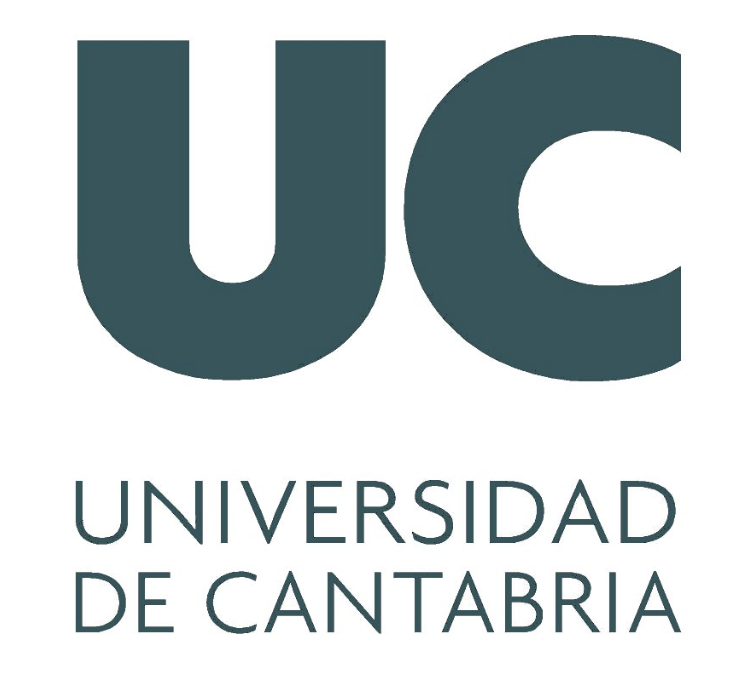 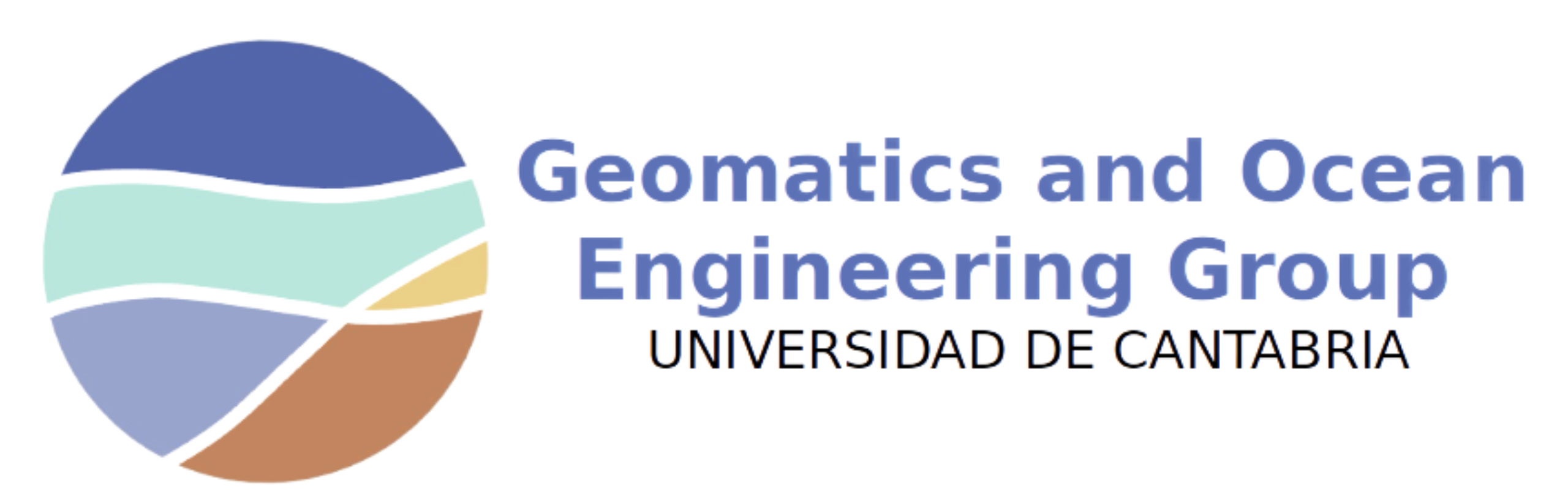 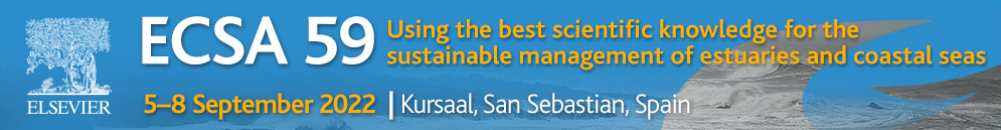 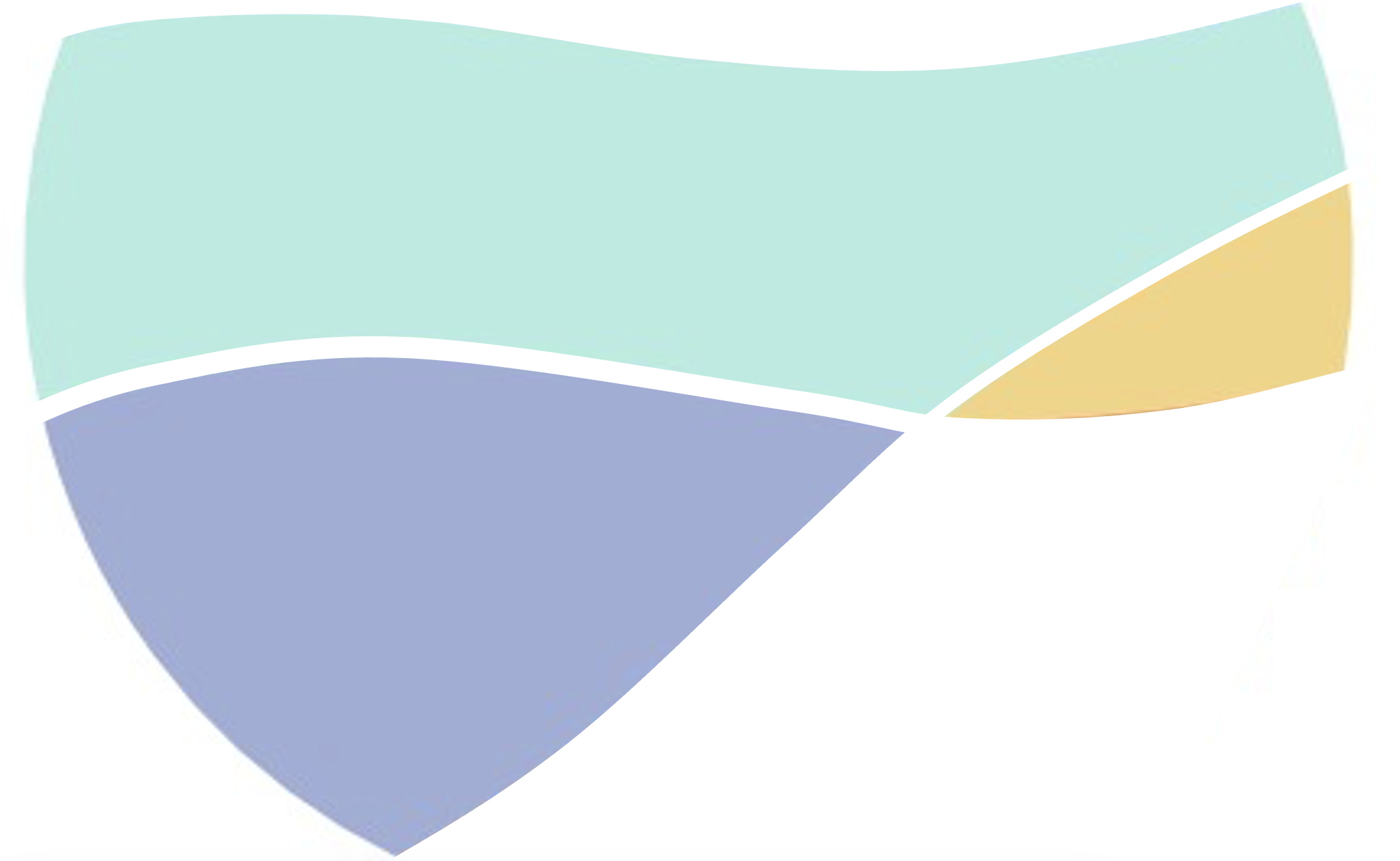 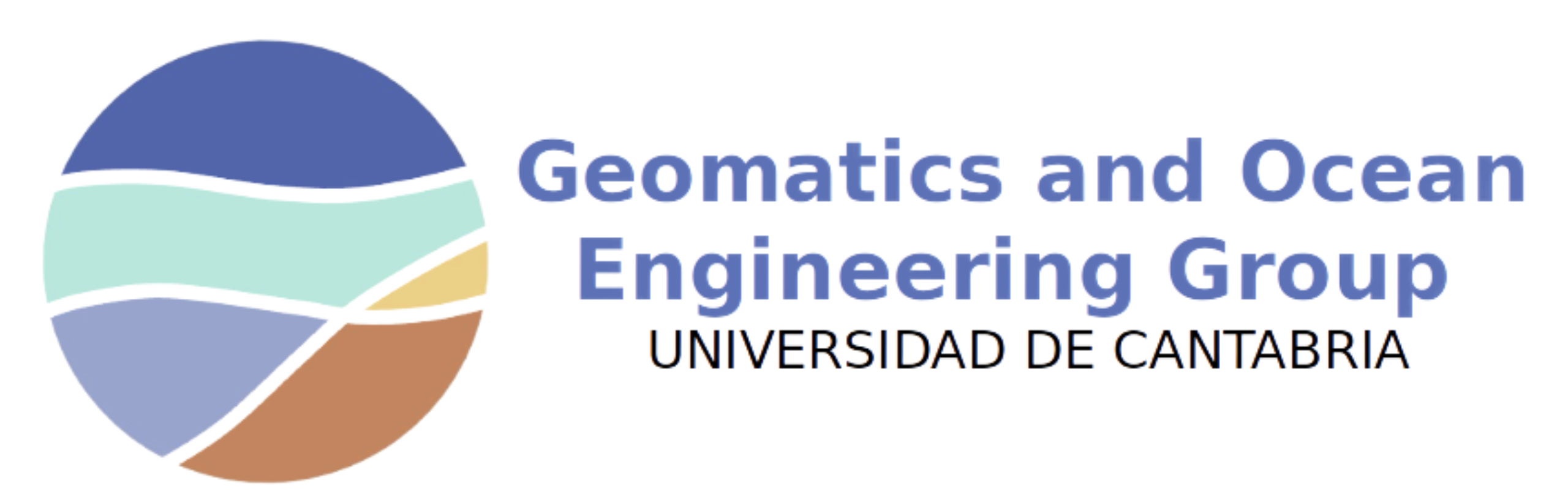 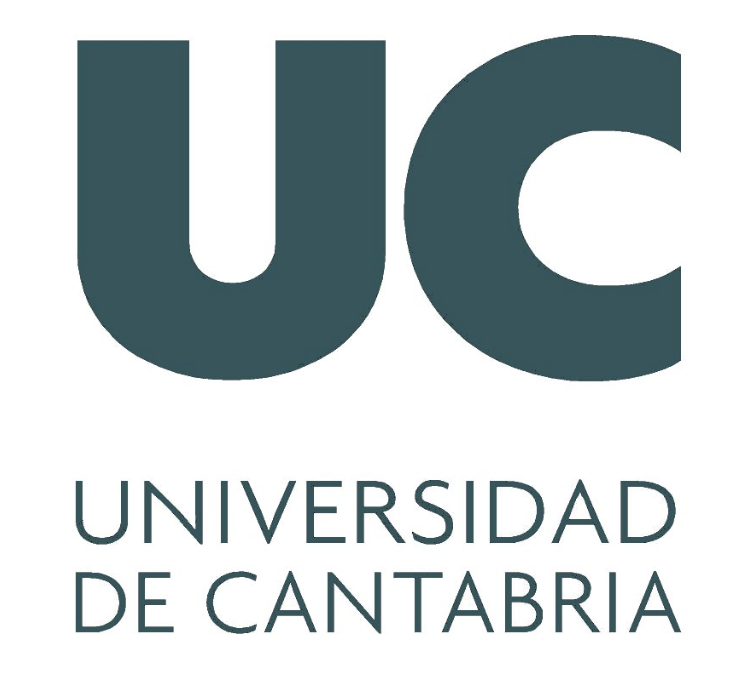 Introduction
Early Warning Systems (EWS): communication systems that help communities prepare for hazardous climate-related events.

Computationally expensive : executions in near real time
Need to be fast  libraries of pre-run cases 

HYBRID SYSTEMS
Numerical models (dynamical downscaling) + mathematical tools (statistical downscaling)
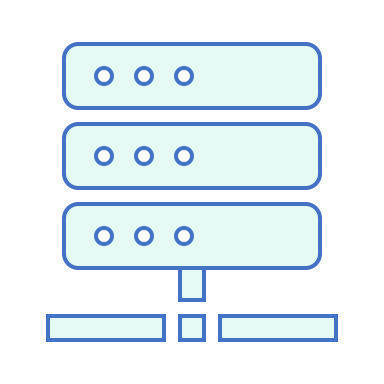 2014 Storm in Cantabrian Sea
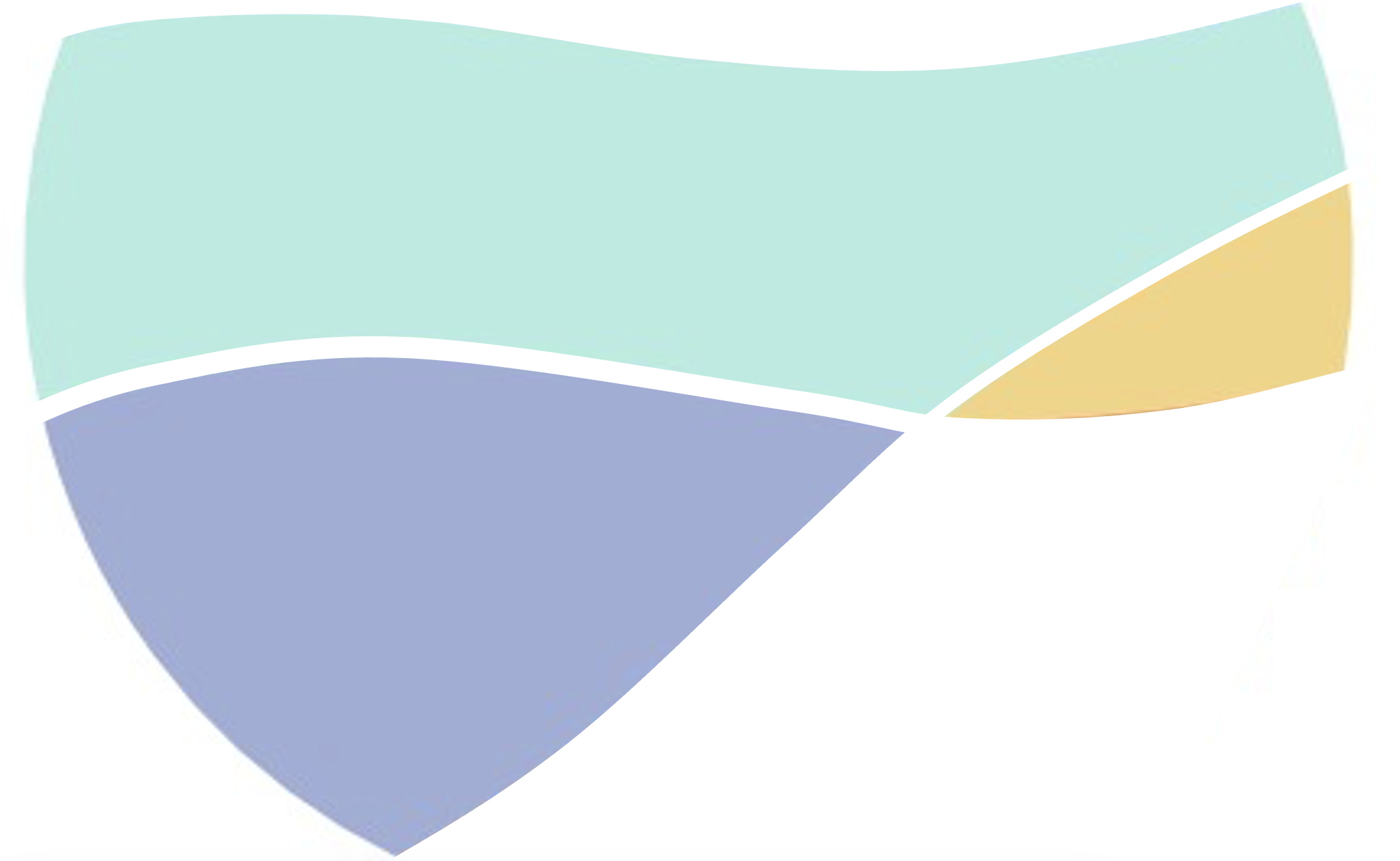 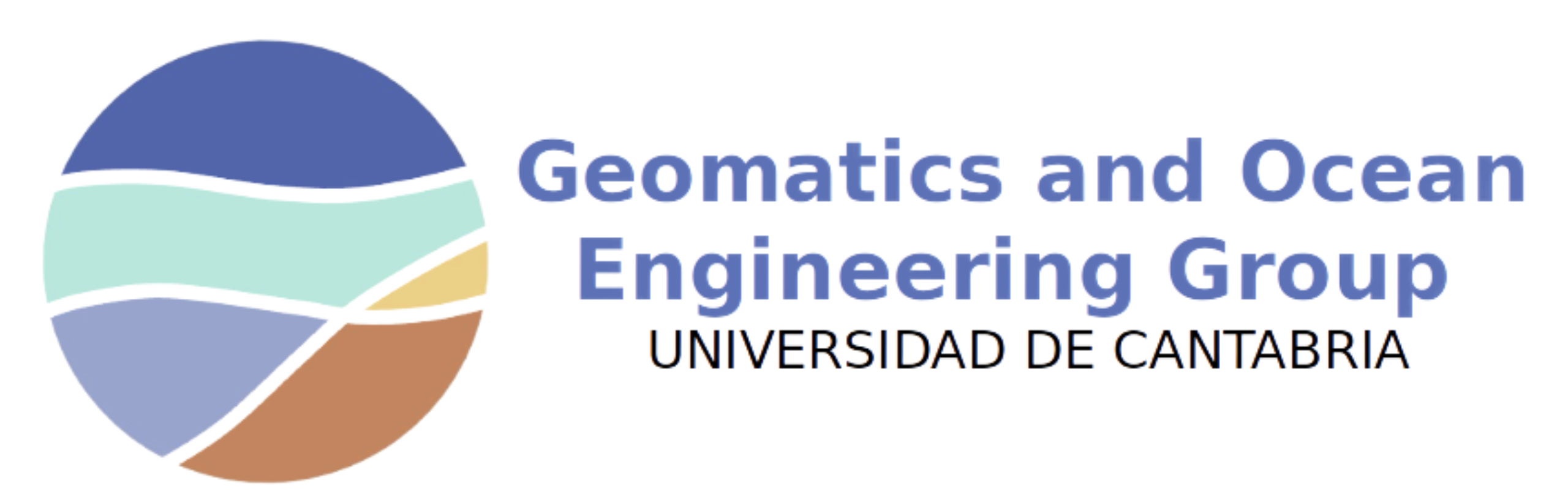 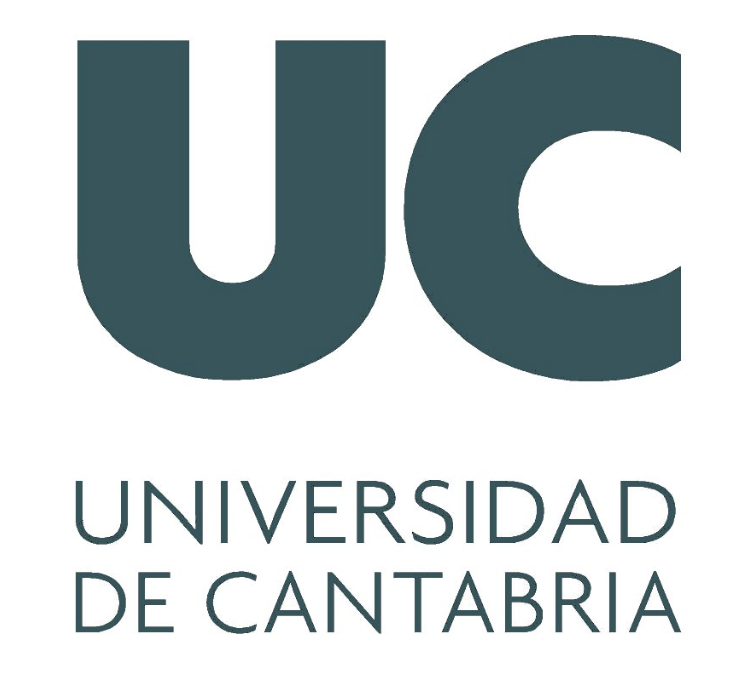 Introduction
EWS based on pre-run cases

Hybrid approach:
Representative topobathymetry
Selection algorithms
N Flood Maps
N Cases
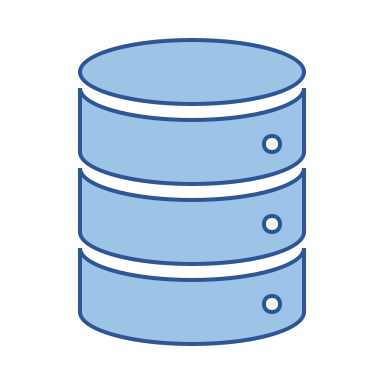 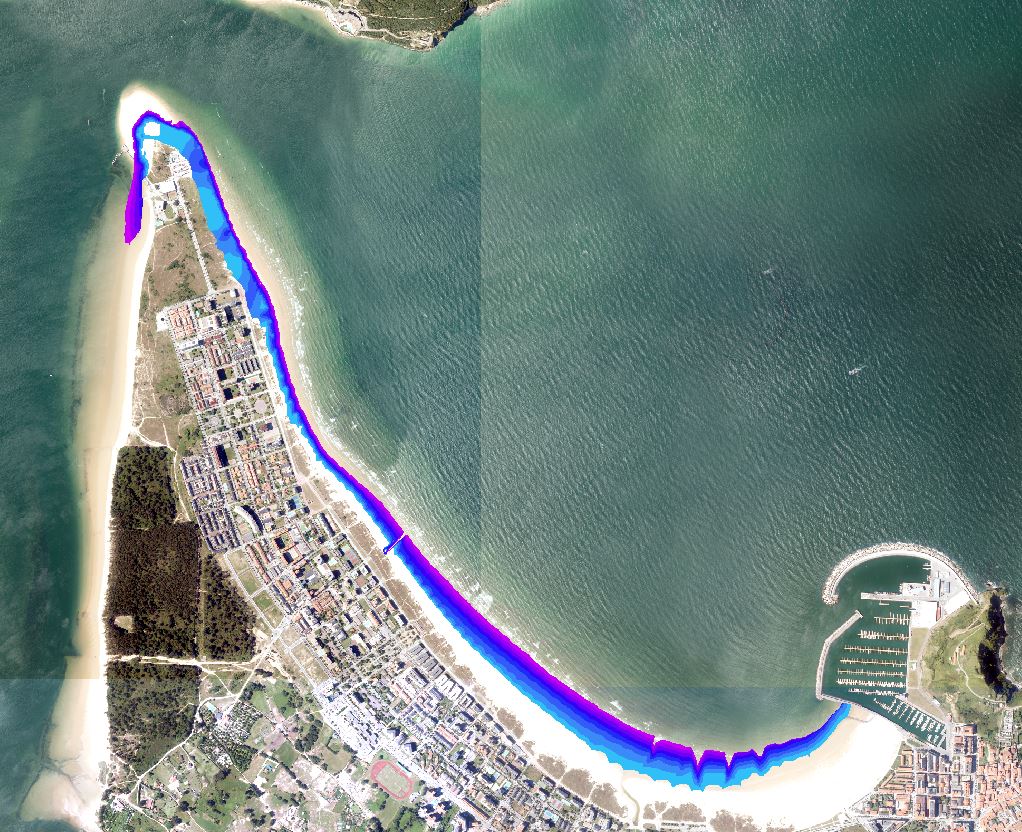 {Hs1, Tp1, θ1, σ1, η1}
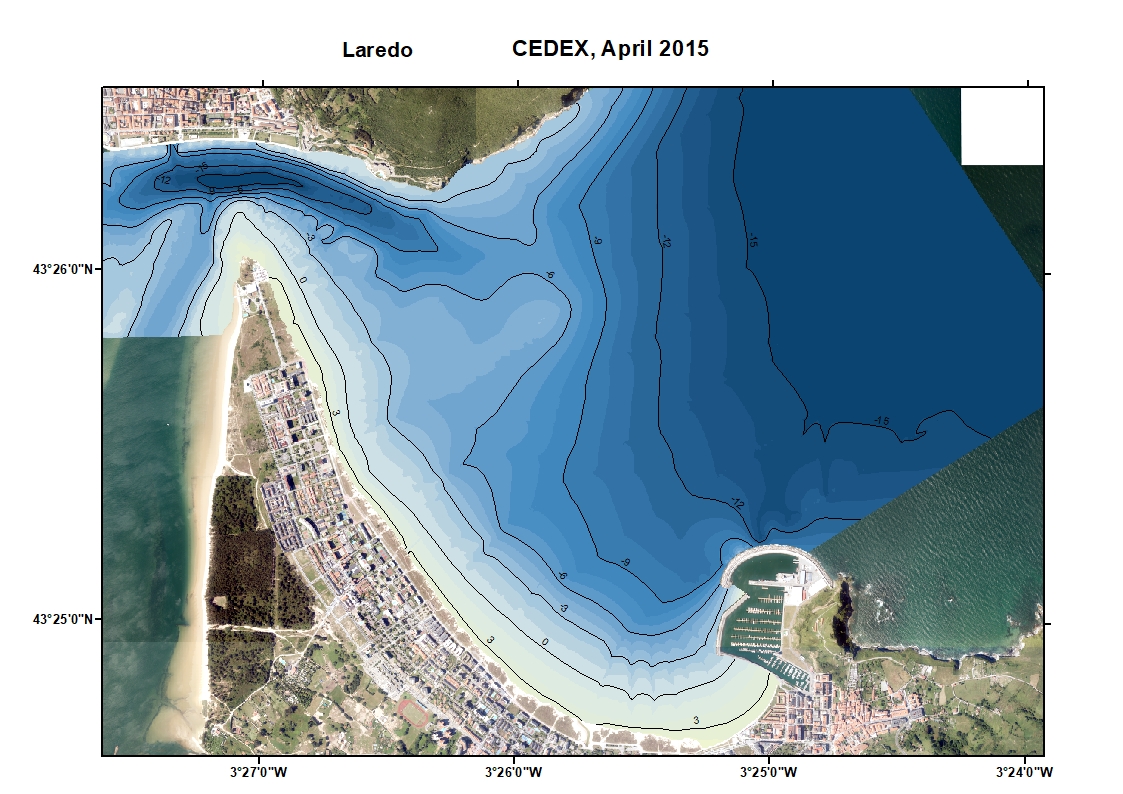 Numerical simulations
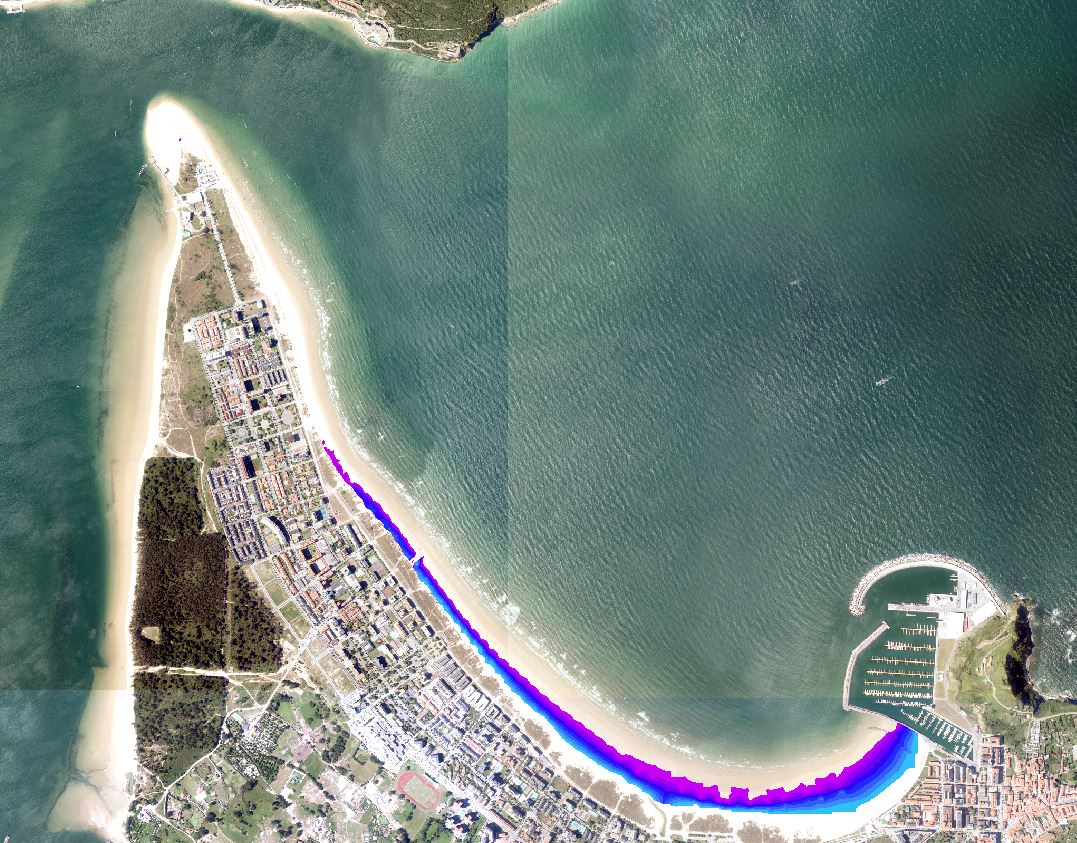 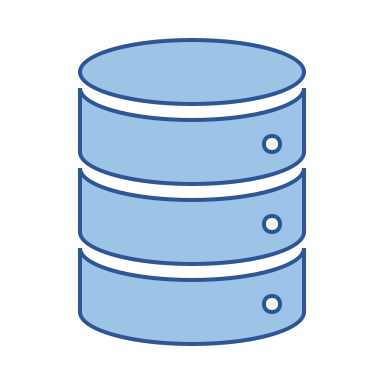 {Hs2, Tp2, θ2, σ2, η2}
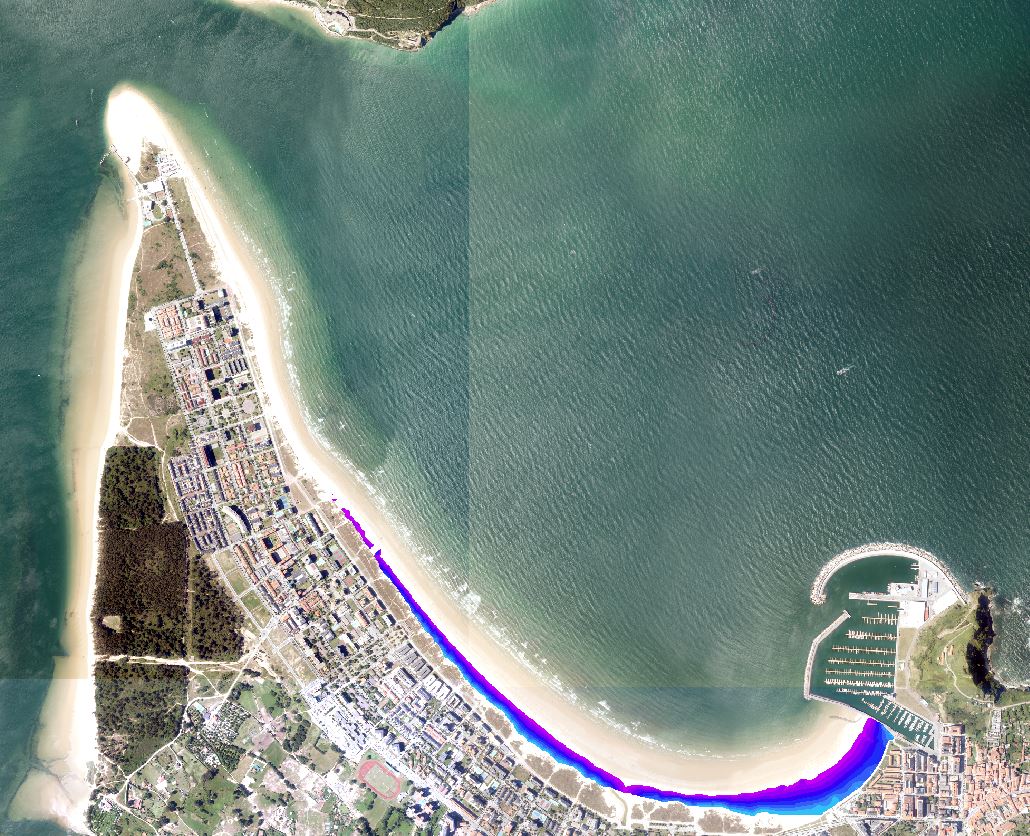 Radial Basis Functions (RBF)
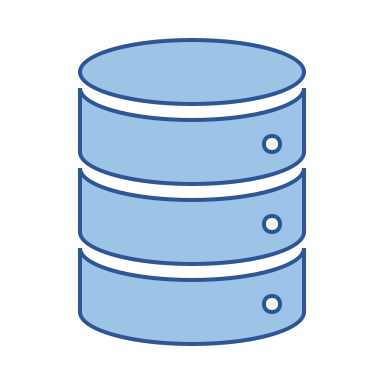 {Hs3, Tp3, θ3, σ3, η3}
…
…
Main constraints: 
Morphodynamics not taken into account (topobathymetry remains the same)
Local phenomena (resonance, seiches) conditioned to one morphology
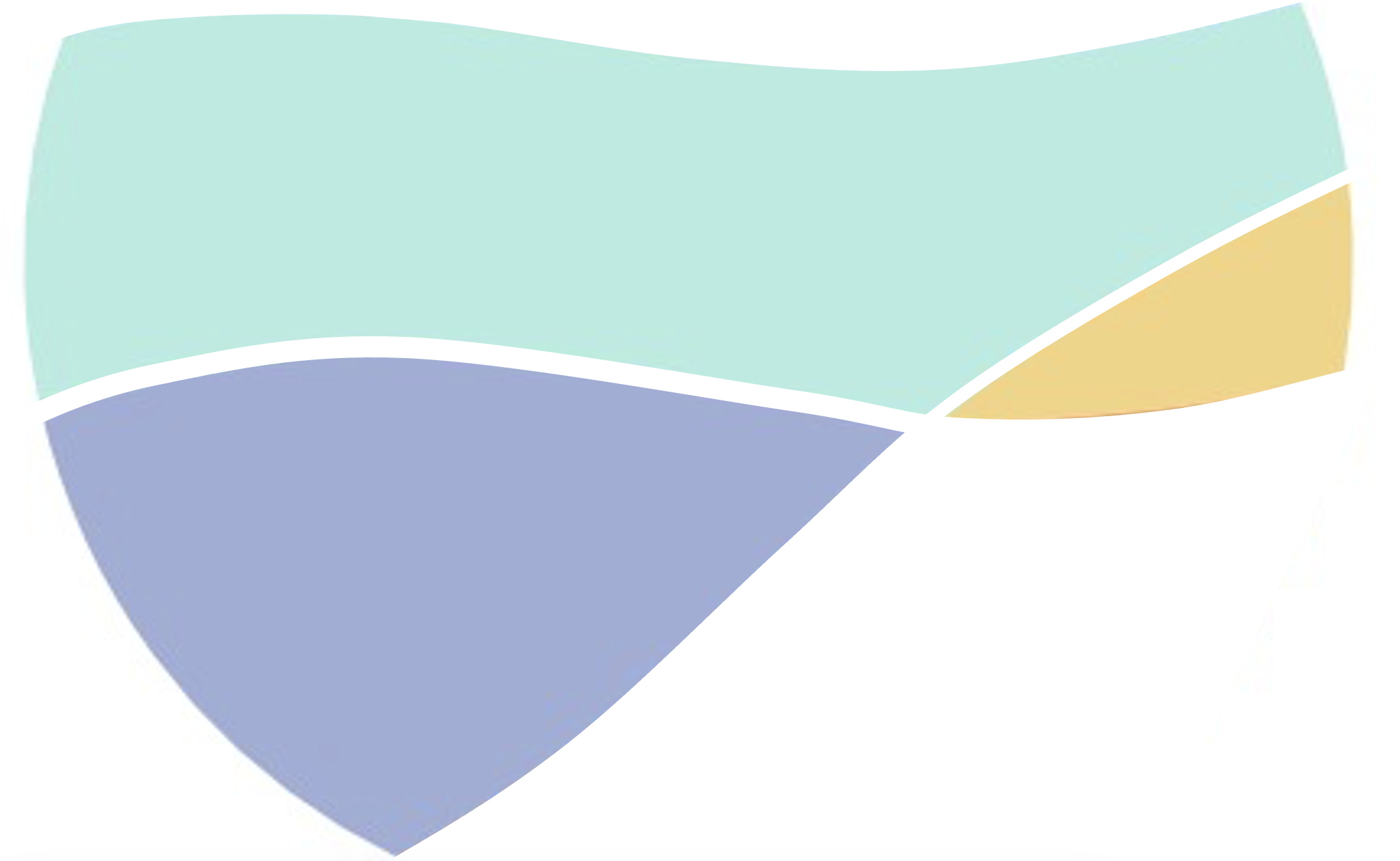 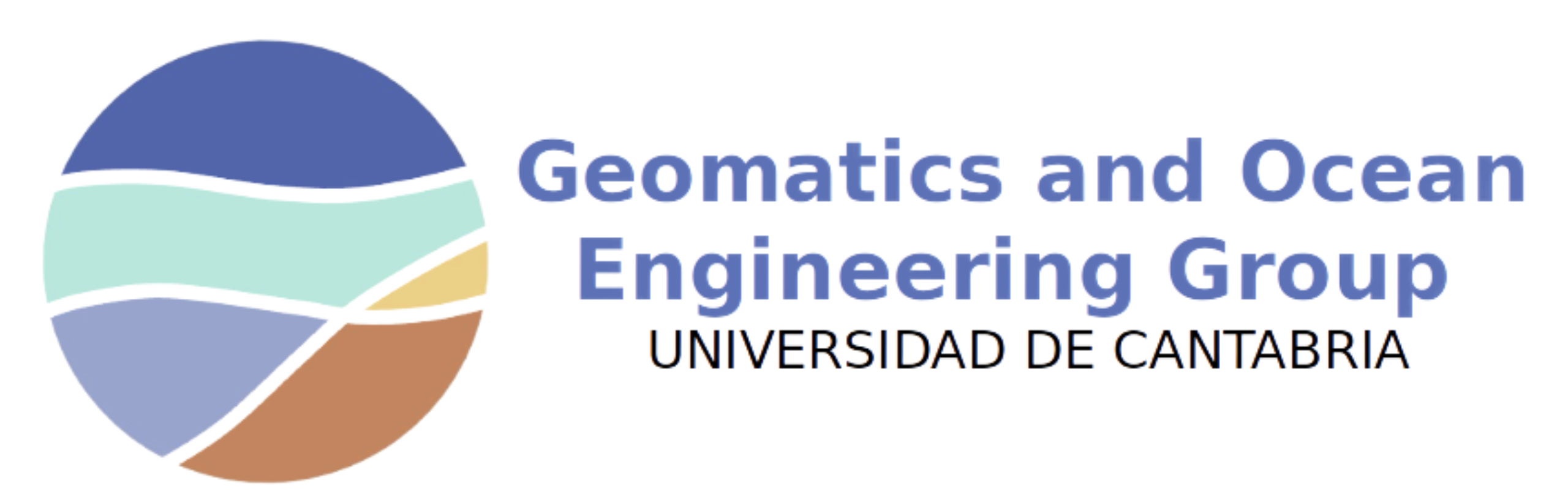 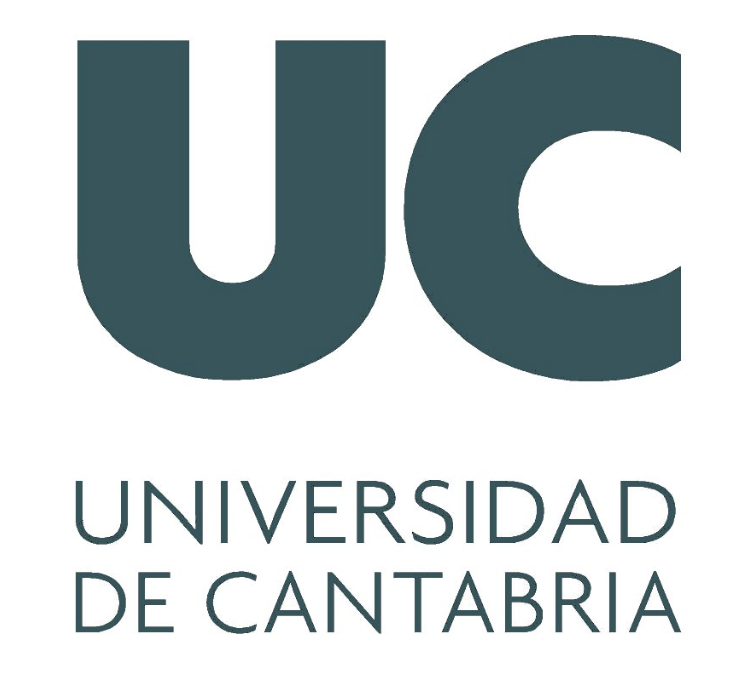 Introduction
EWS based on pre-run cases

Hybrid approach with updated bathymetry:
MxN Flood Maps
N Cases
M topobathymetries
Selection algorithms
Numerical simulations
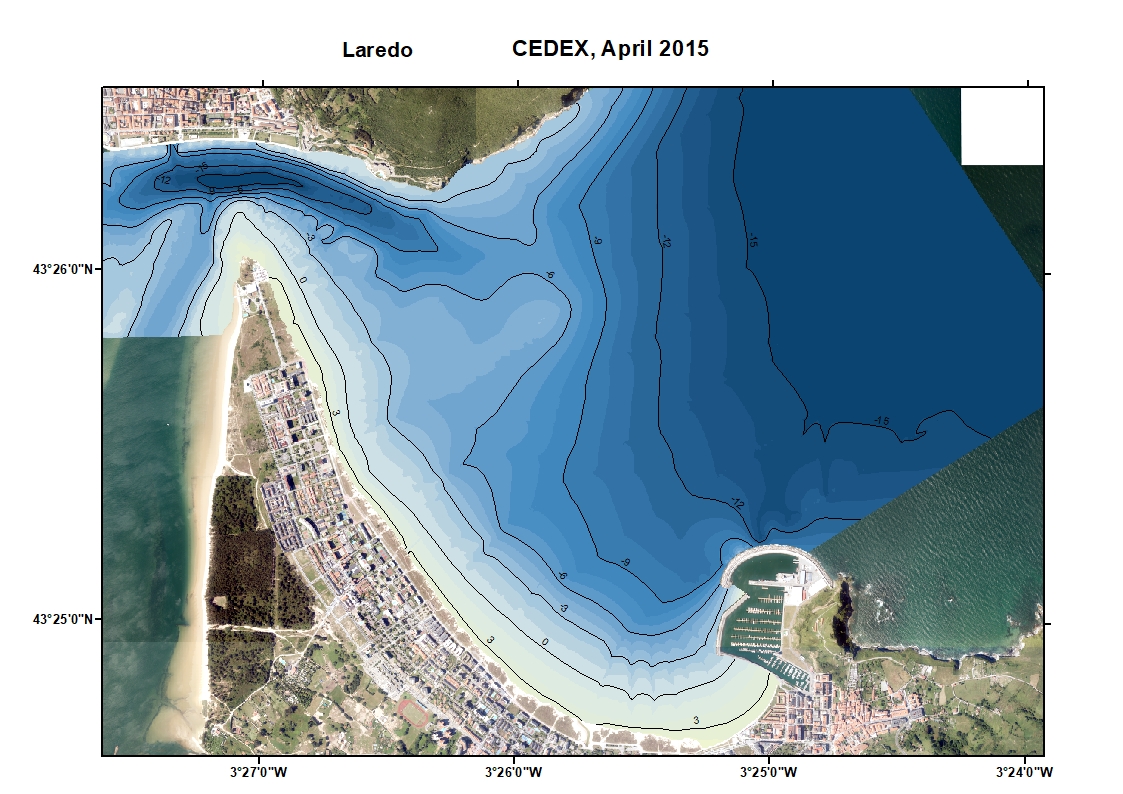 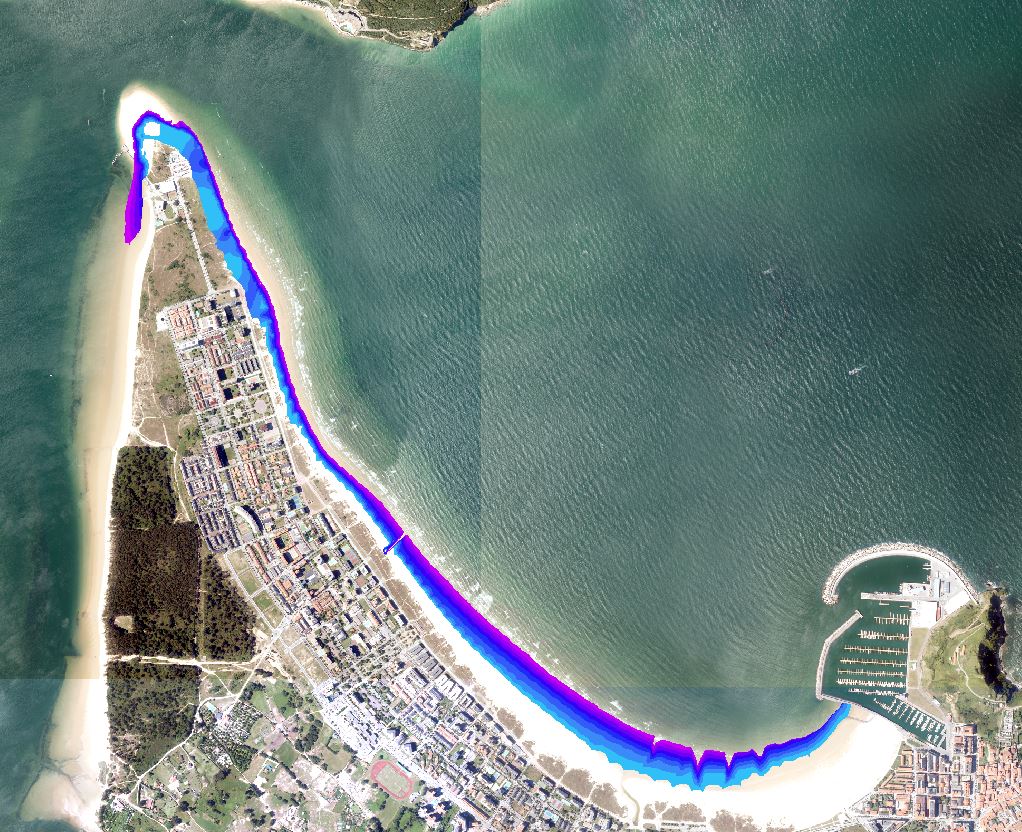 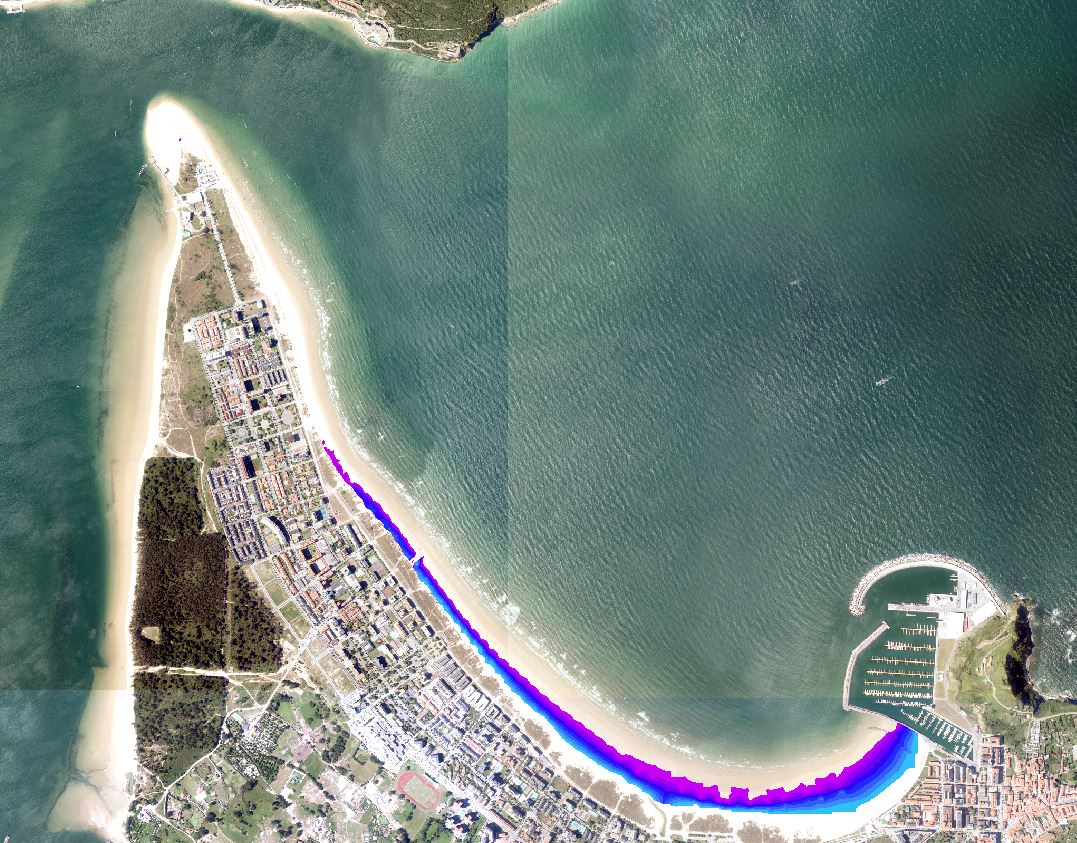 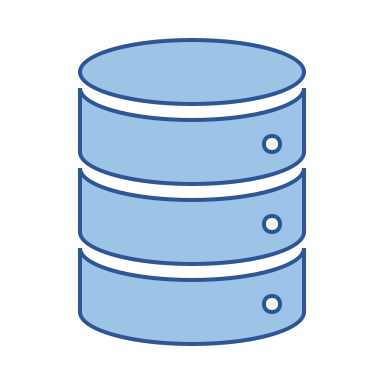 {Hs1, Tp1, θ1, σ1, η1}
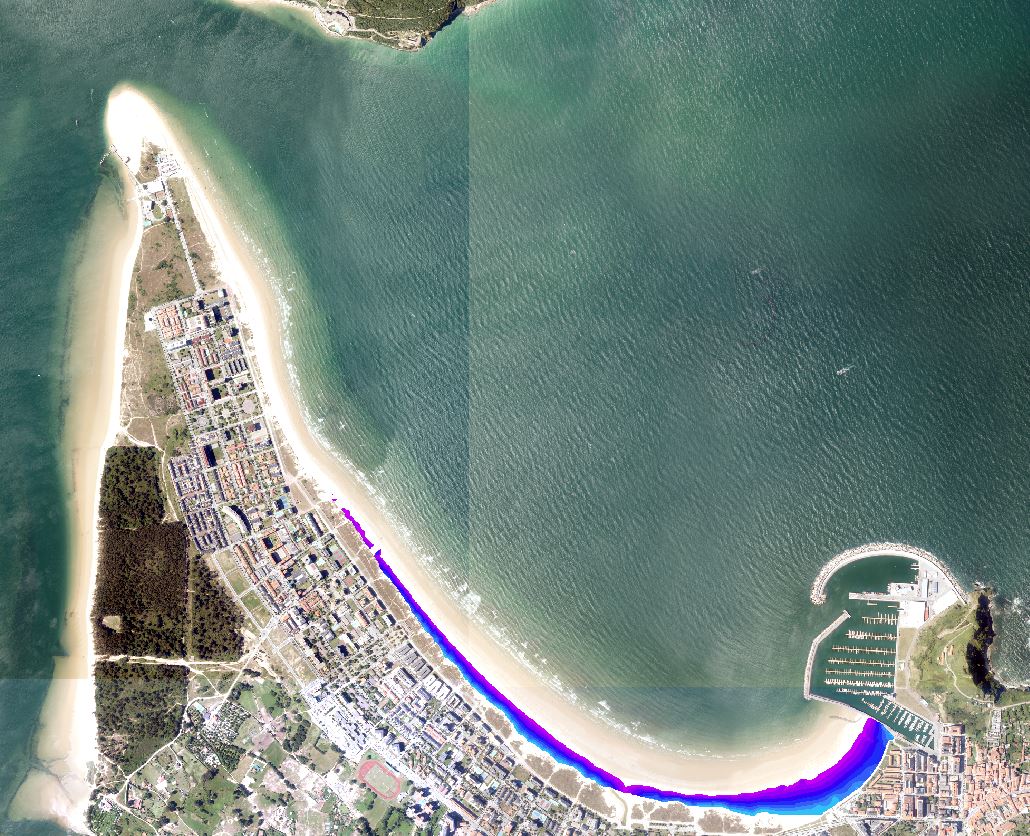 PCA + RBF
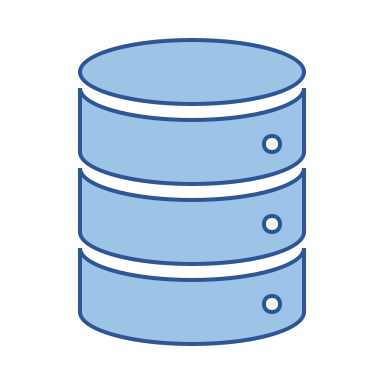 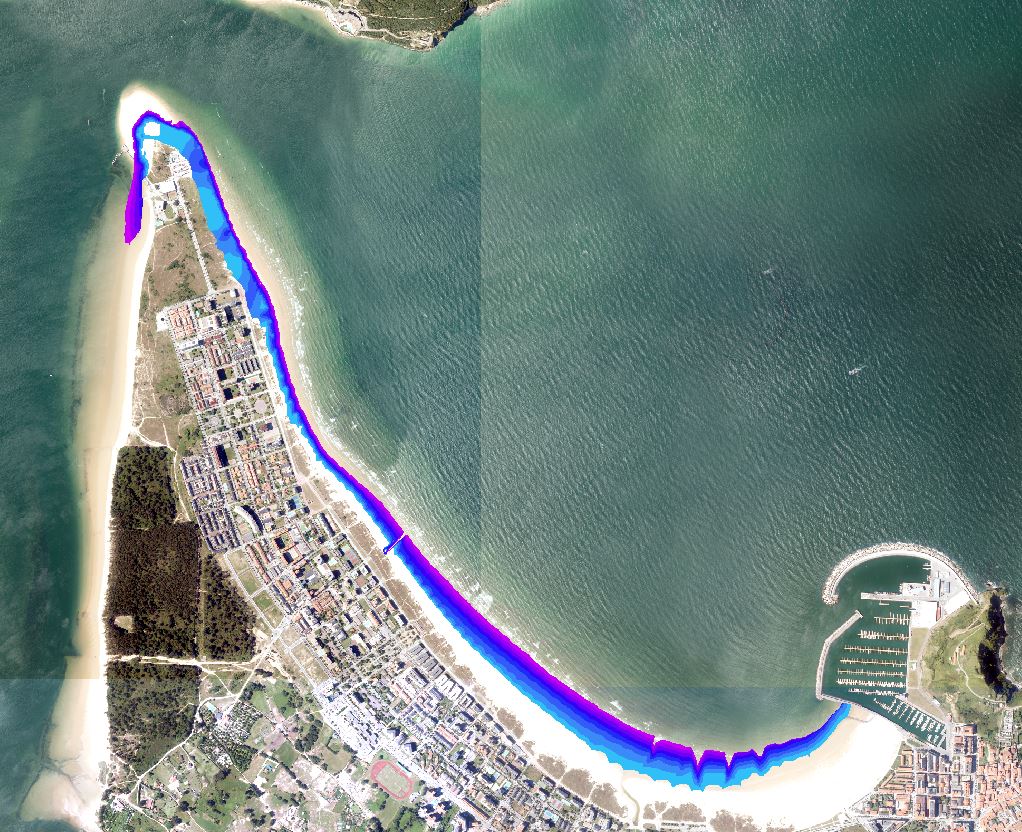 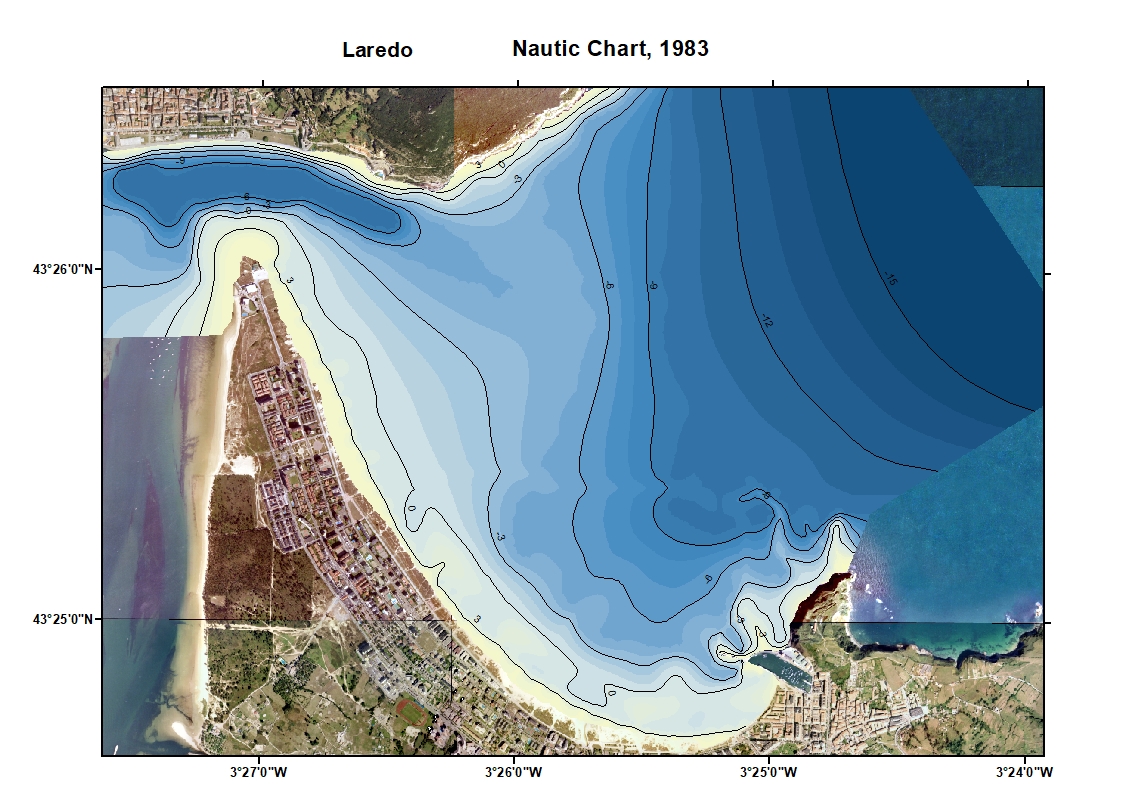 {Hs2, Tp2, θ2, σ2, η2}
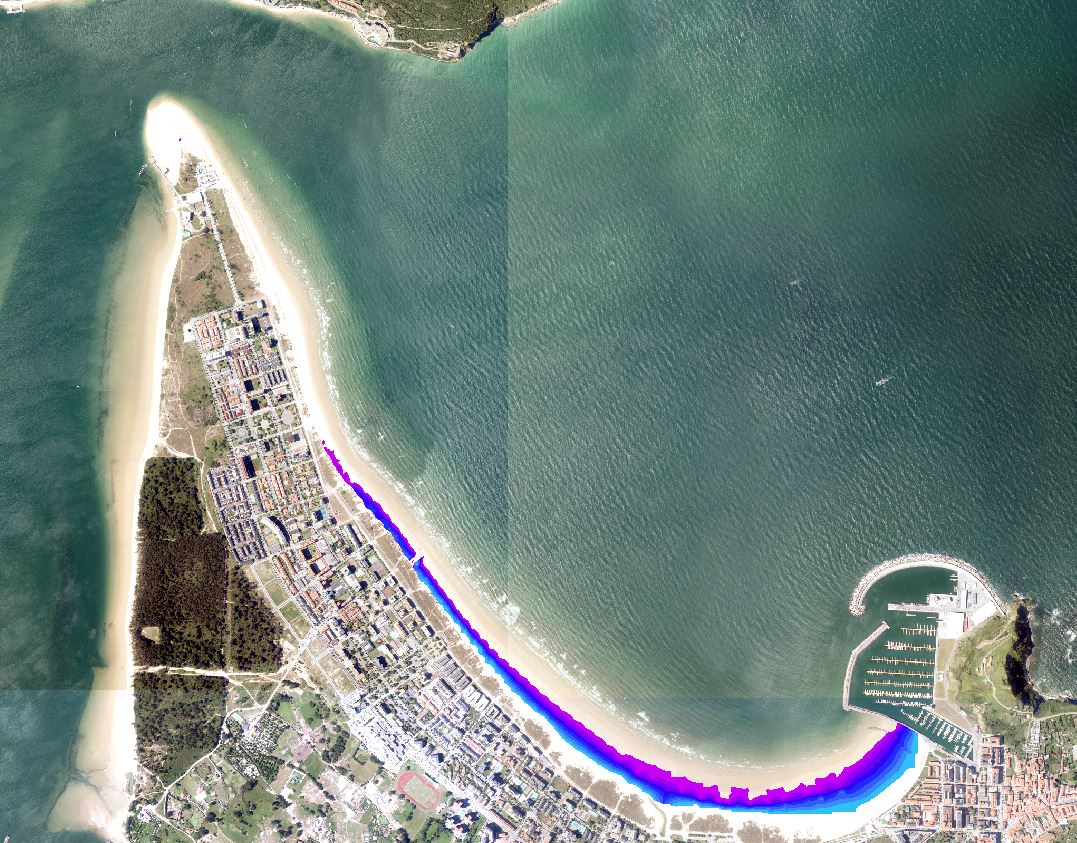 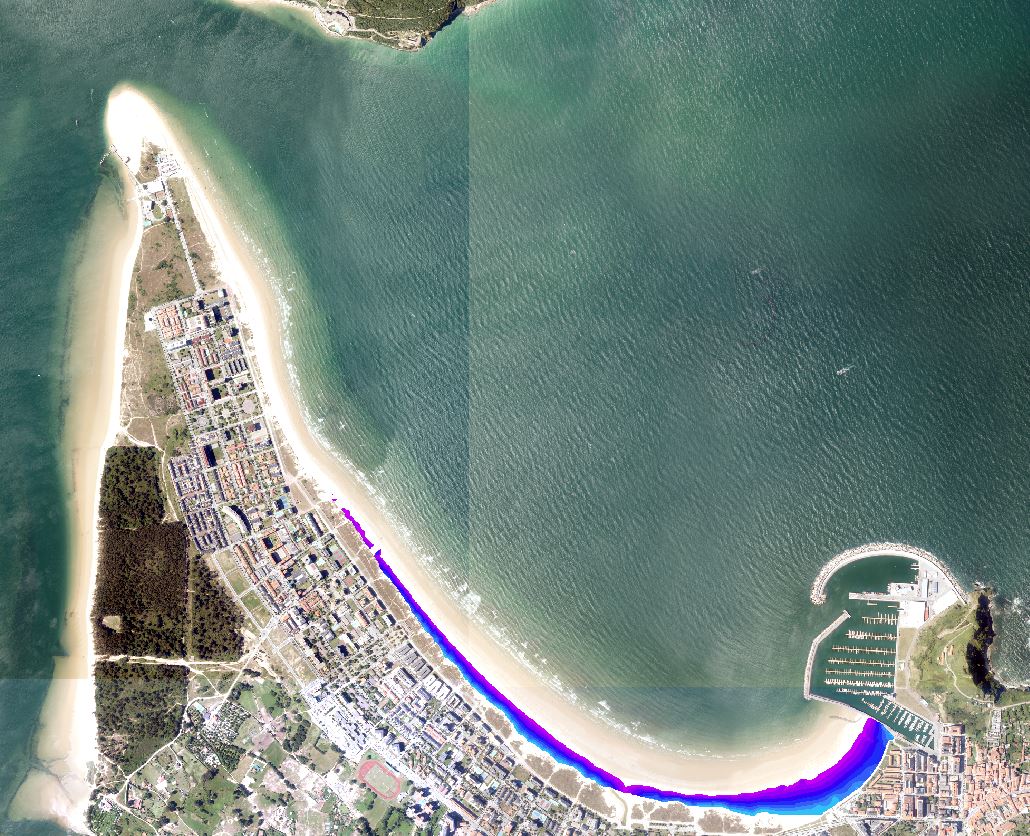 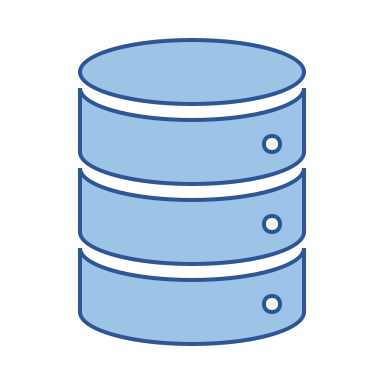 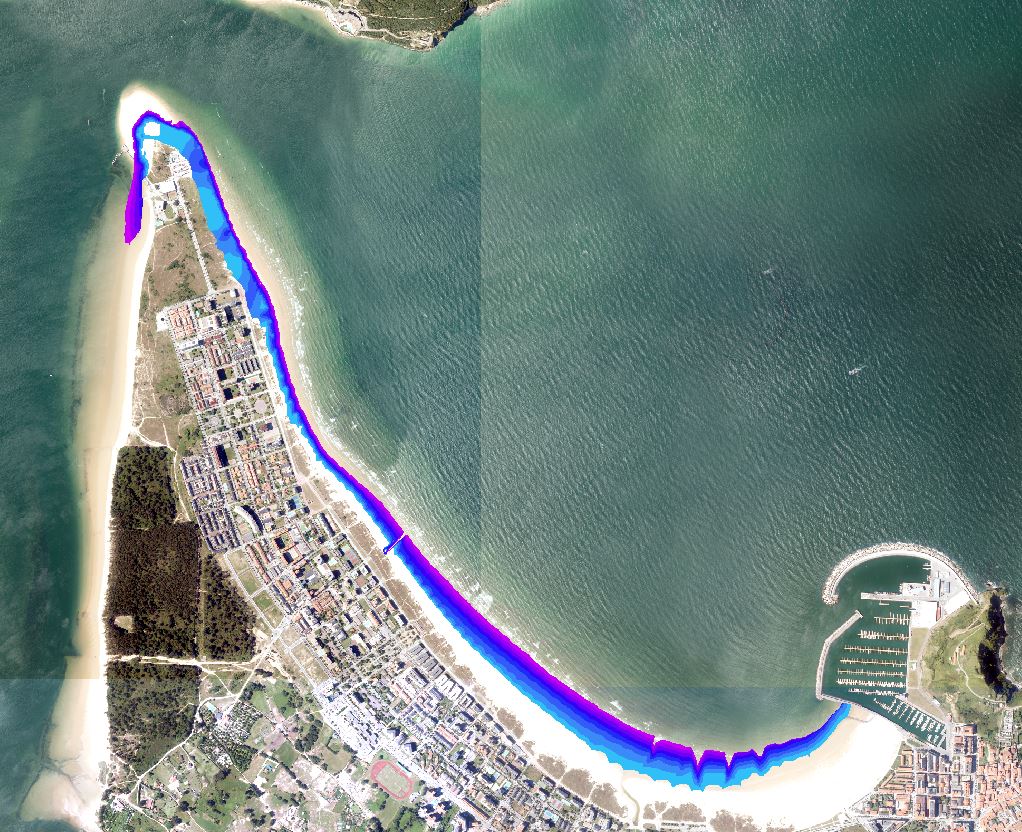 {Hs3, Tp3, θ3, σ3, η3}
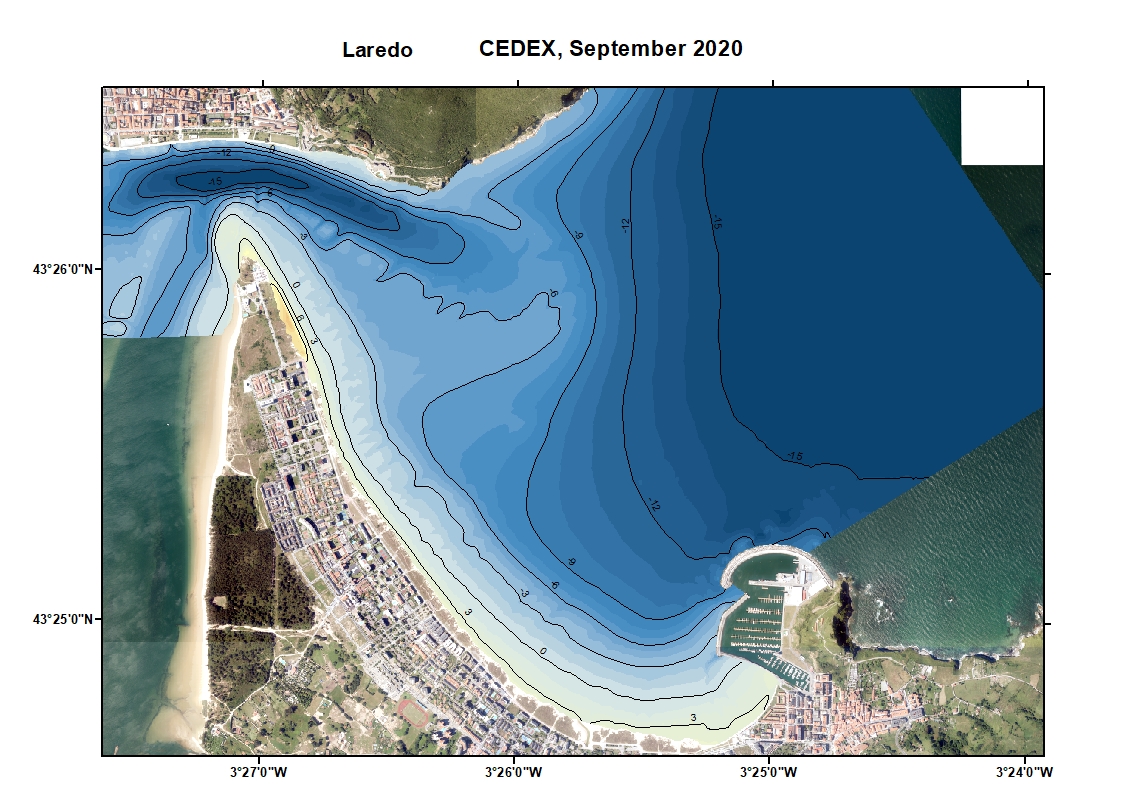 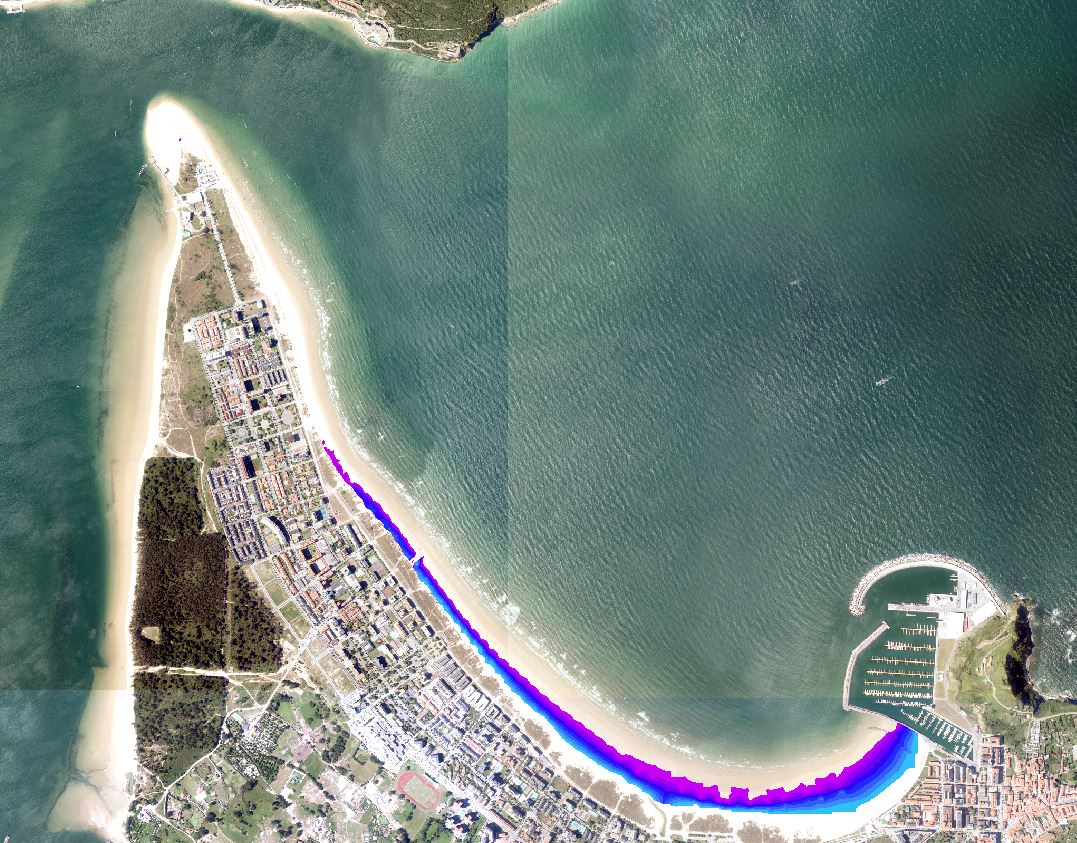 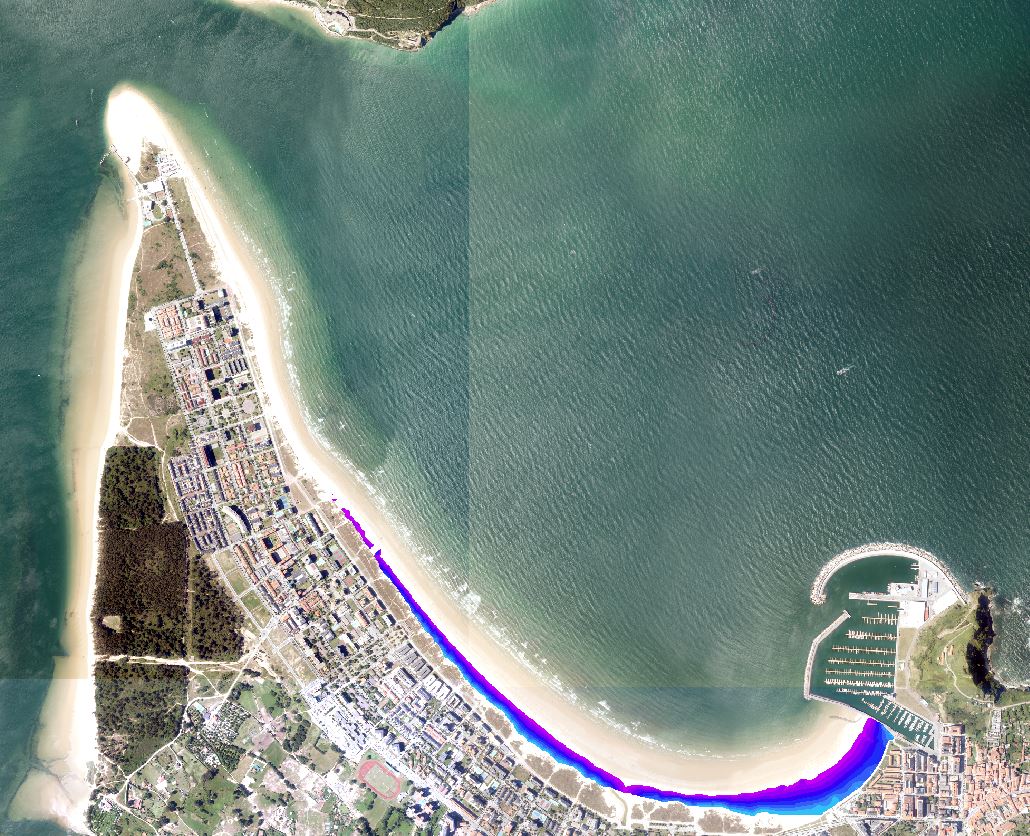 …
…
…
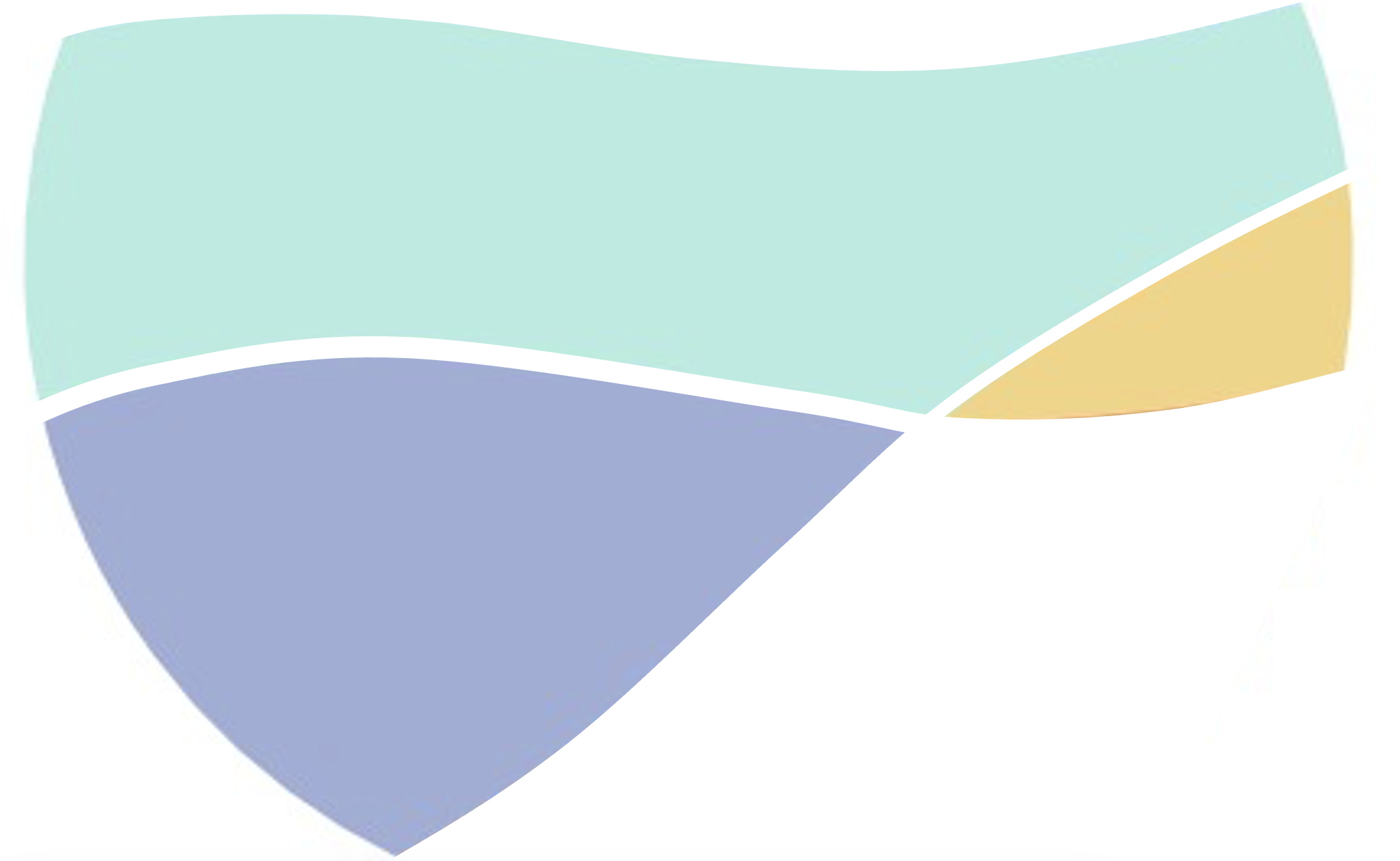 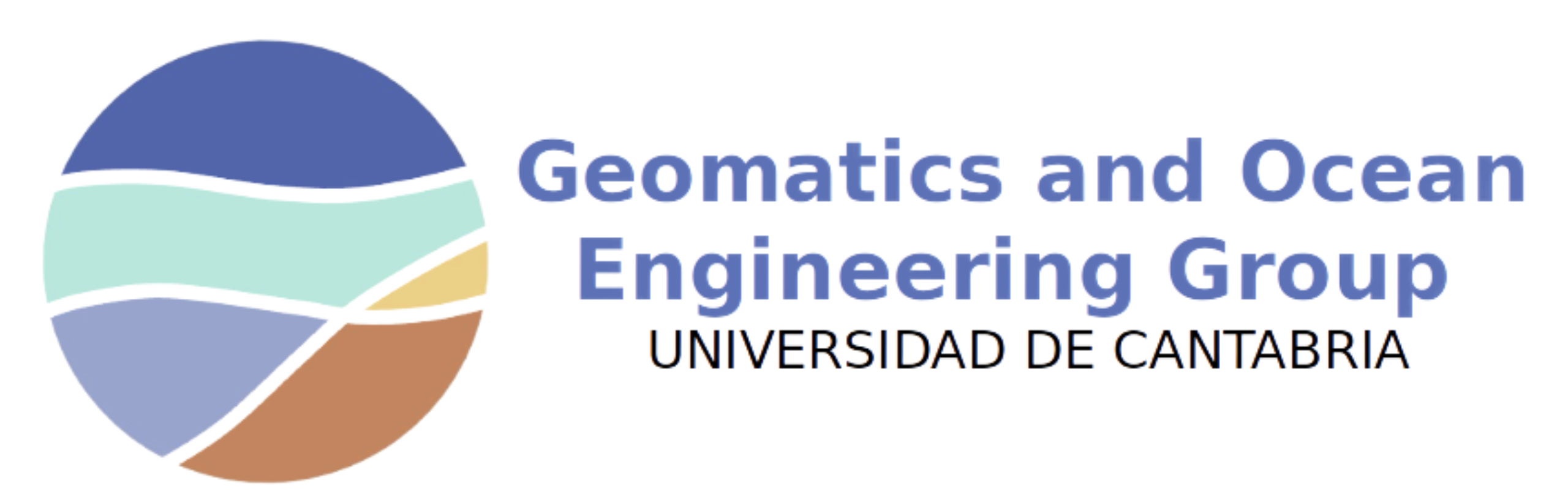 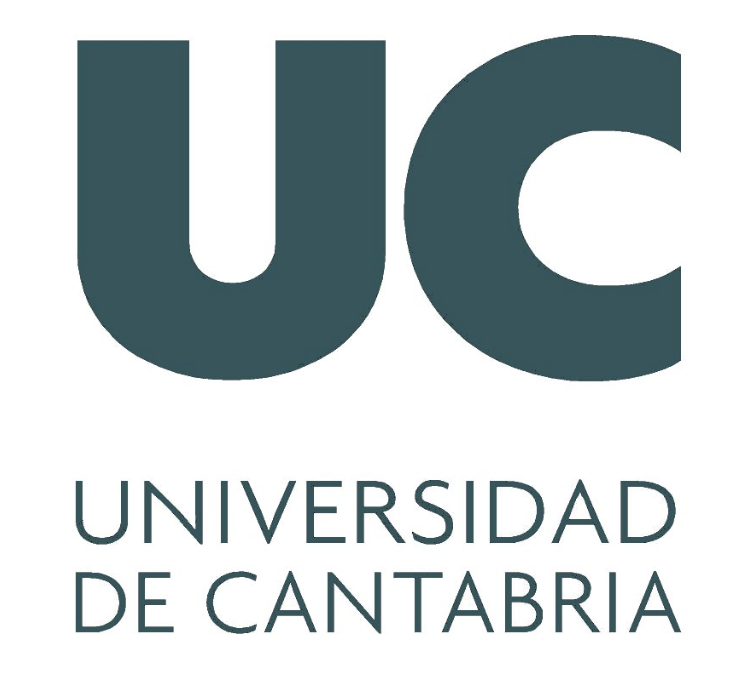 Study area
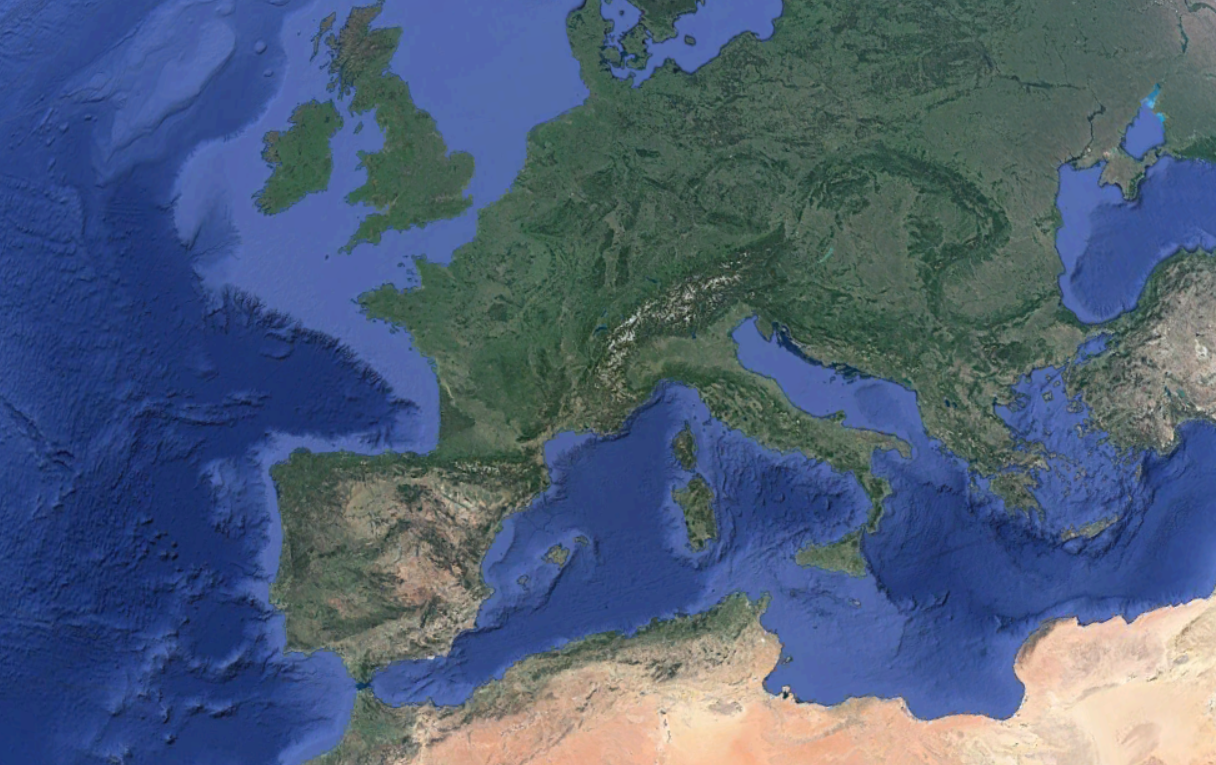 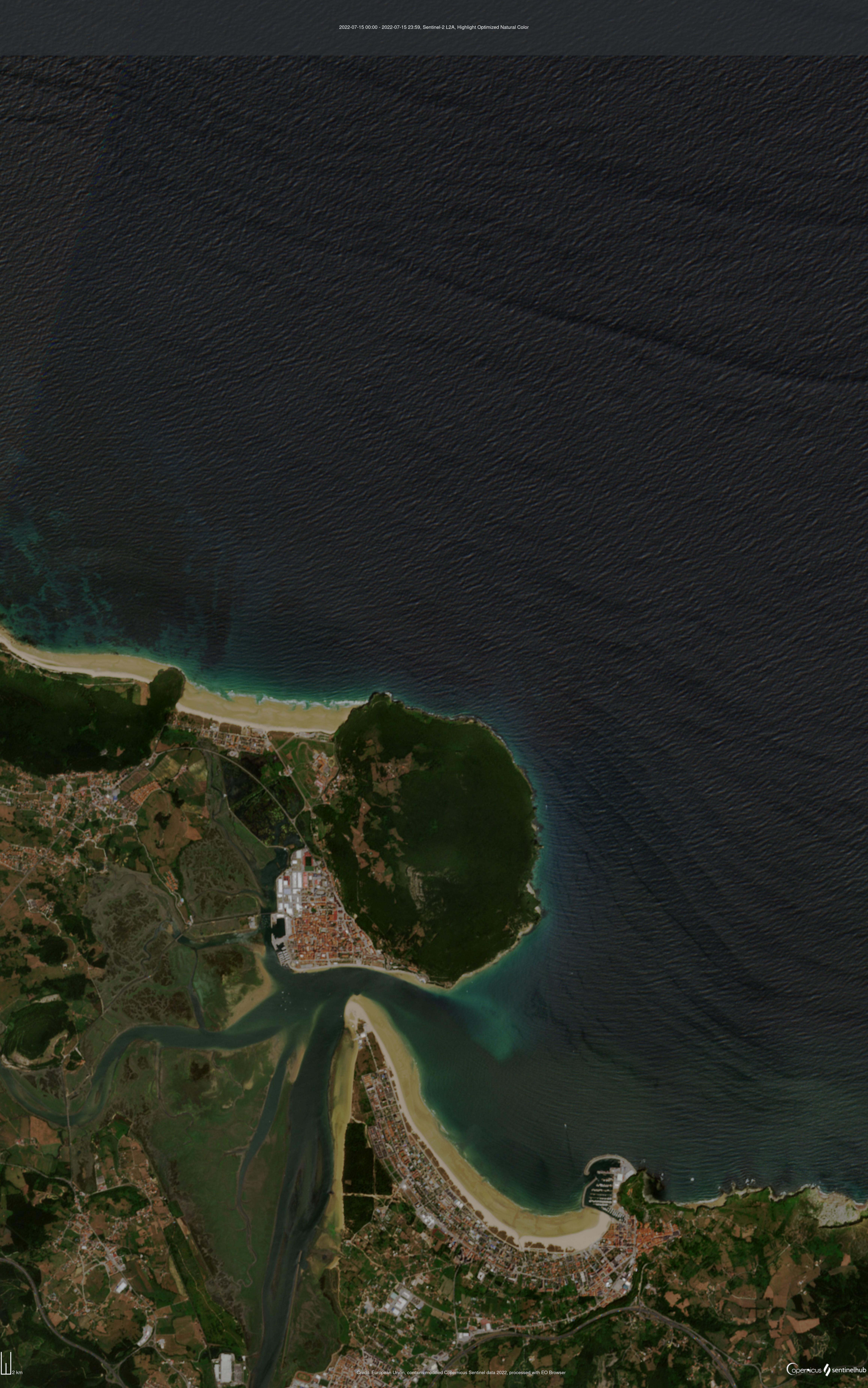 Mean climate
Hs = 1.5 m
Tp = 10 s
θ = 315º
TR = 4.5 m
D50 = 0.23 mm
Mt. Buciero
Asón river mouth
La Salvé Beach
Laredo Port
Google Earth
Santoña Estuary
La Salvé Beach (Laredo, Spain)
4250 metres long
Dissipative white-sand urban beach
Sand spit in Santoña bar-built Estuary
Macrotidal & semidiurnal
Nearby geographical elements: 
Laredo Port
Asón river mouth
Mt. Buciero
Sentinel Hub
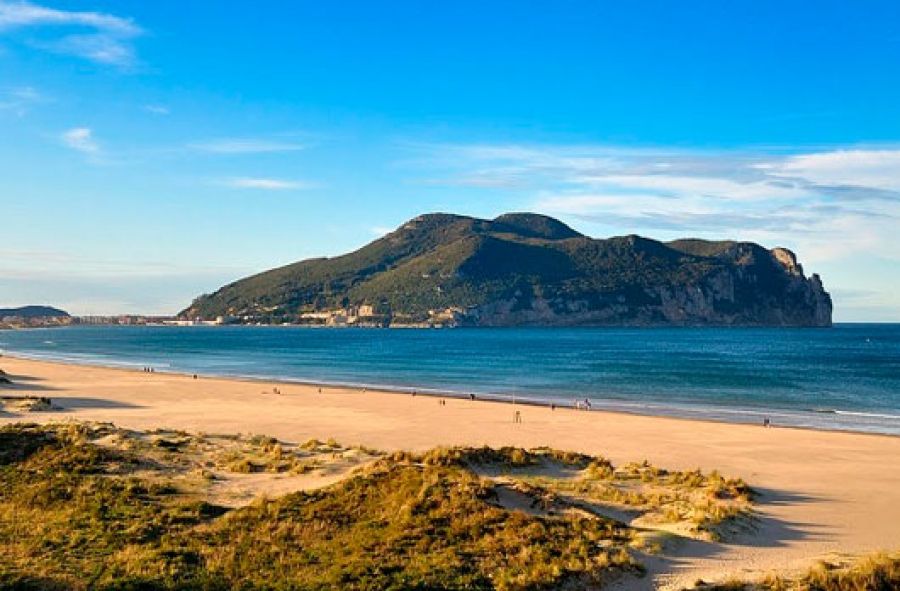 SurfCantabria
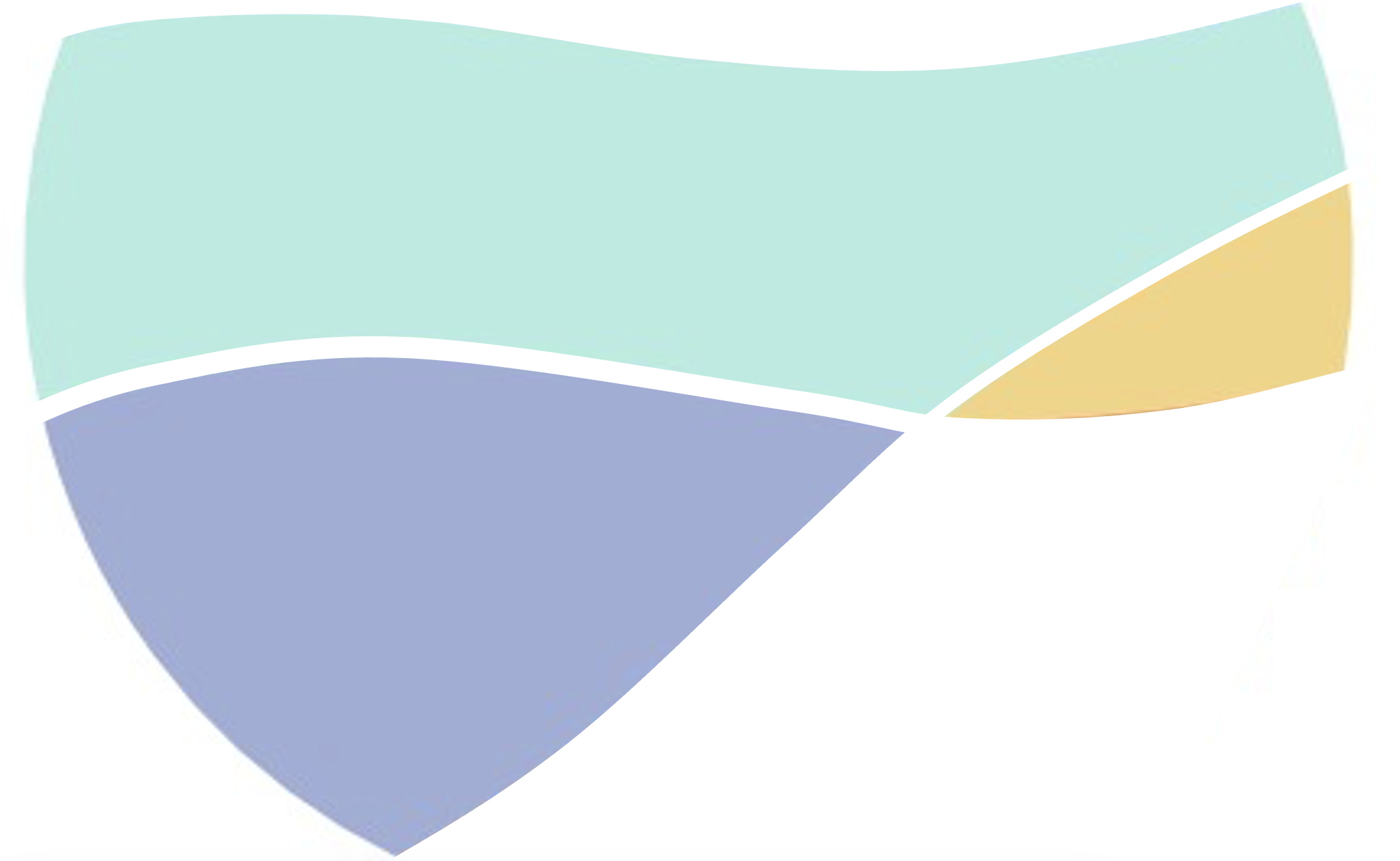 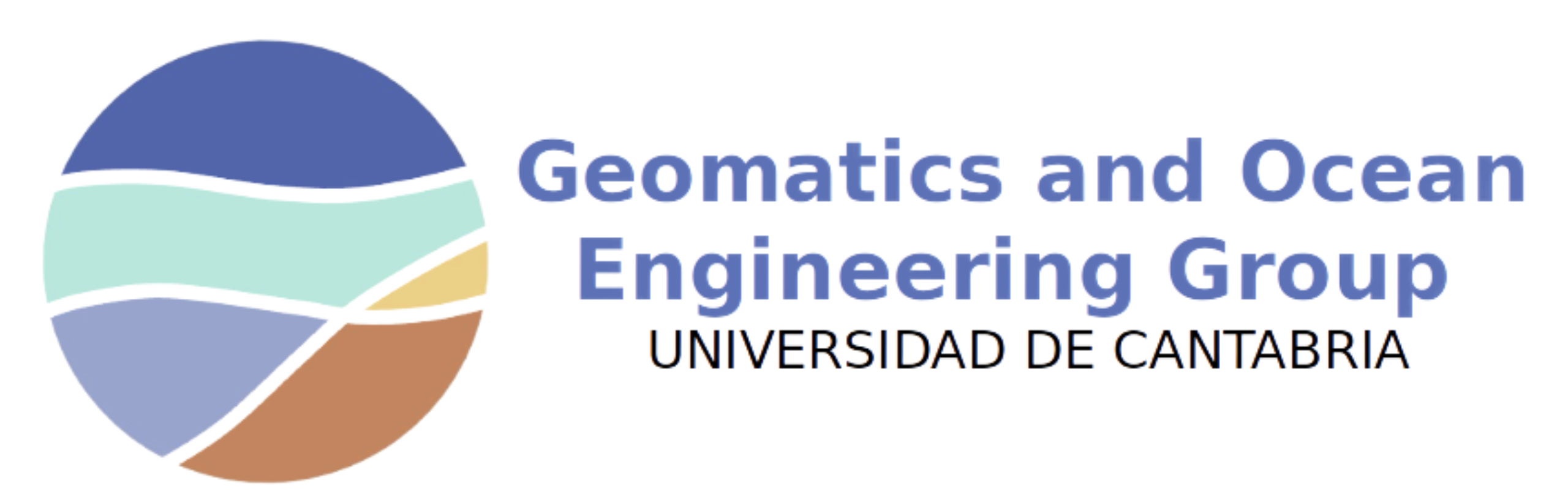 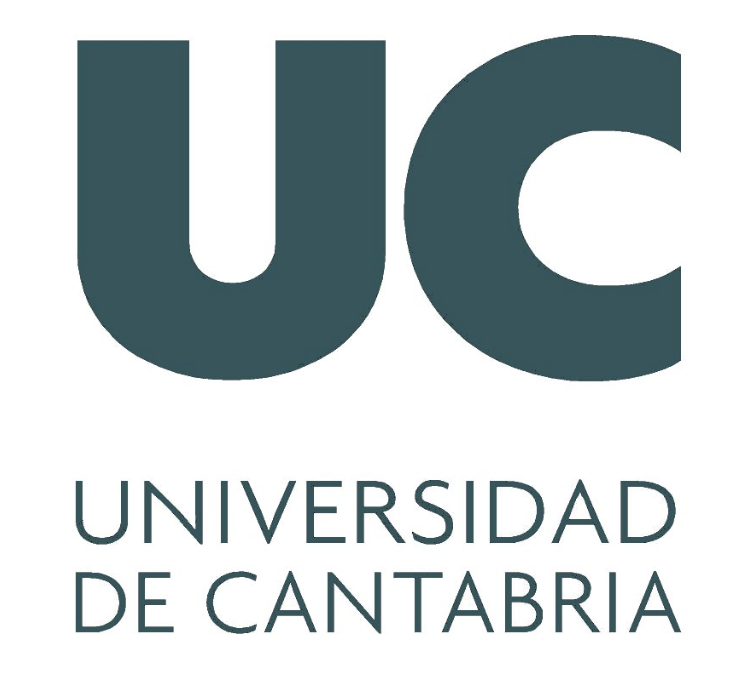 Field data
10 Fieldwork-derived topobathymetries (CEDEX and Nautic Chart)
Δx = 5m
DJI Phantom 4 Pro-V2
RGB camera 20 Mp / 4K
GPS/GLONASS with PPK system
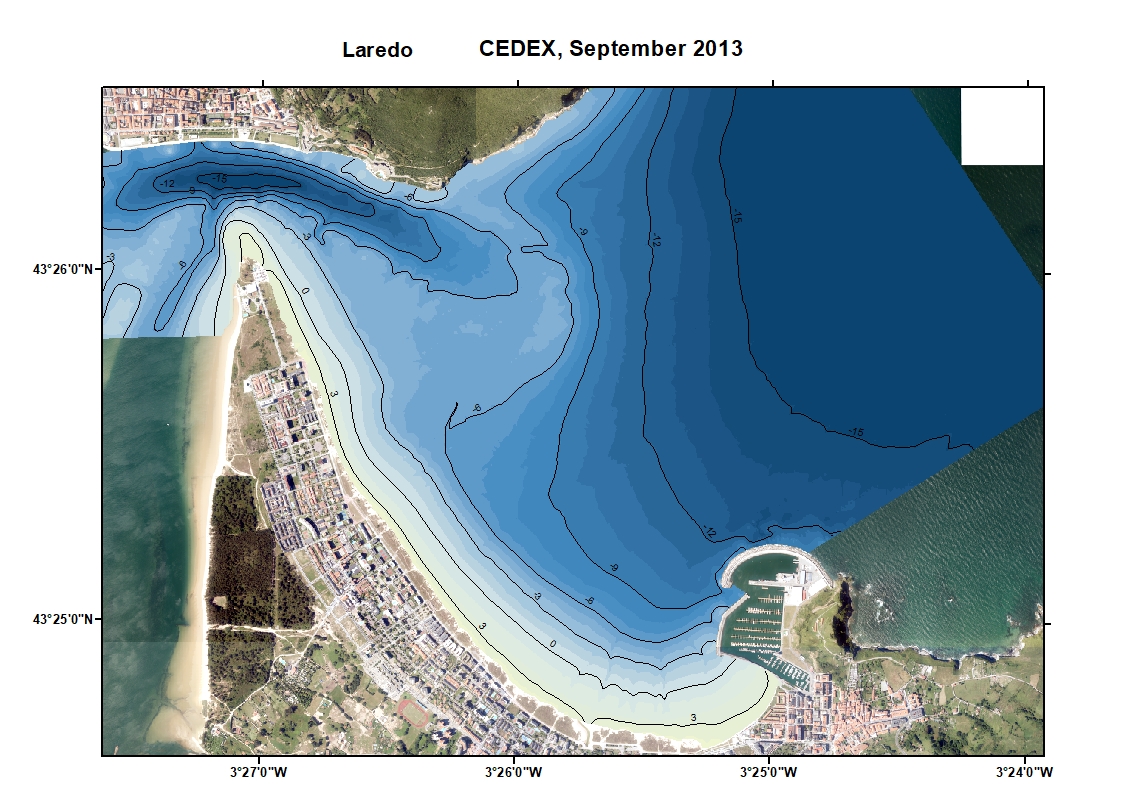 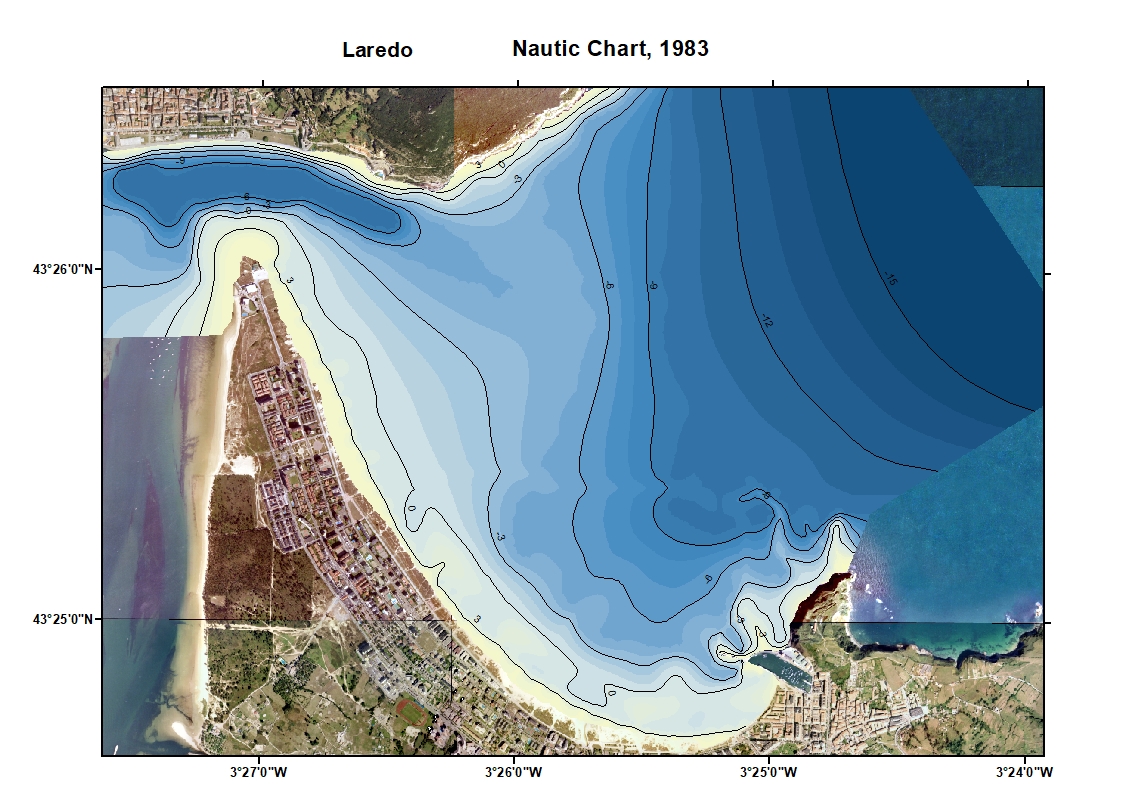 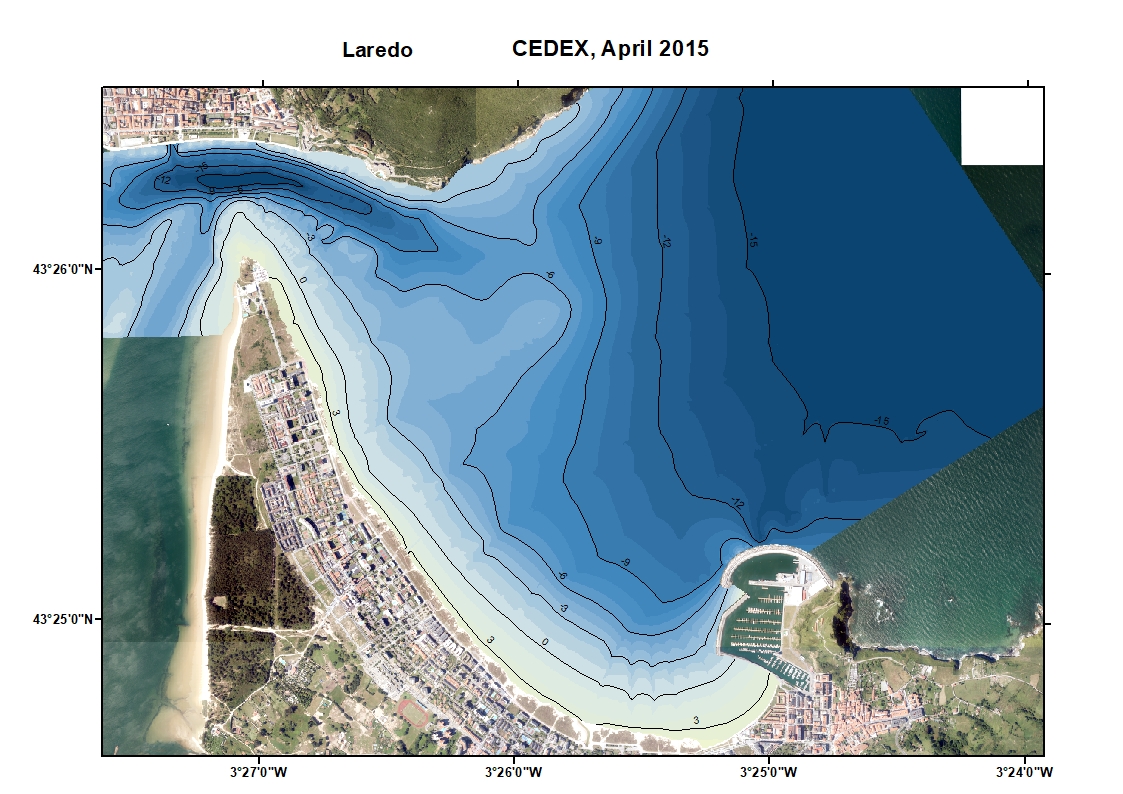 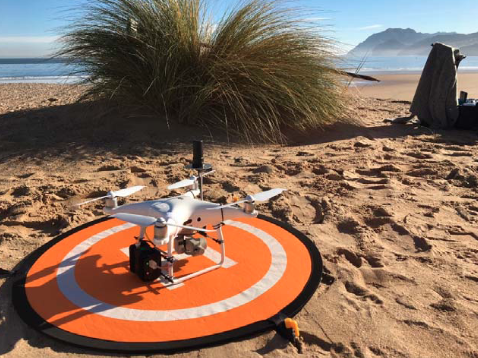 14 UAV-derived topographies + shallow waters (University of Cantabria)
Δx = 0.20m
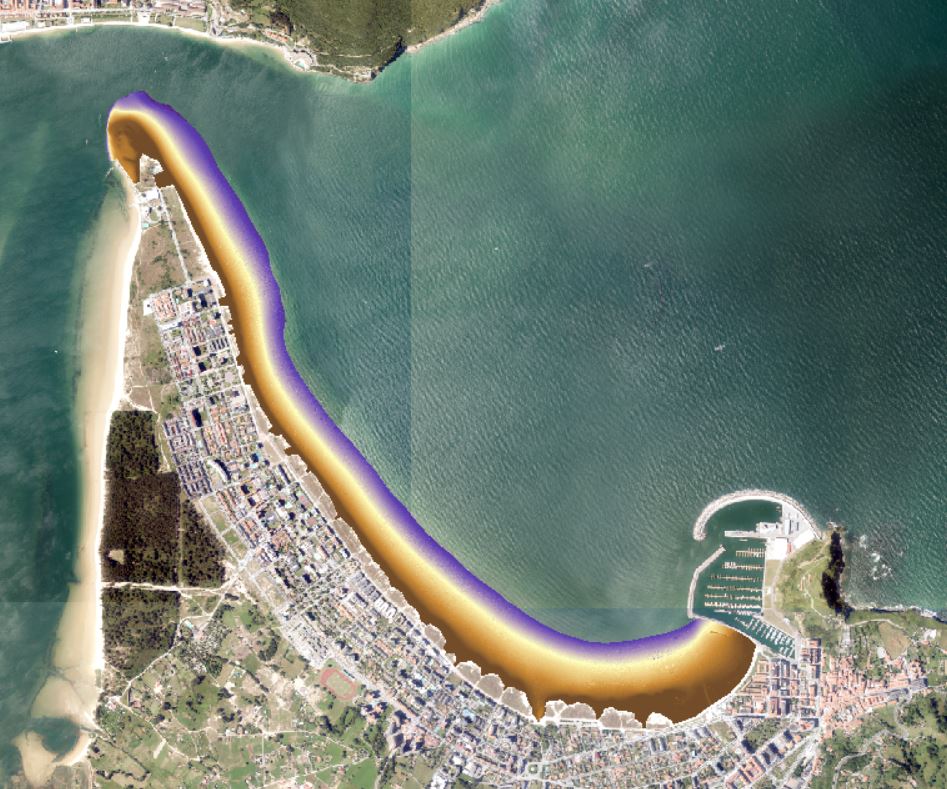 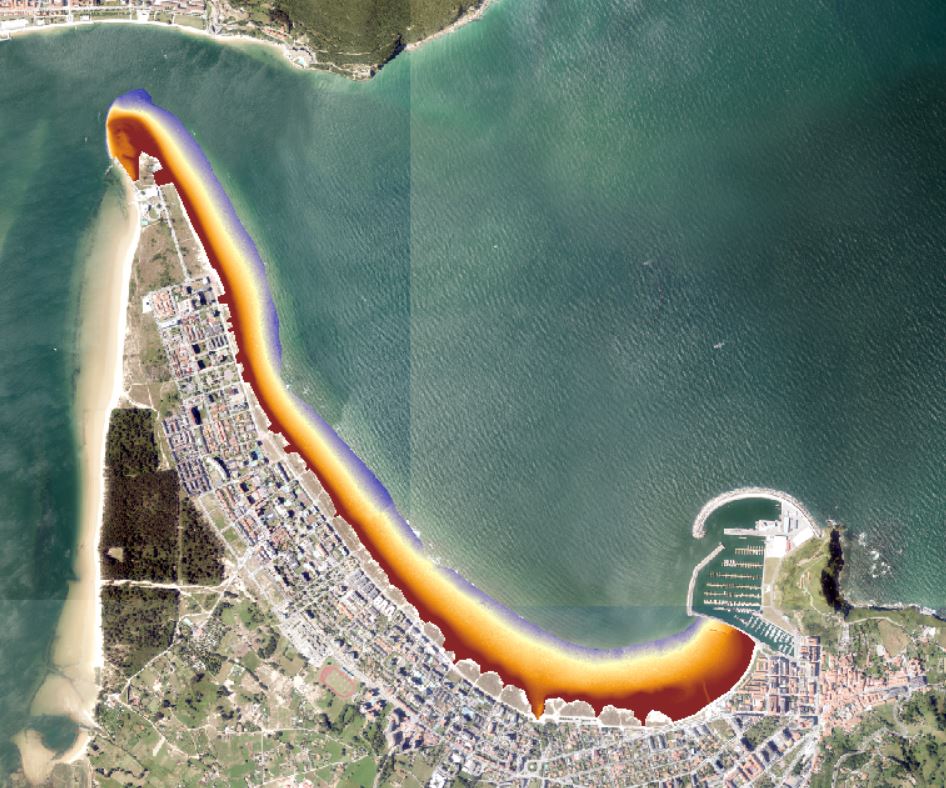 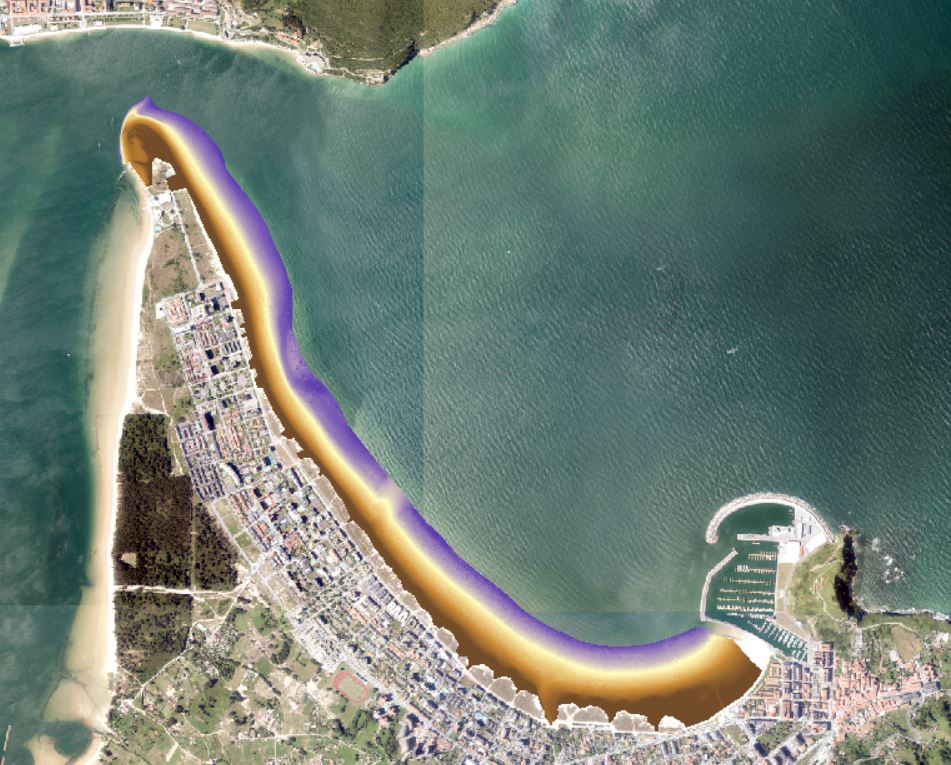 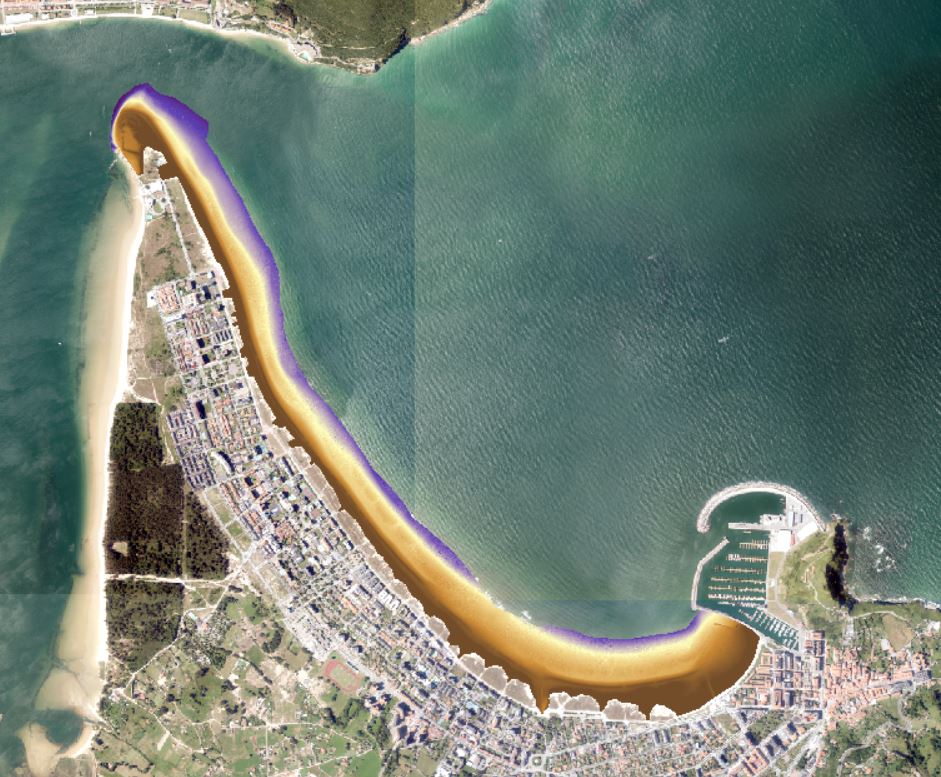 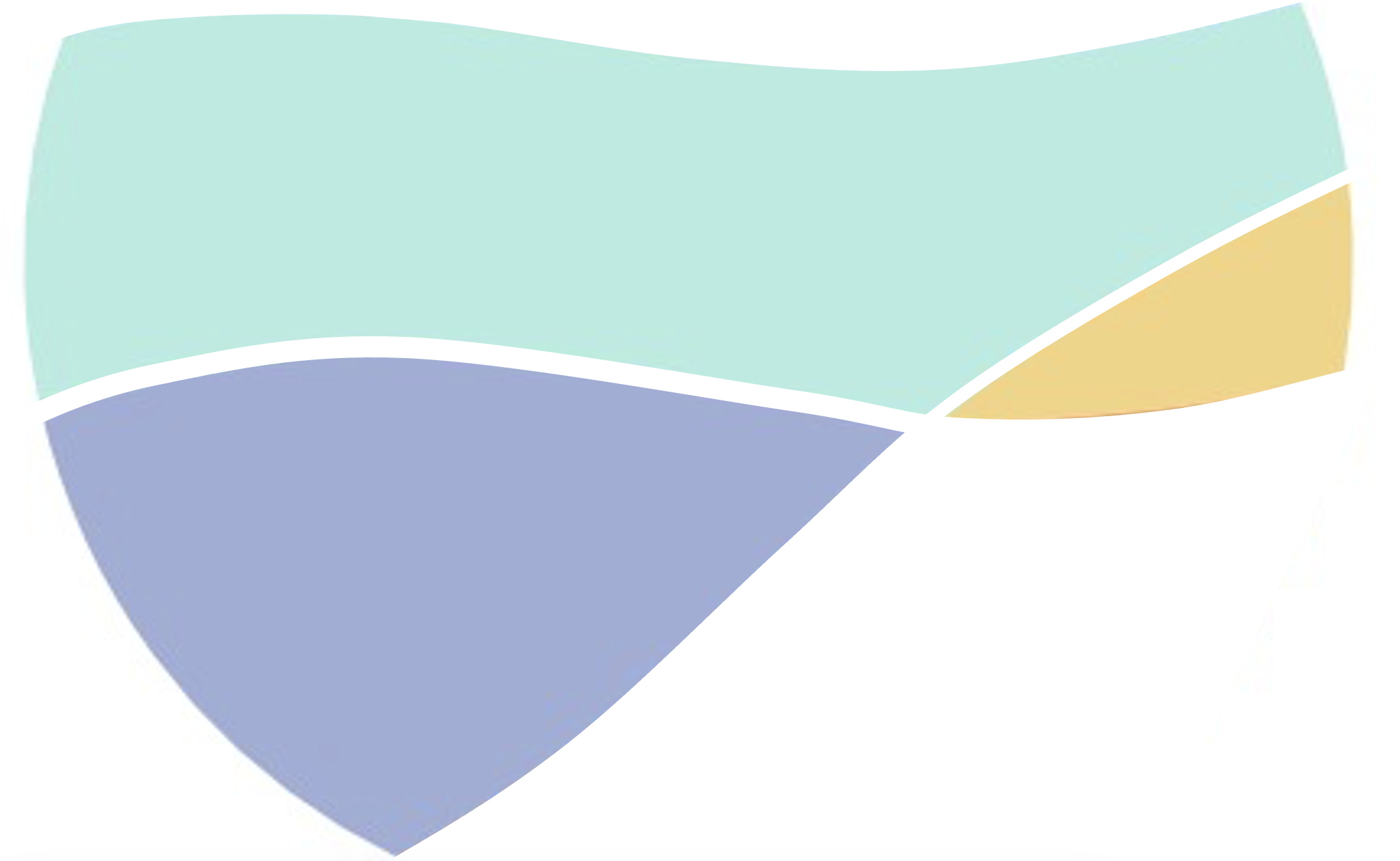 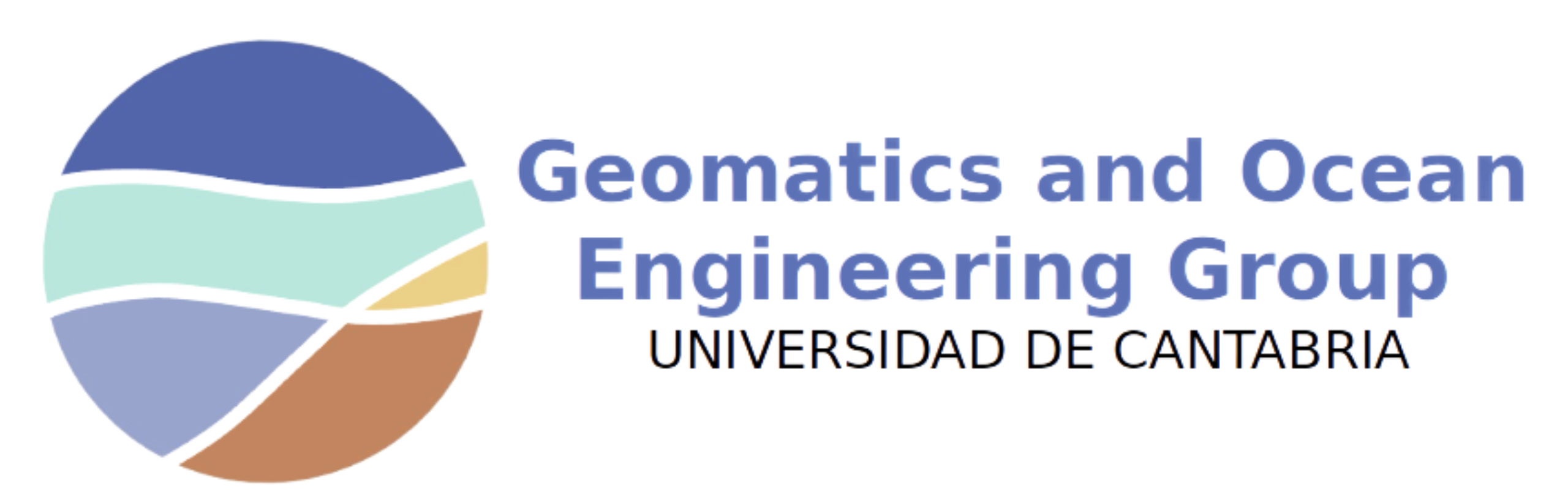 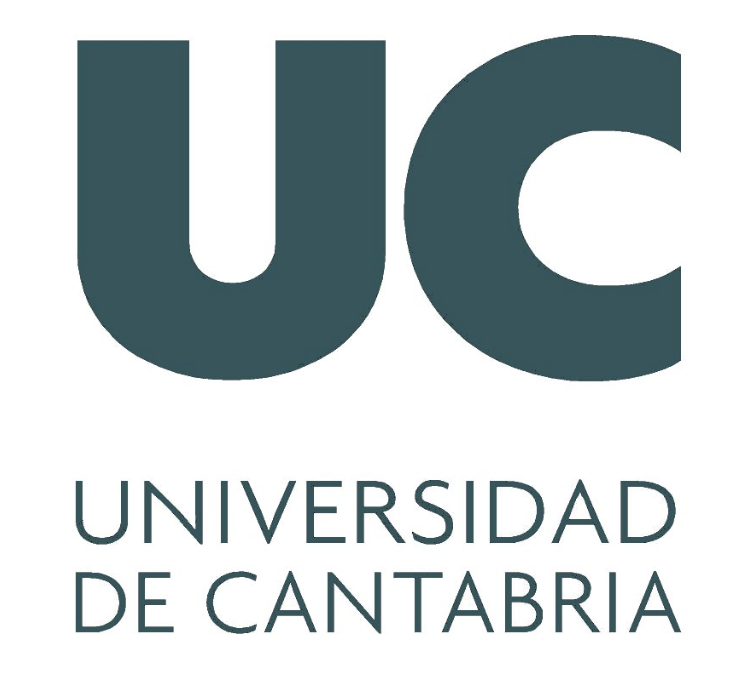 Open data
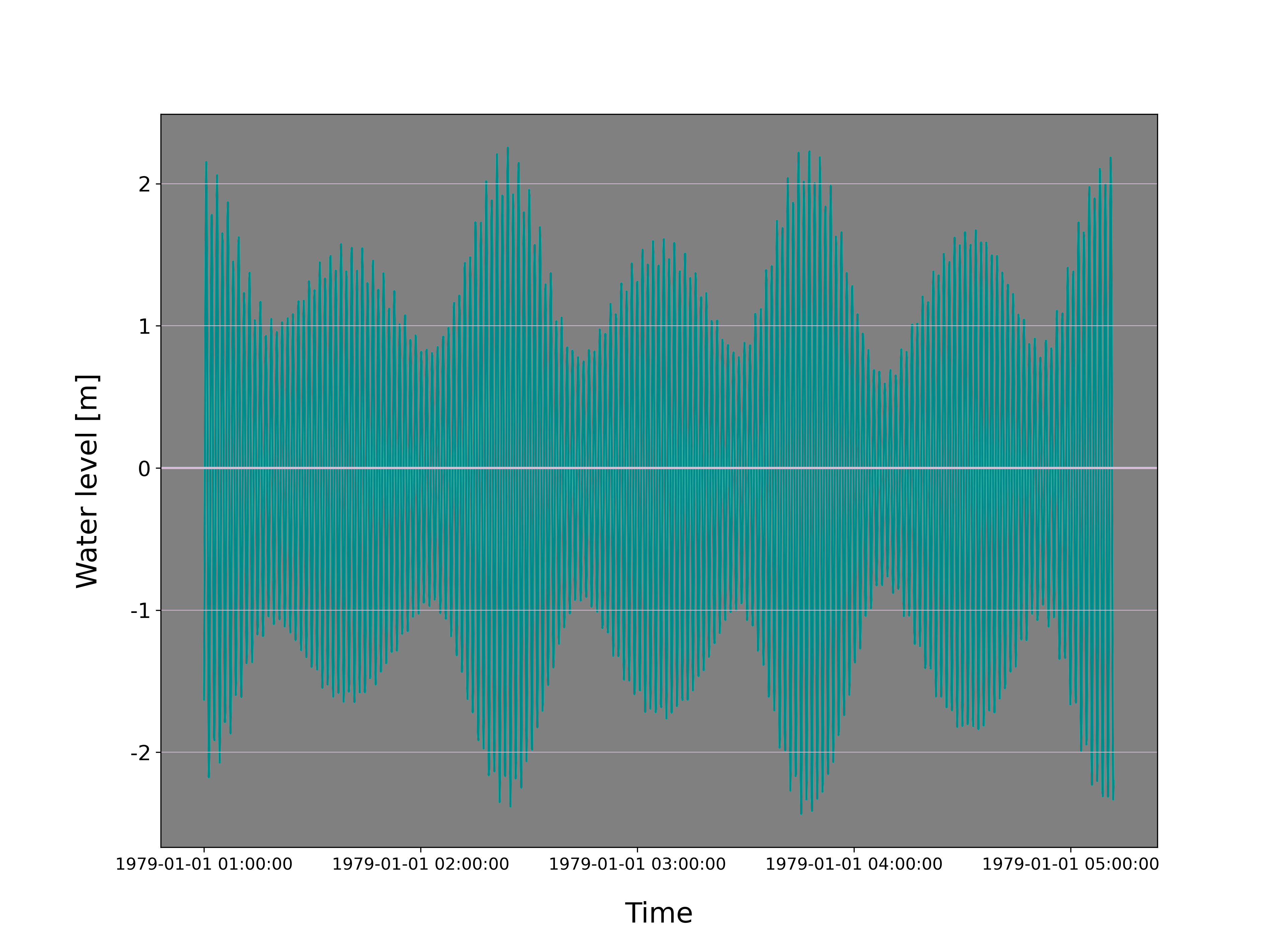 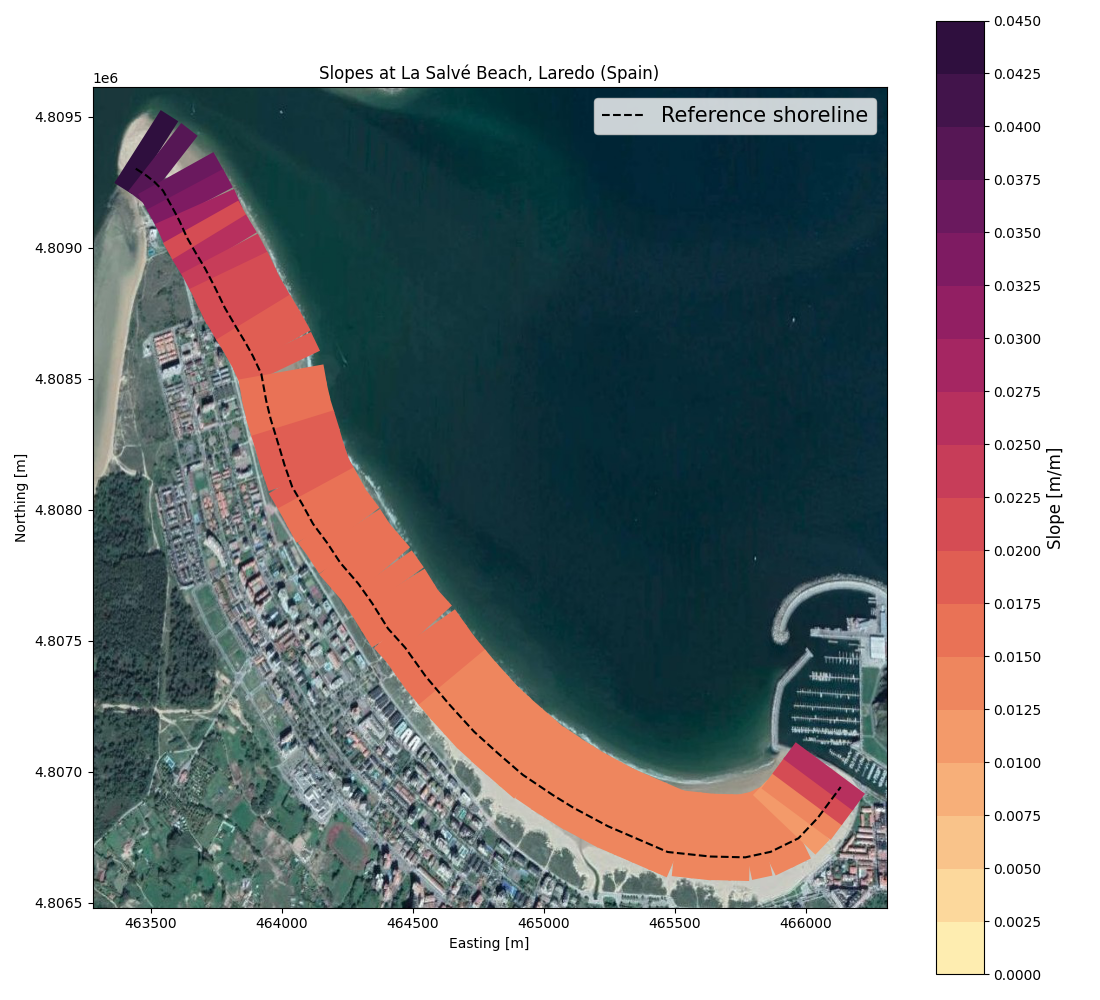 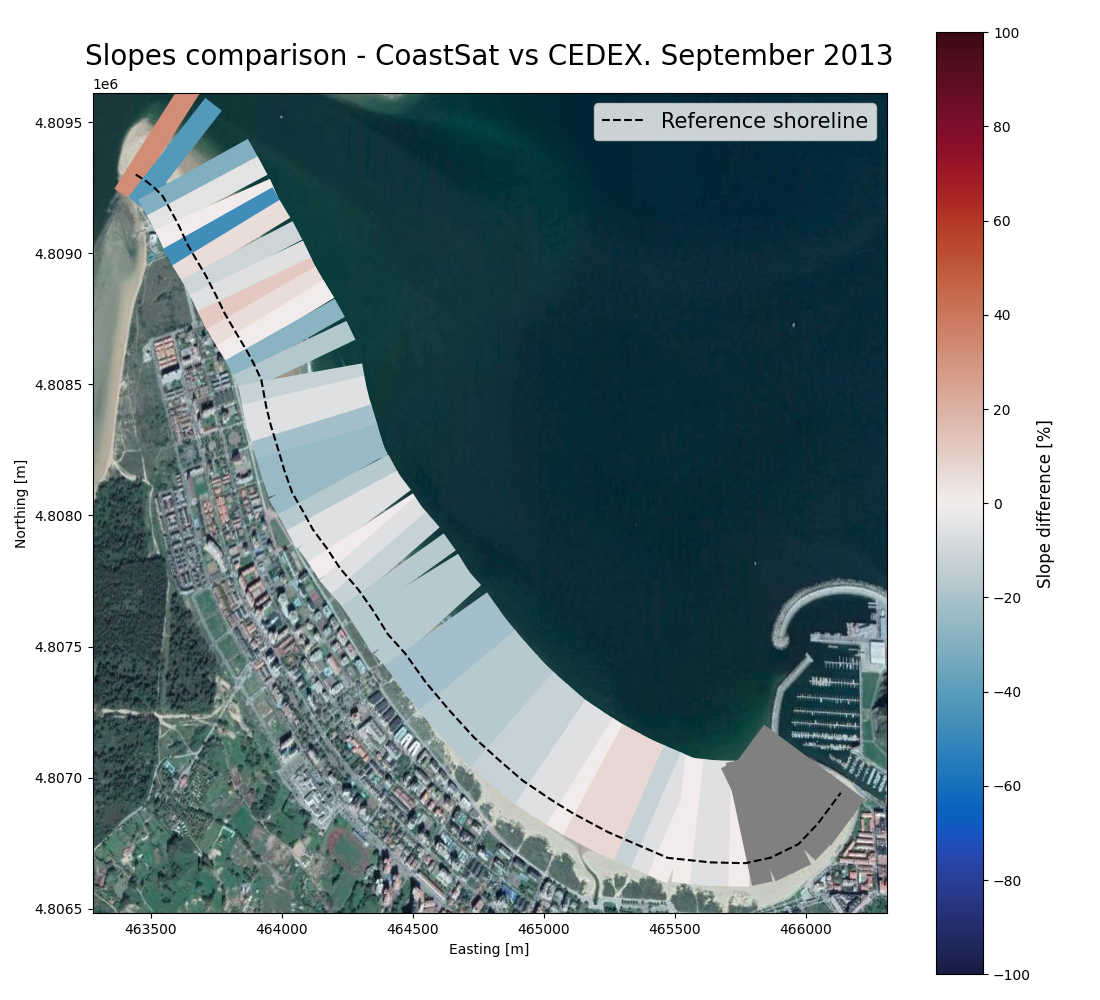 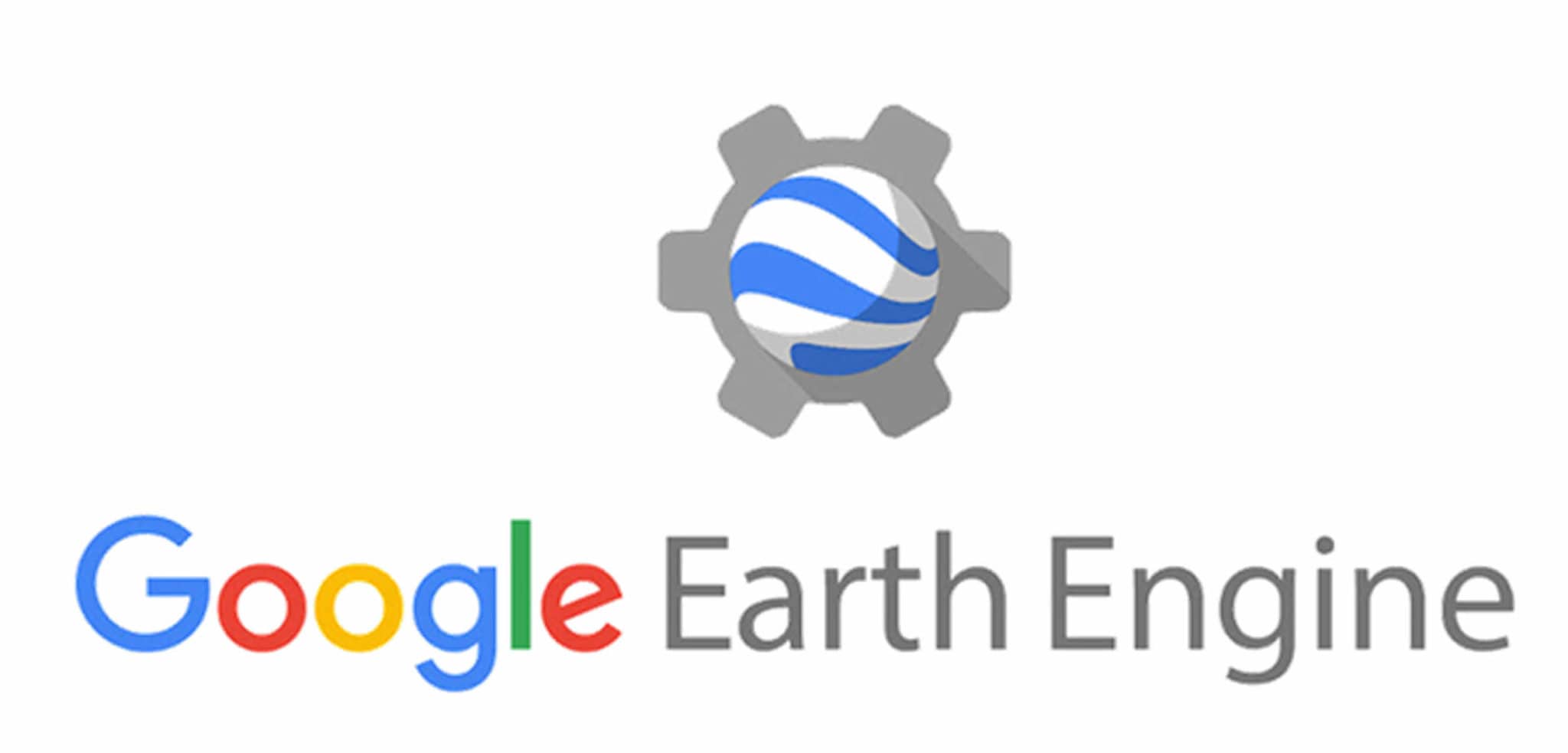 GEE images + tide levels


  Beach-face slopes
CoastSat.slope (Vos et al, 2020)
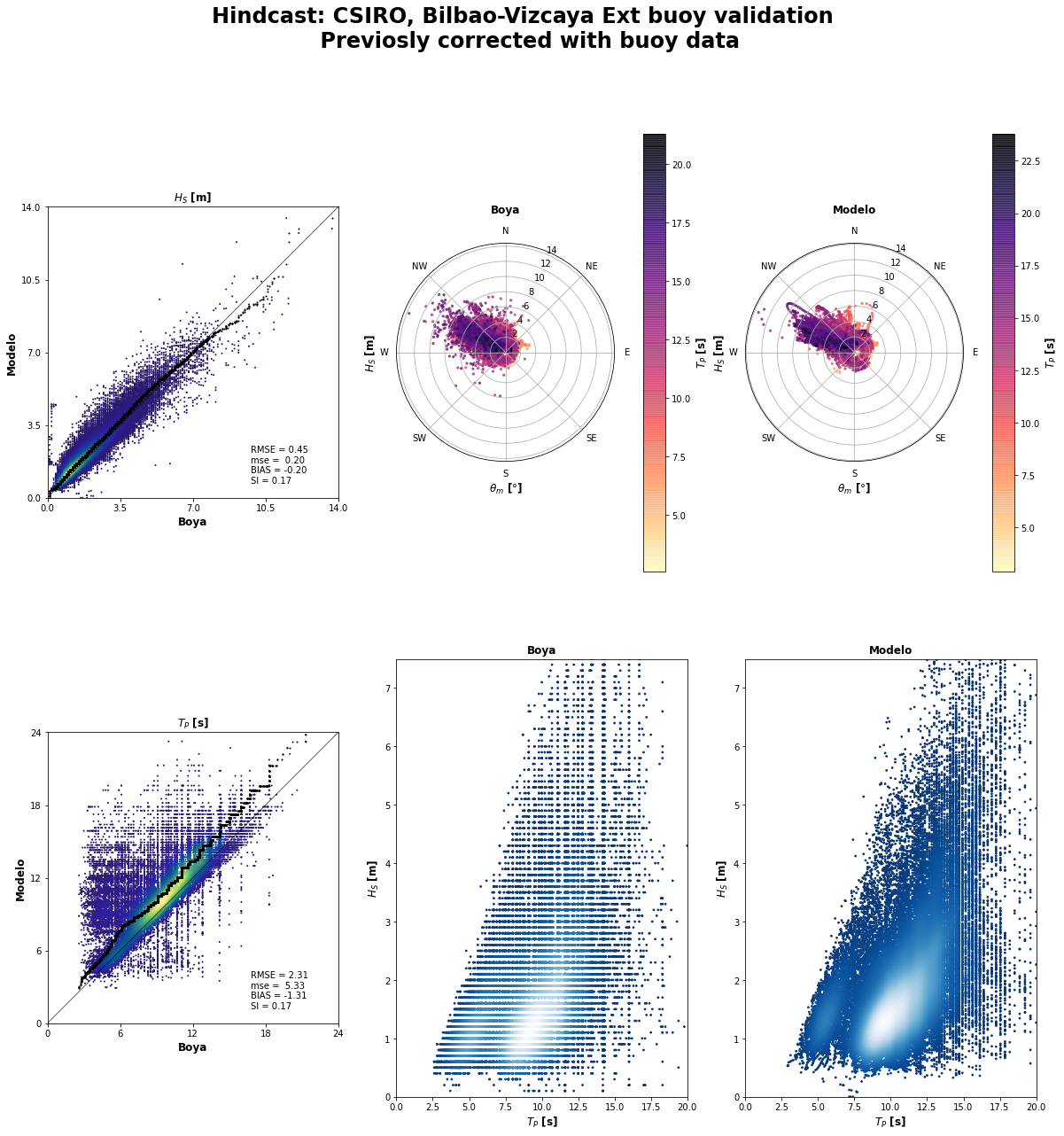 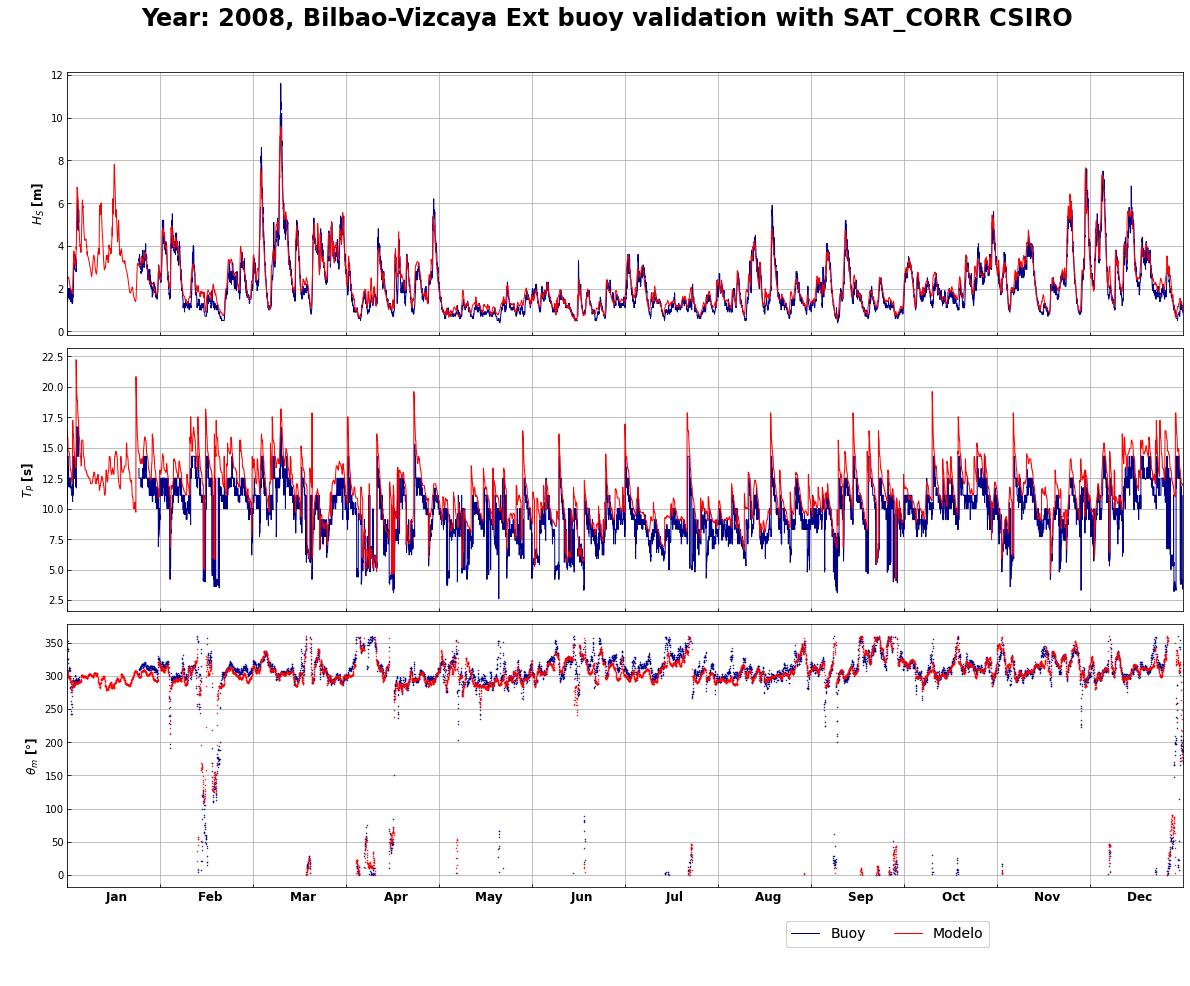 CSIRO hindcast
Calibrated (1)
Validated (2)

(1) Satellite data
IMOS

(2) Buoy data 
Puertos del Estado
HyWaves (Ricondo et al, sub.)
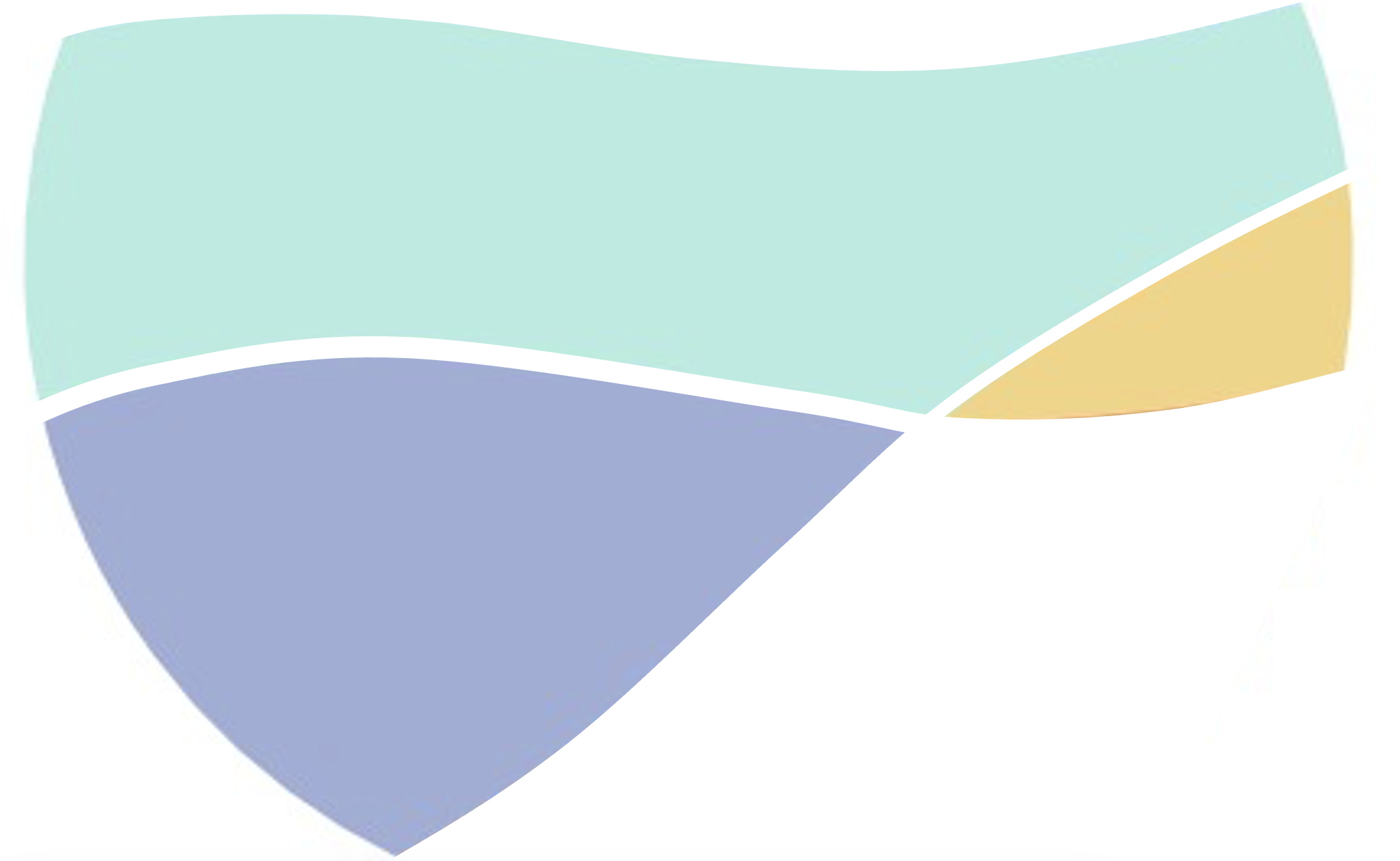 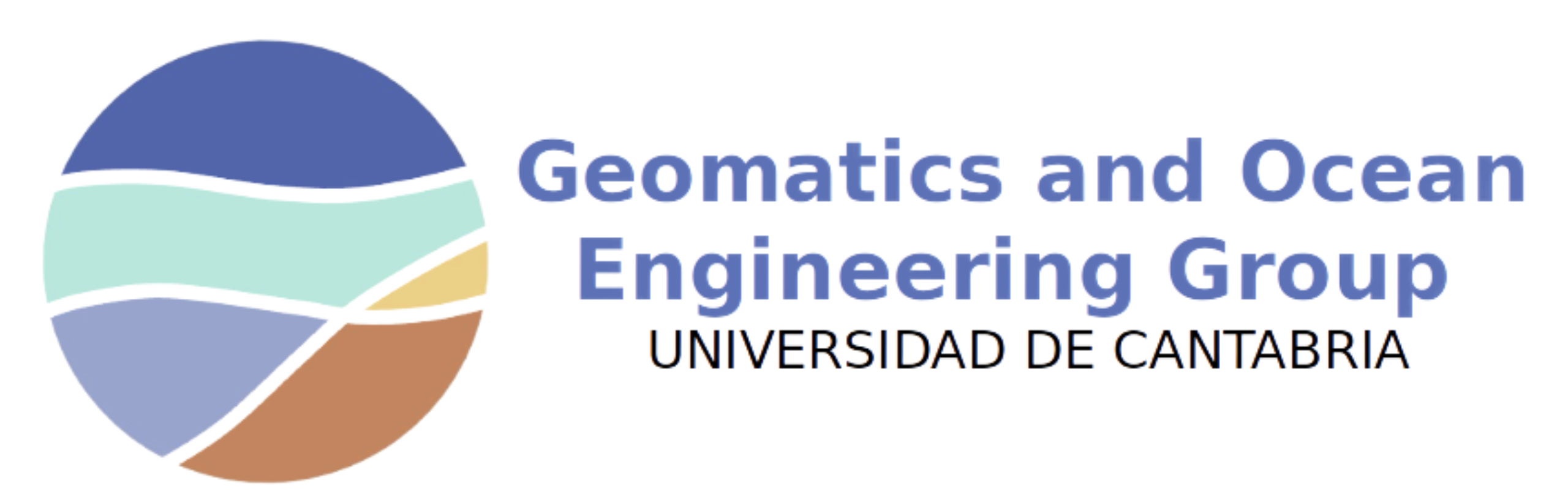 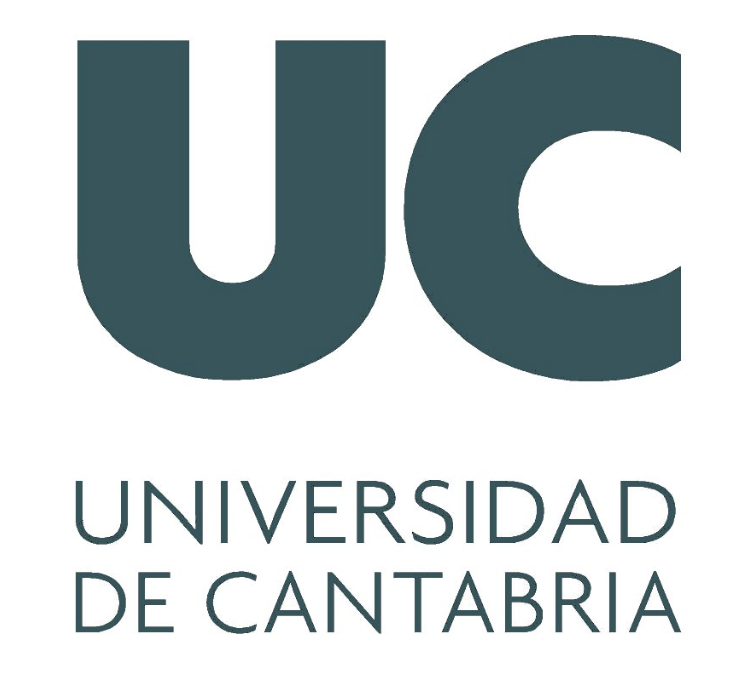 Methodology
Operational
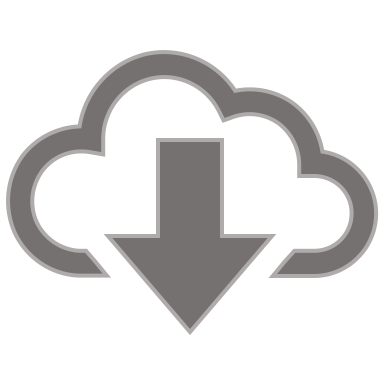 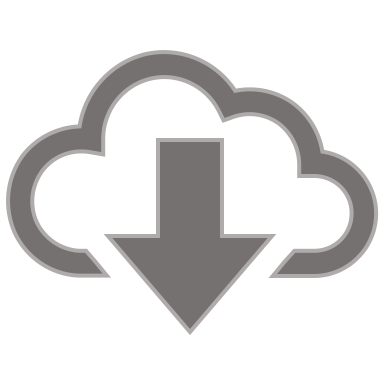 Offshore waves
Satellite images
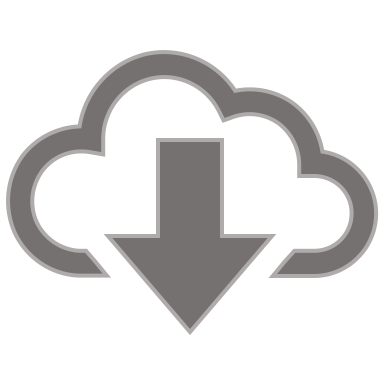 Tide levels
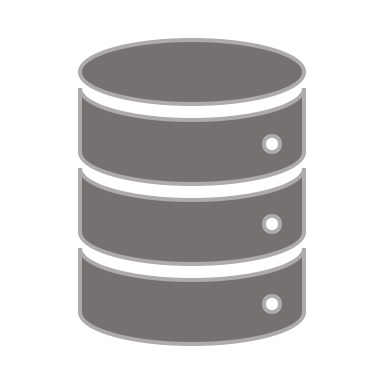 Topobathymetries
Beach slopes
(*)
Calibration
Validation
Analogue forcings
Analogue topobathy
Cases selection (MDA)
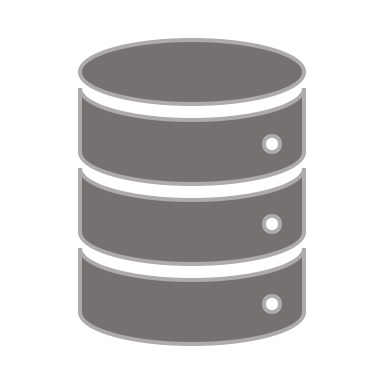 Synthetic cases (LHS + MDA)
Lisflood-FP
XBeach
Waves propagation (SWAN)
Waves reconstruction (RBF)
PCA + RBF
HyWaves (Ricondo et al, sub.)
2D WL maps
Flood extents
(*) CoastSat.slope (Vos et al, 2020)
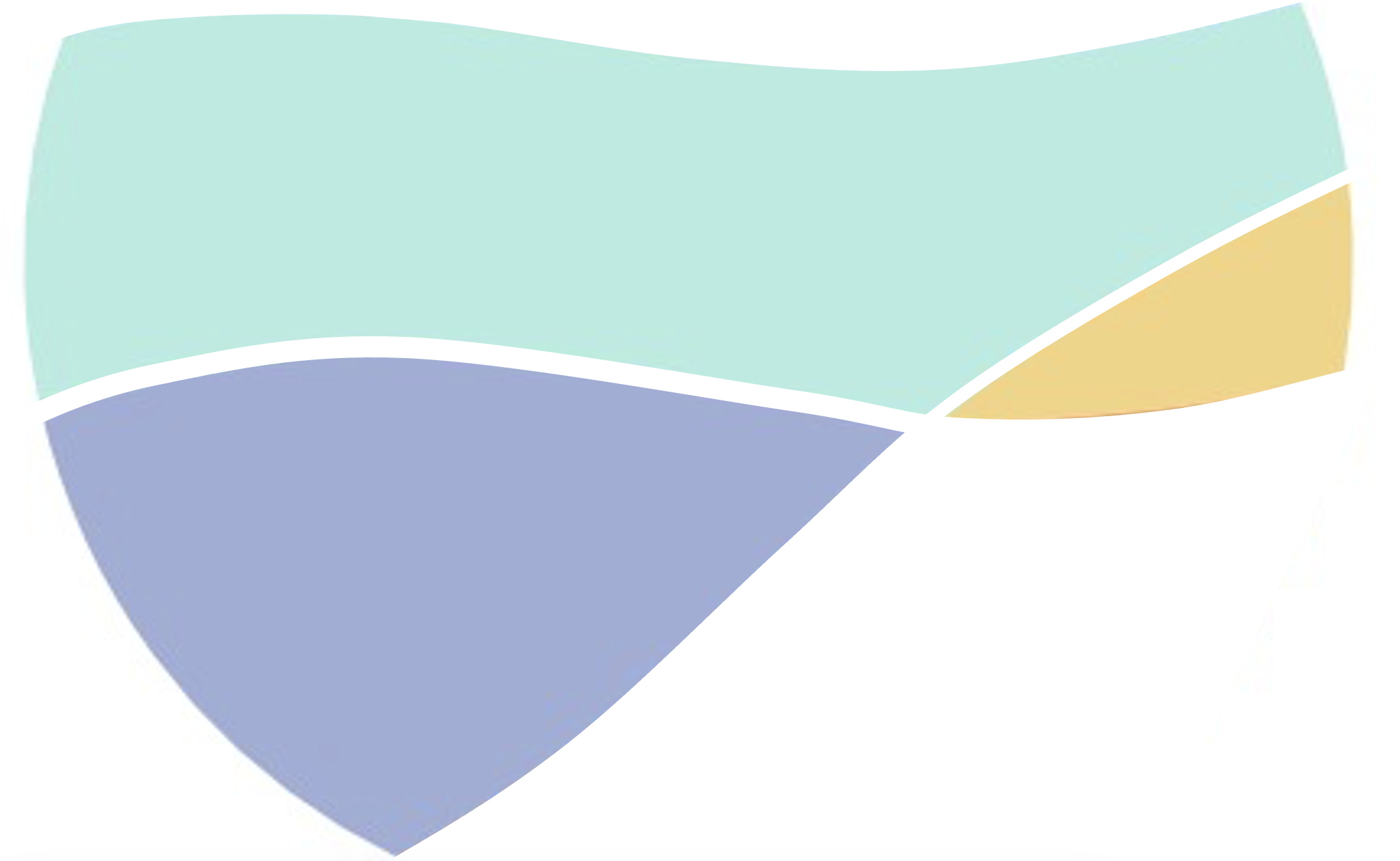 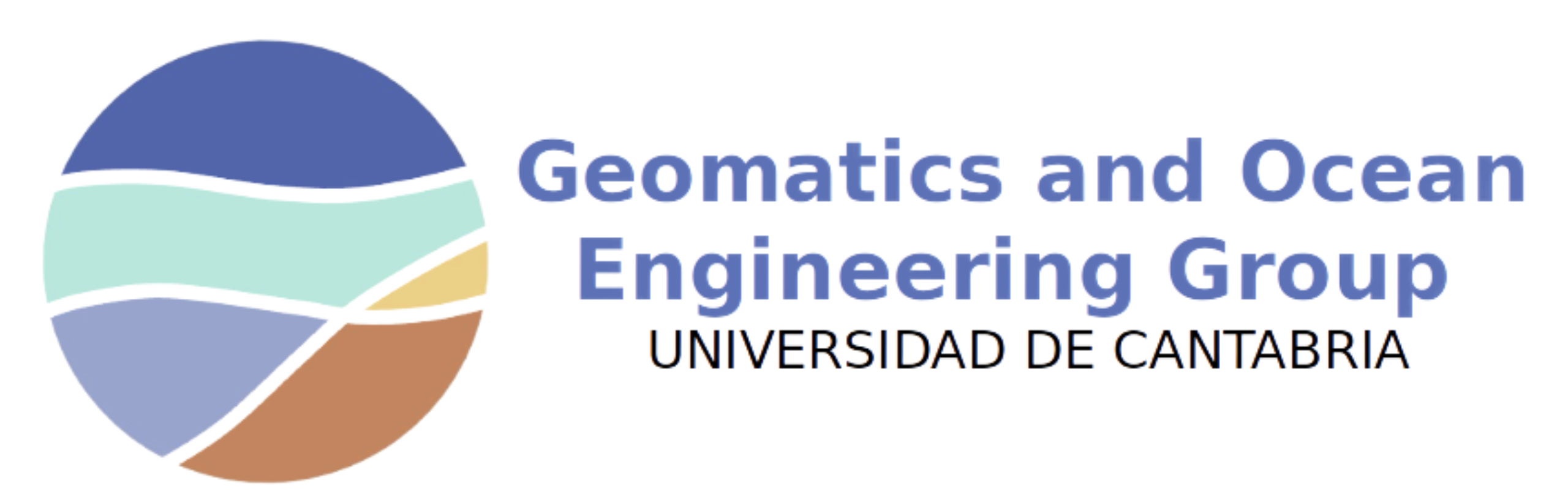 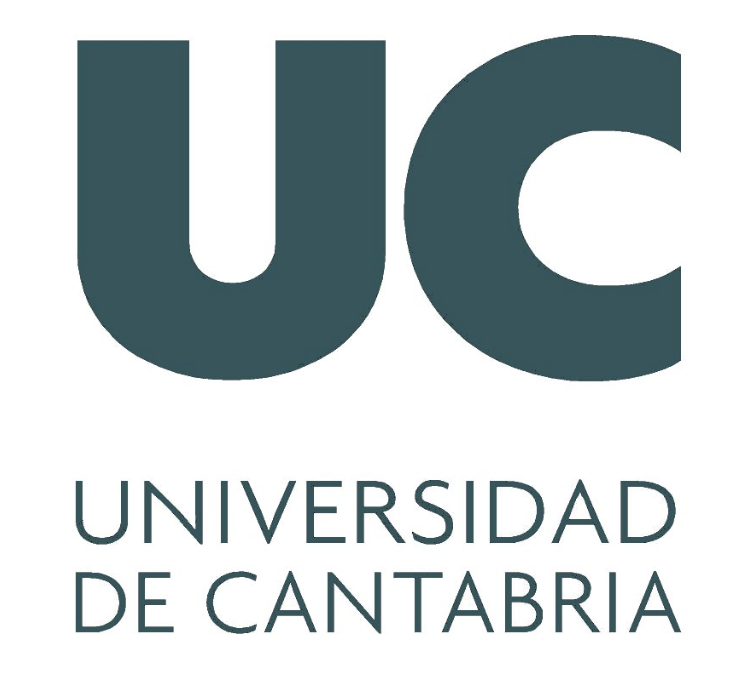 Methodology
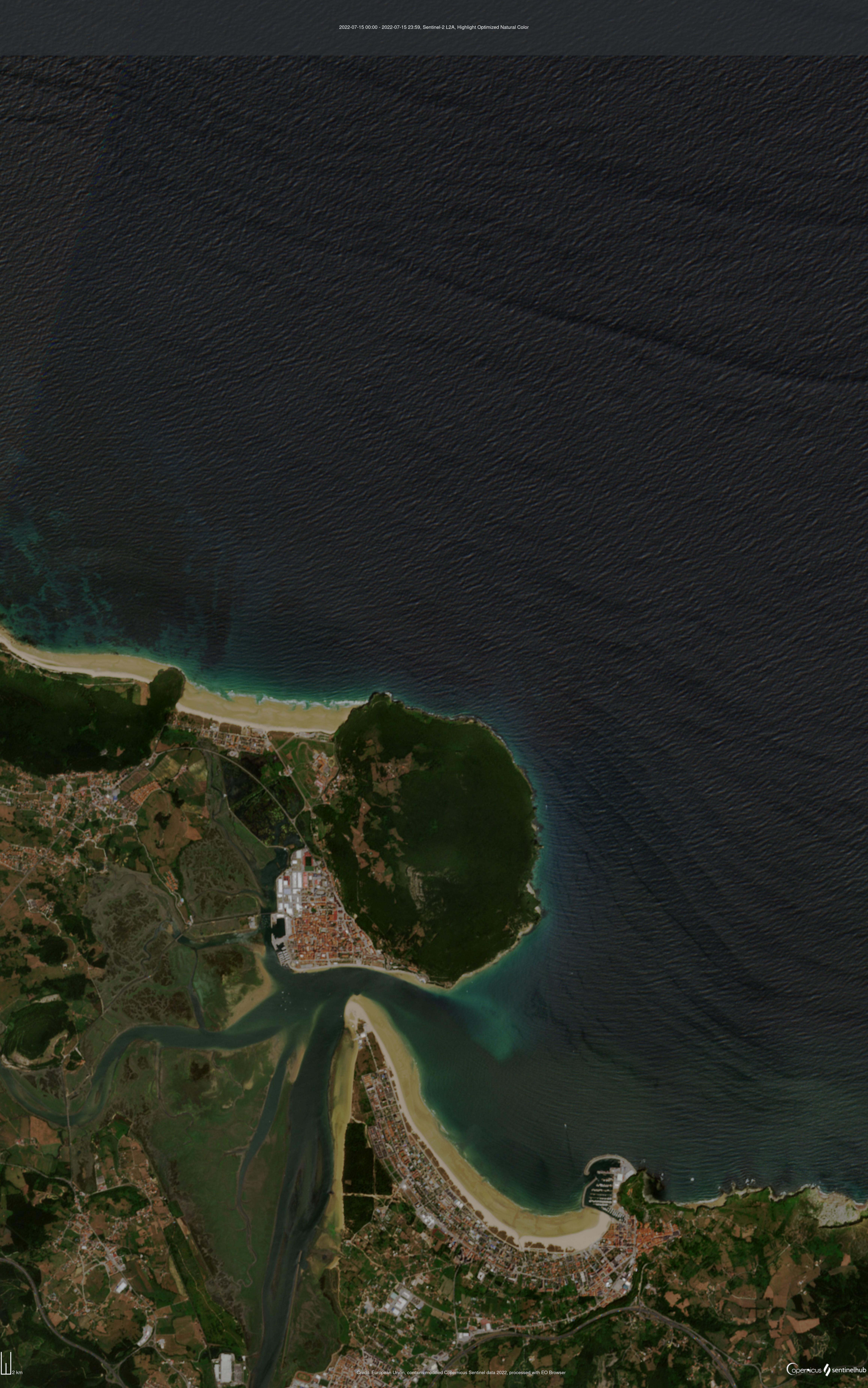 CSIRO hindcast
Calibrated & Validated
Albuquerque et al, 2018
HyWaves
Selection: MDA
Propagation: SWAN
Reconstruction: RBF
HyWaves (Ricondo et al., sub.)
Calibration
Satellite data (IMOS)
Validation
Buoy data (Ports of Spain)
MDA + SWAN + RBF
LHS + MDA
Hs, Tp, θ, σ, WL
XBeach
XBeach
Non-regular mesh
Surf-beat mode
Warm-up: 1h
PCA + RBF
Lisflood-FP
Δx = 5 m
Full SWE 
Input: Water Level
Lisflood-FP
Sentinel Hub
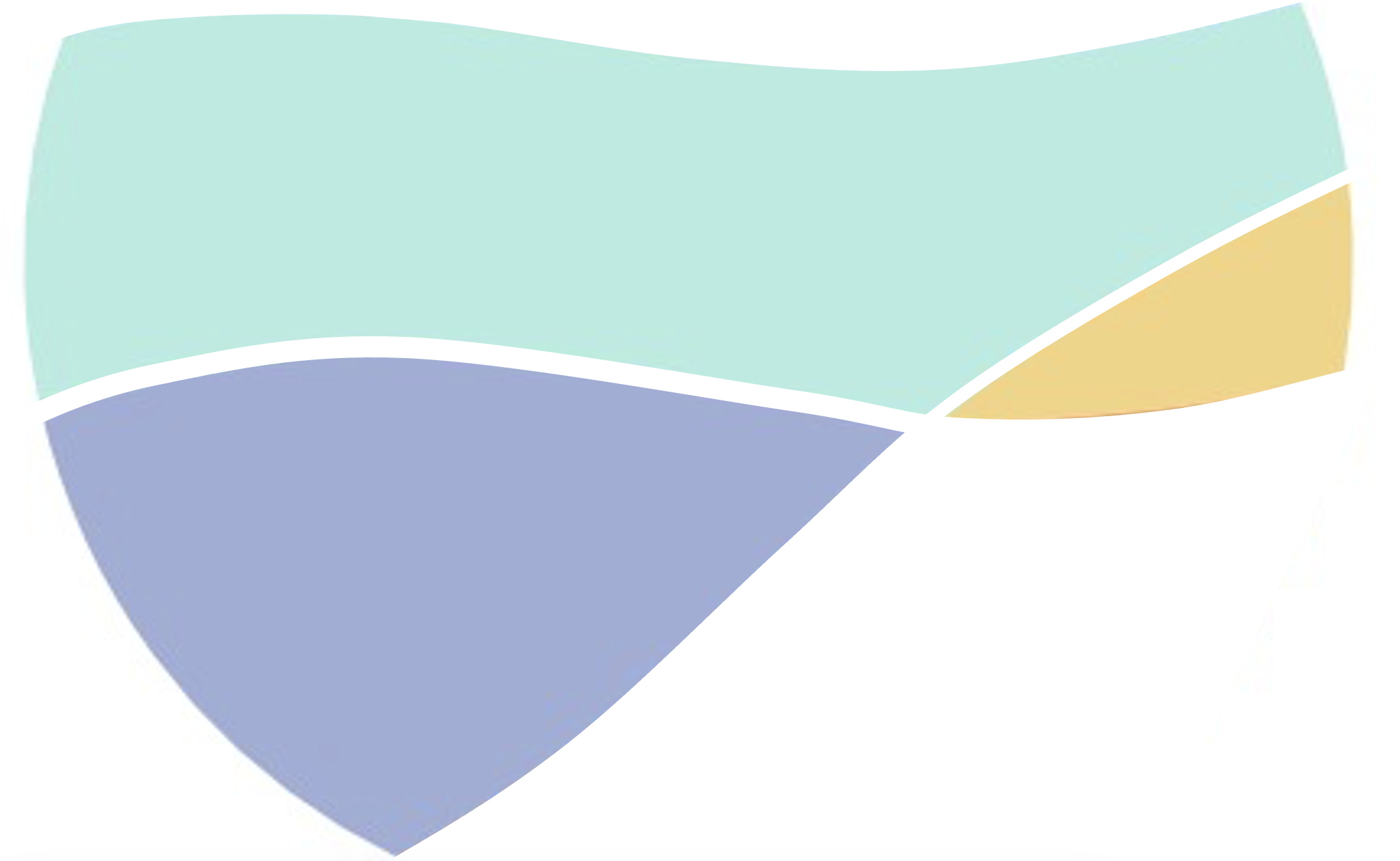 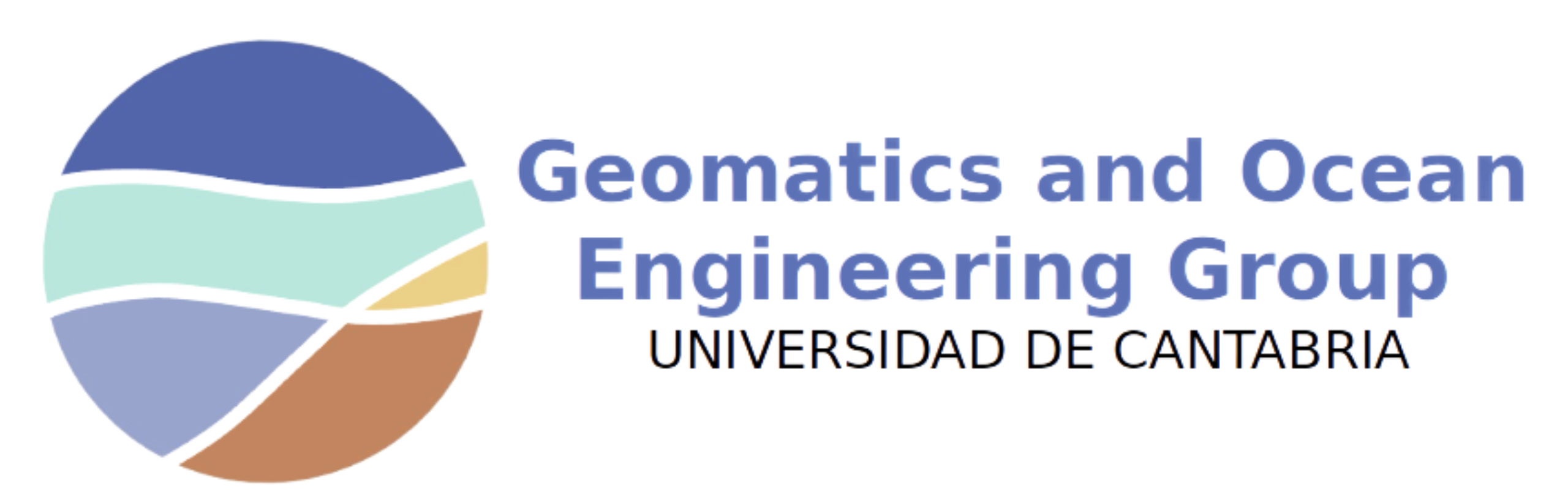 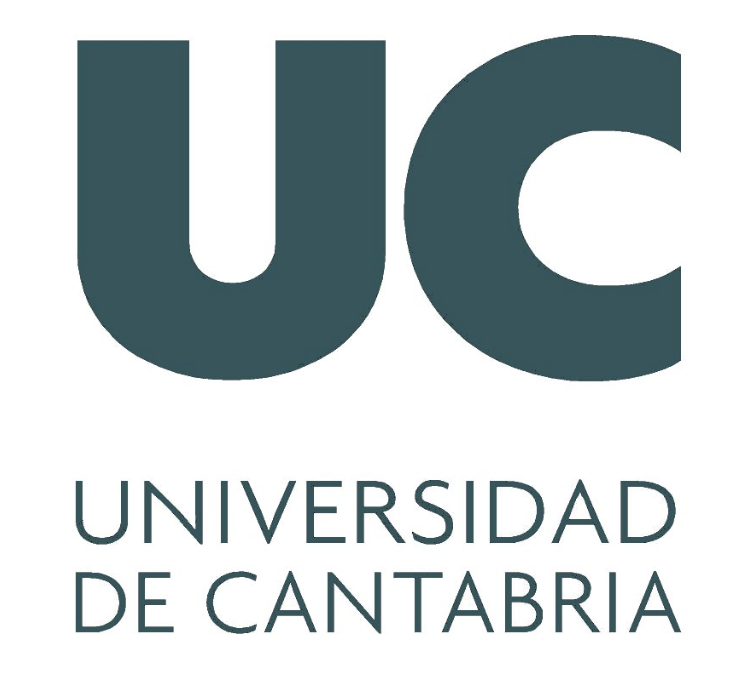 Methodology
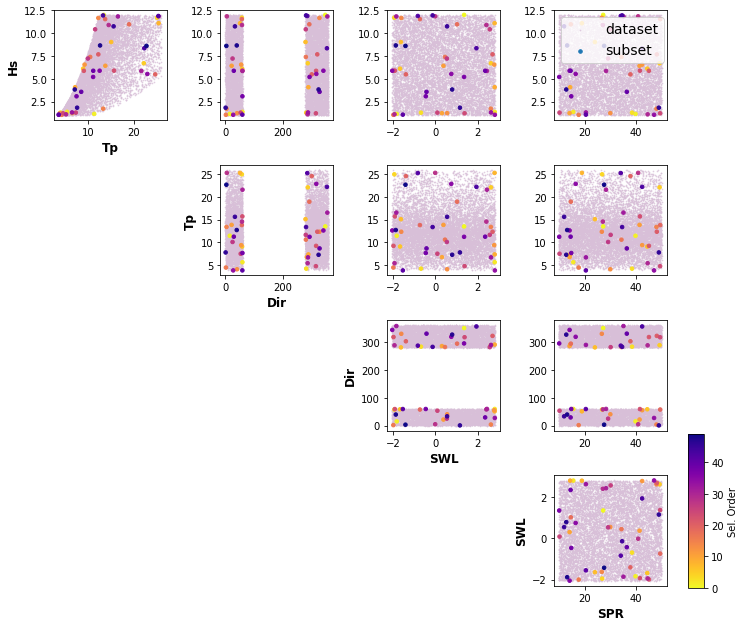 Generation of synthetic cases
Latin Hypercube Sampling (LHS)
{Hs, Tp, θ, σ, η}
Selection of cases
Maximum Dissimilarty Algorithm (MDA)
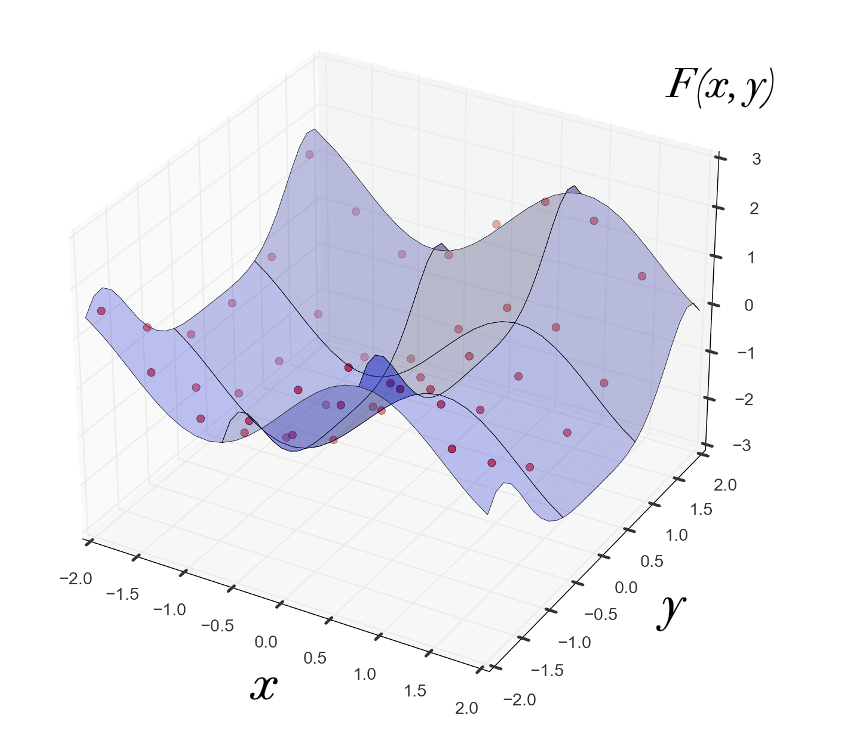 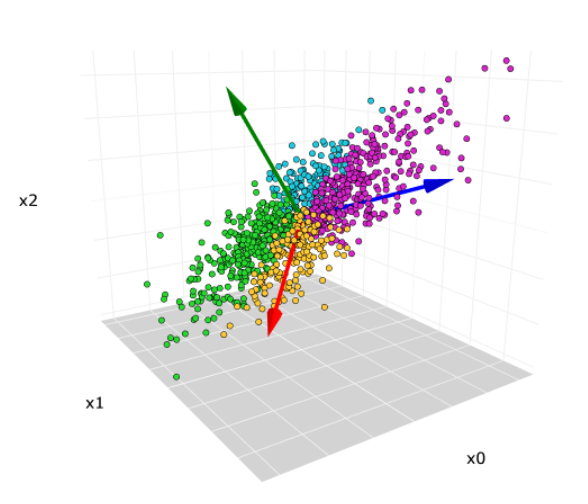 Series reconstruction
Radial Basis Functions (RBF)
Principal Components Analysis (PCA)
Numerical simulation
XBeach
XBeach simulations set-up
Surf-beat mode
Non-regular rectangular mesh
Δx = 5 m in Laredo Bay
Warm-up: 1h
Time series of 2D water level maps
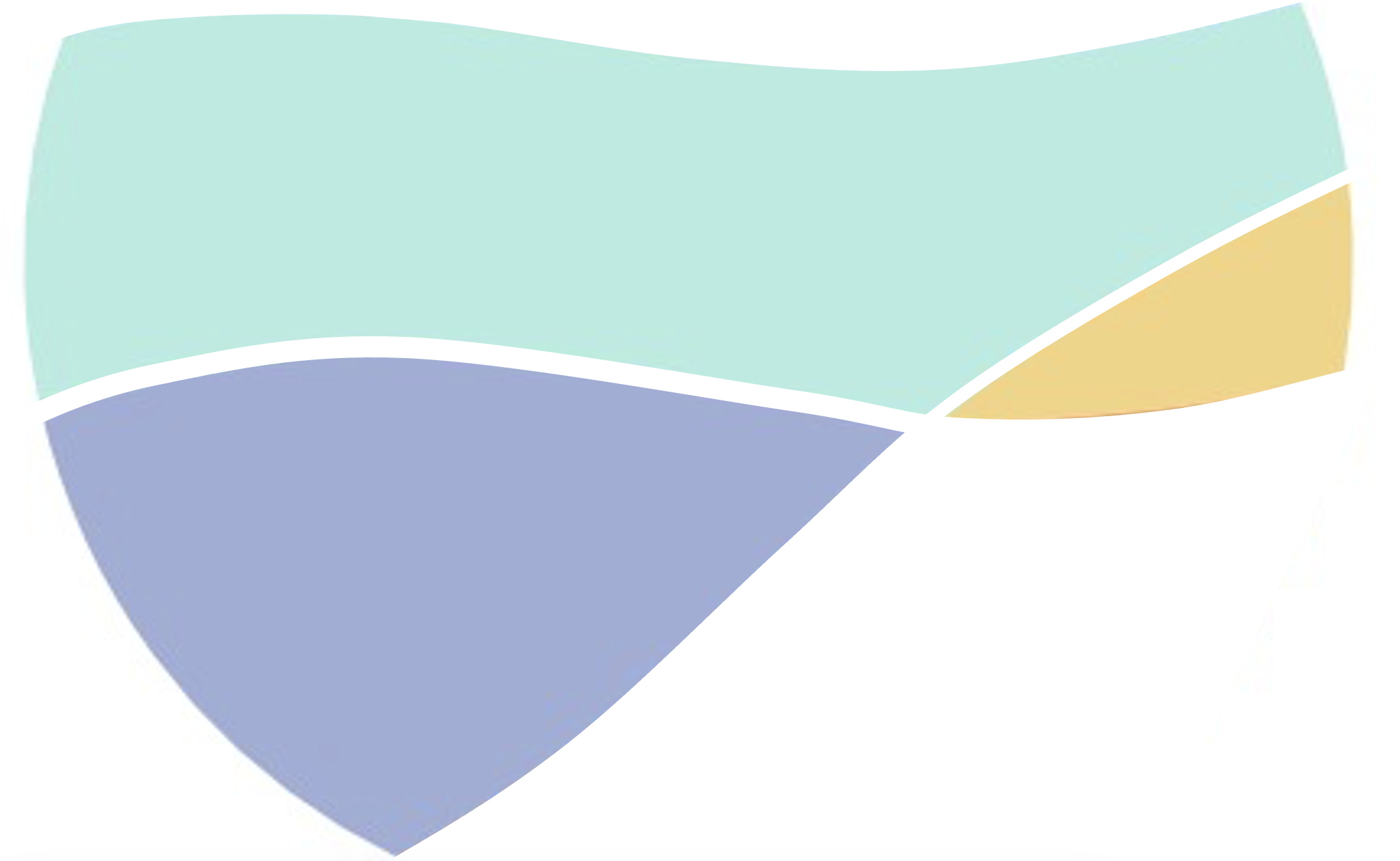 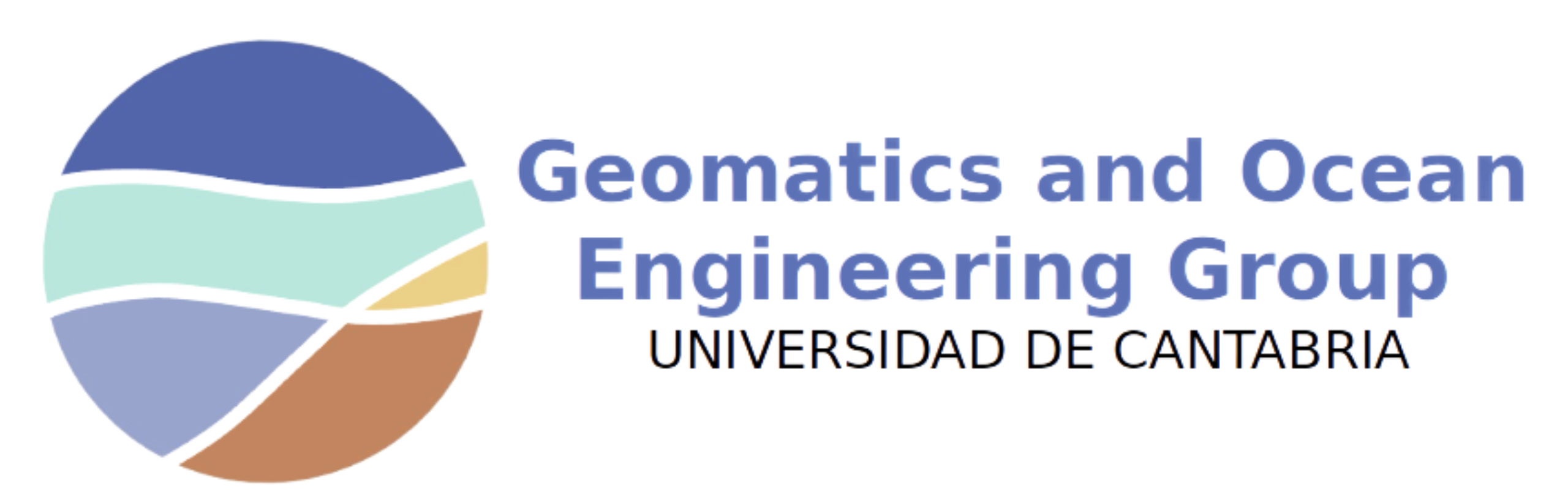 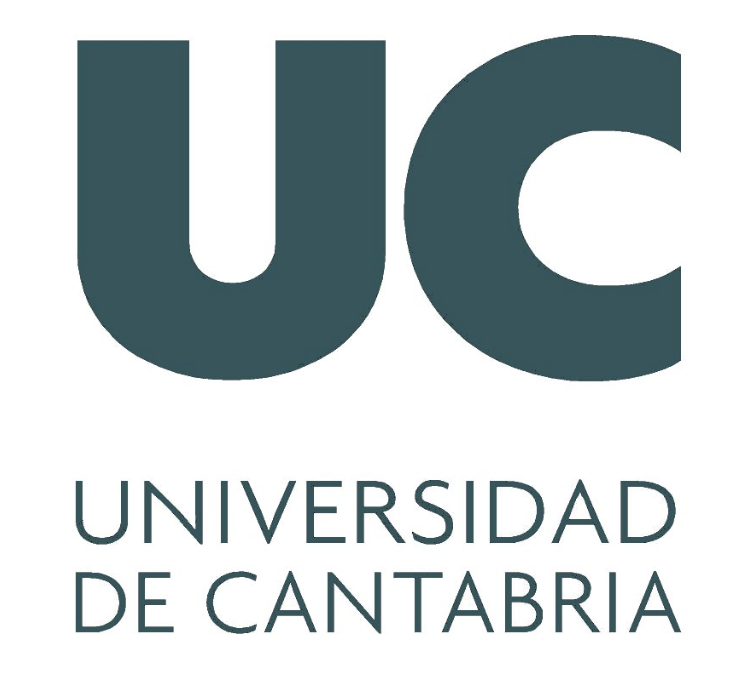 Results
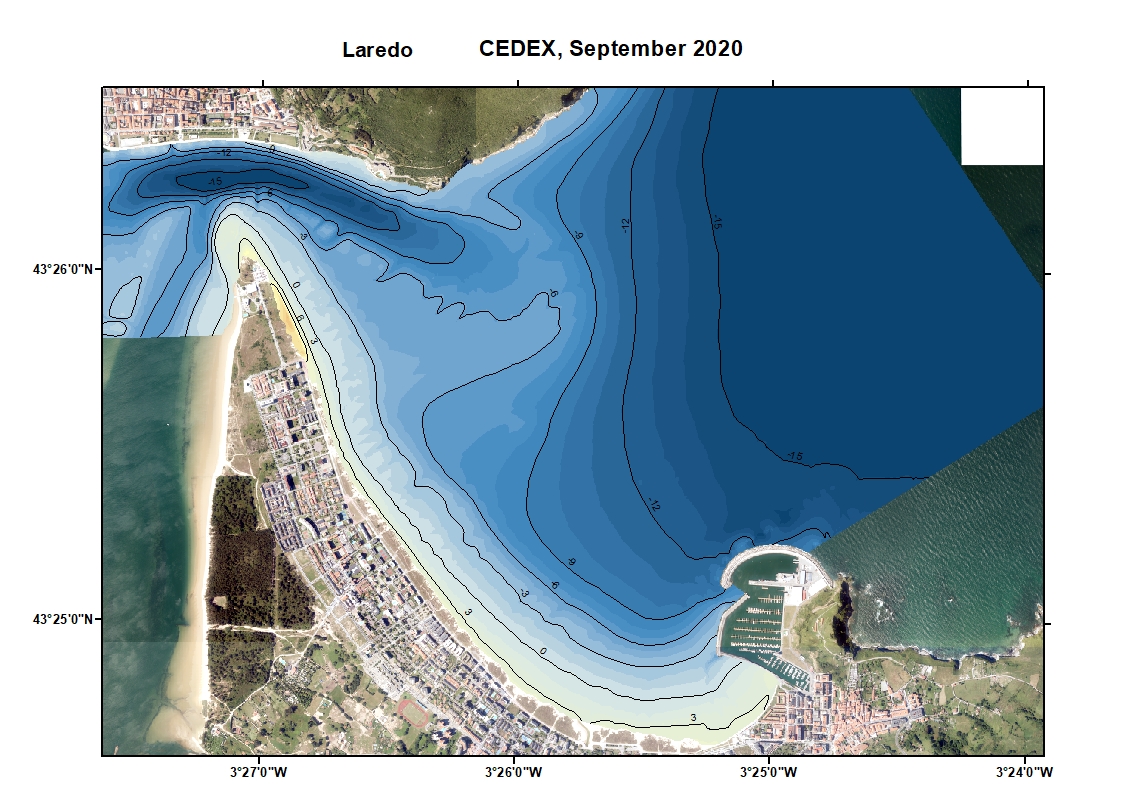 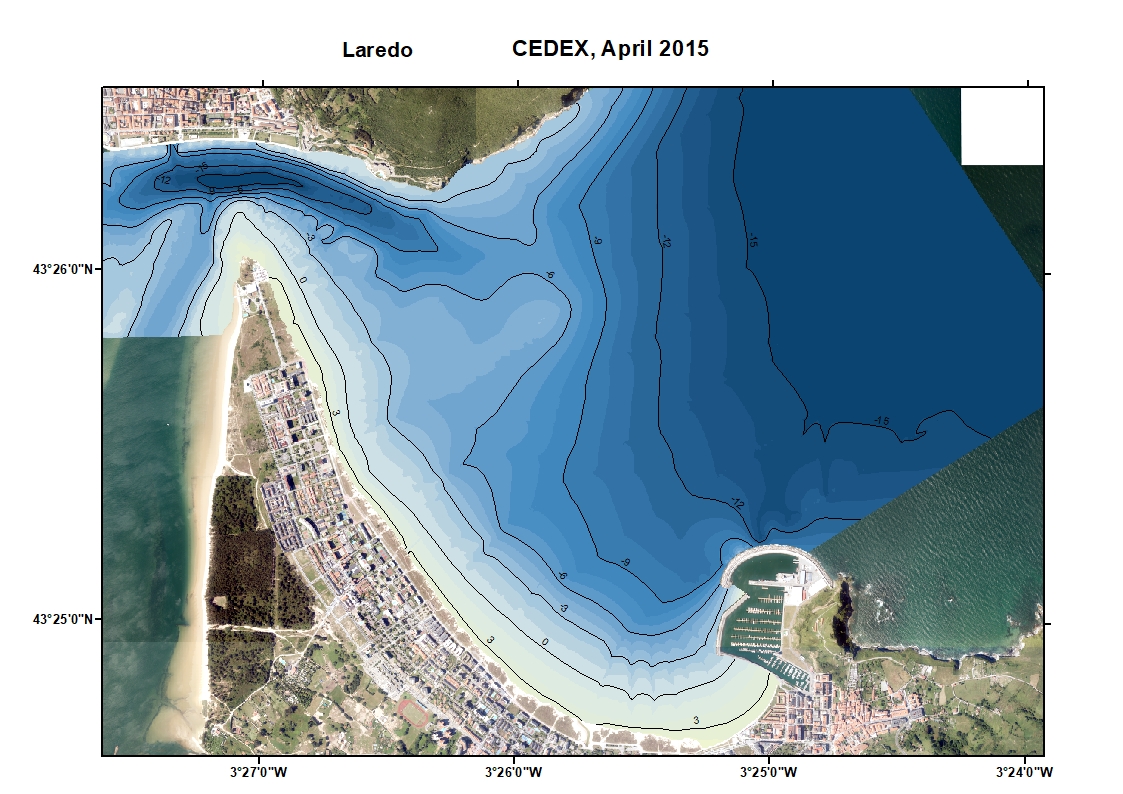 Forcing:
Hs   = 4 m
Tp   = 15 s
θ  = 300º
WL  = 0 m
Forcing:
Hs   = 4 m
Tp   = 15 s
θ  = 300º
WL  = 0 m
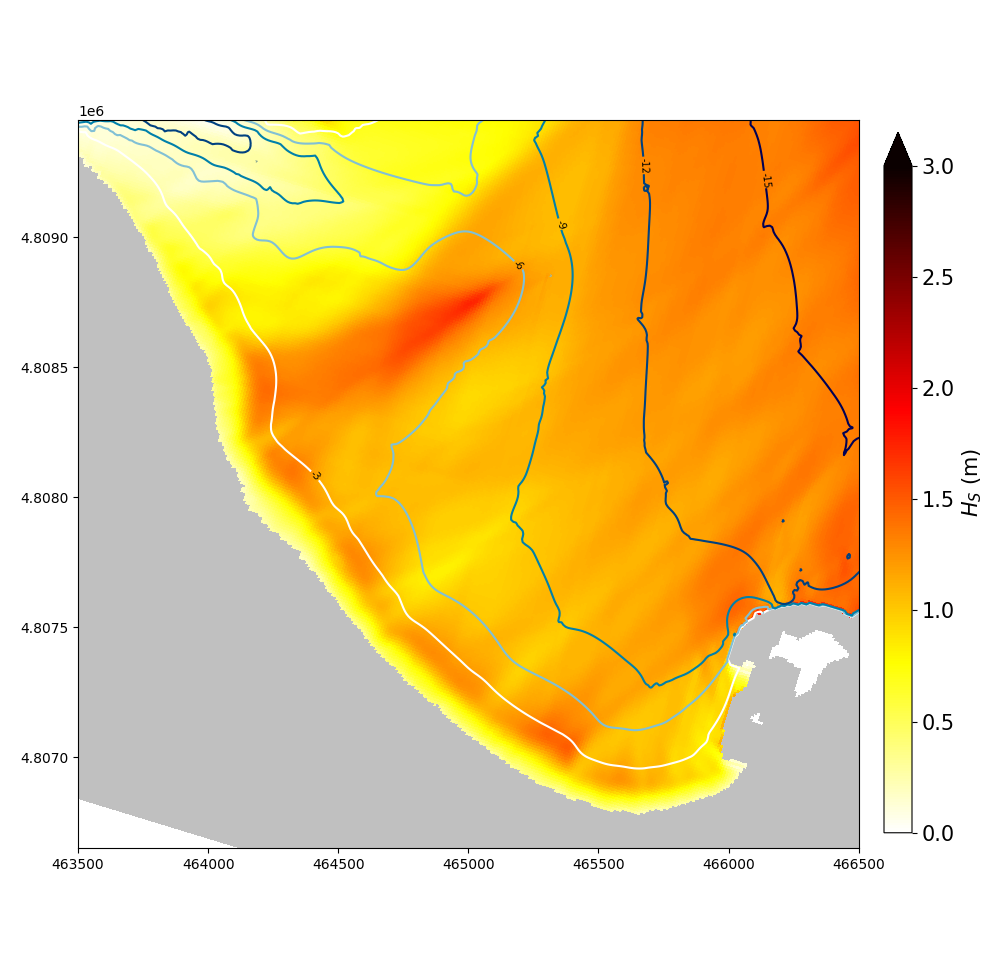 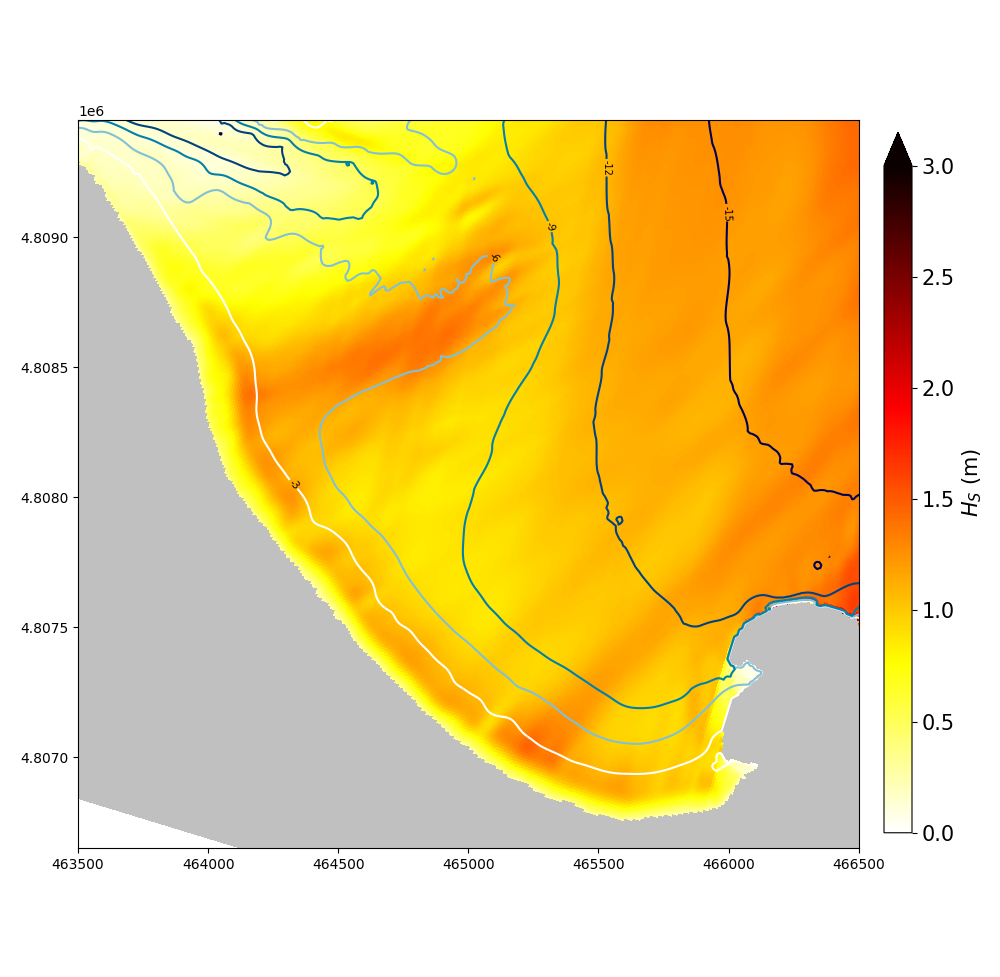 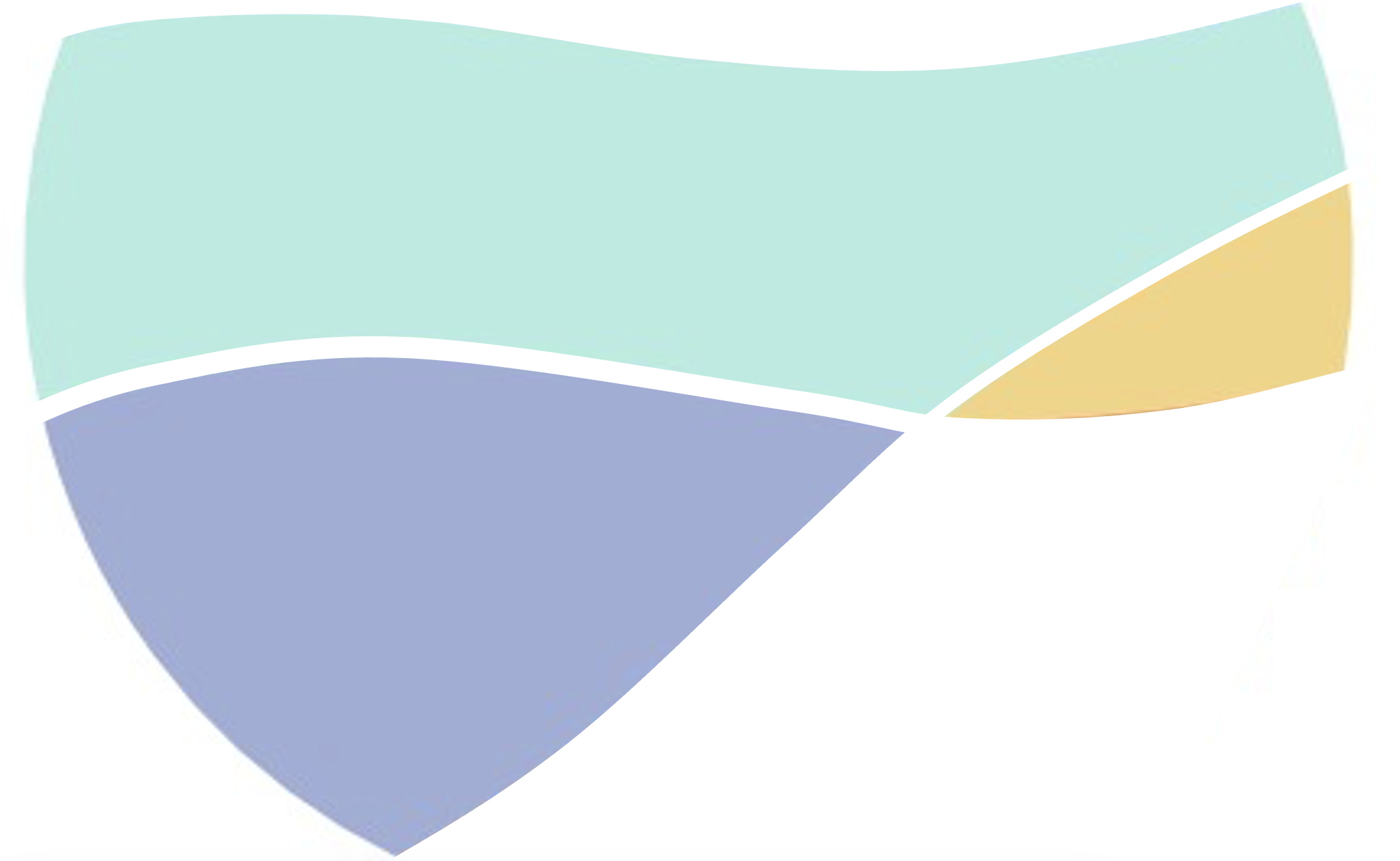 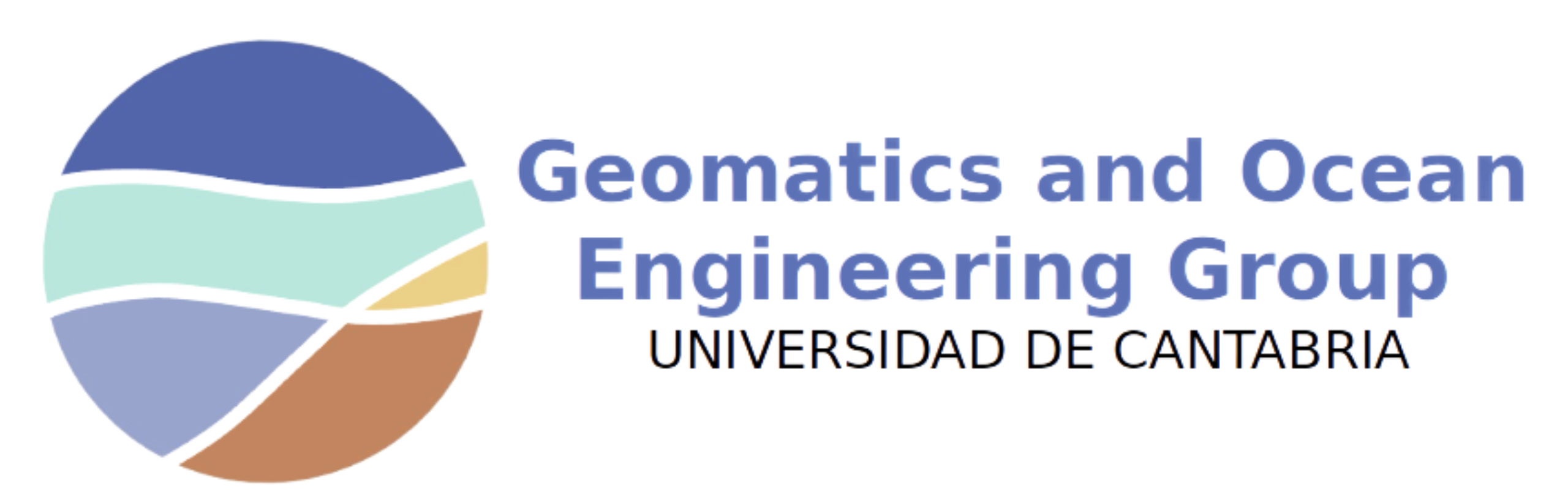 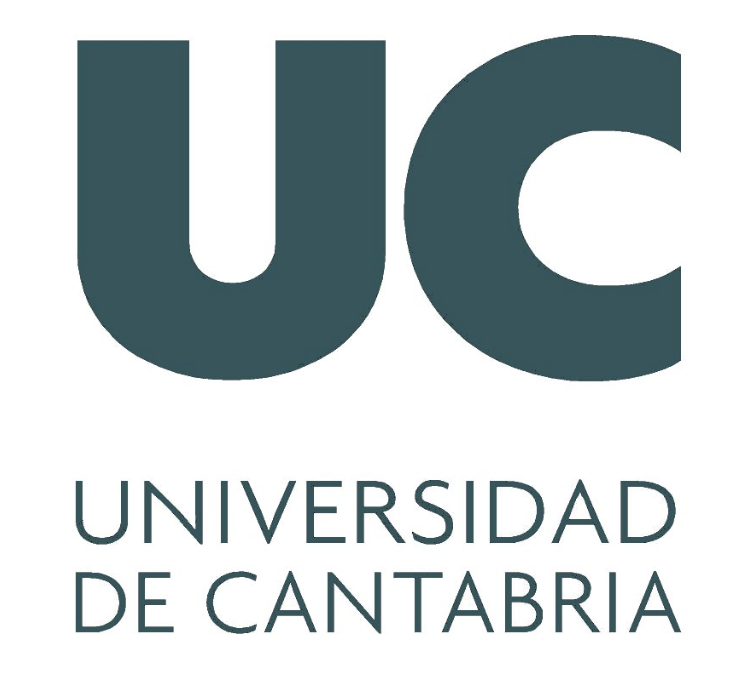 Results
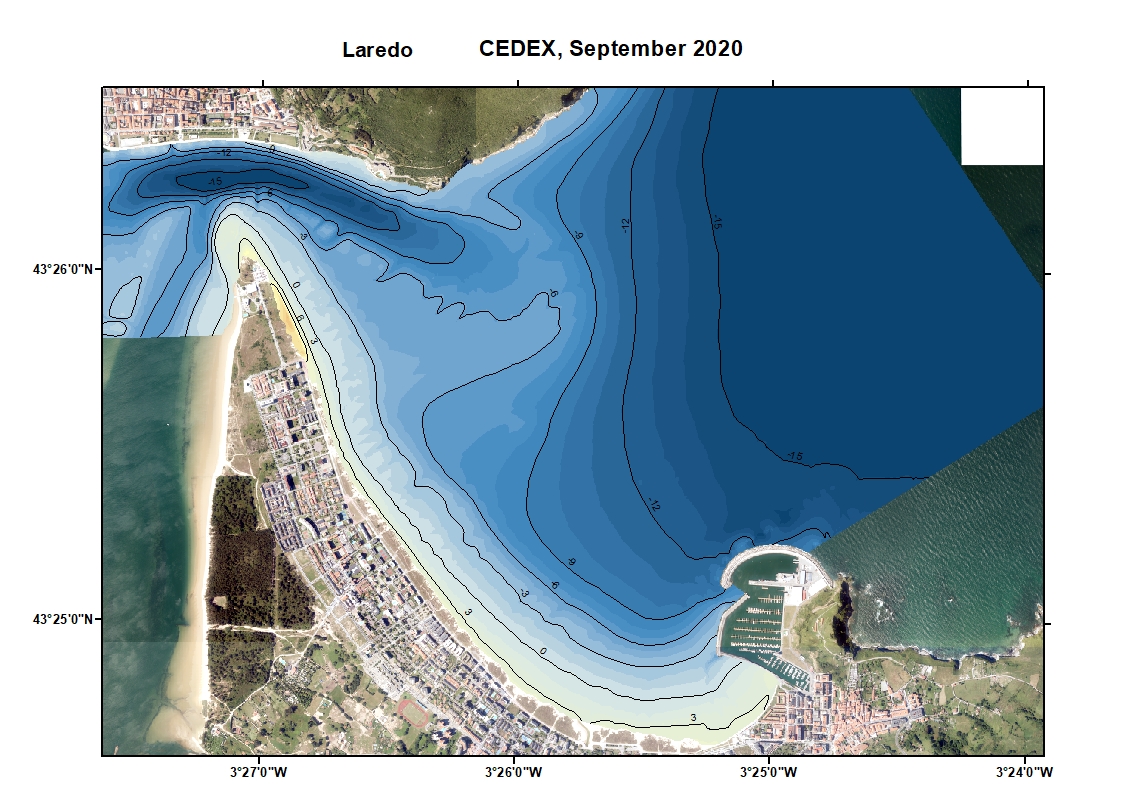 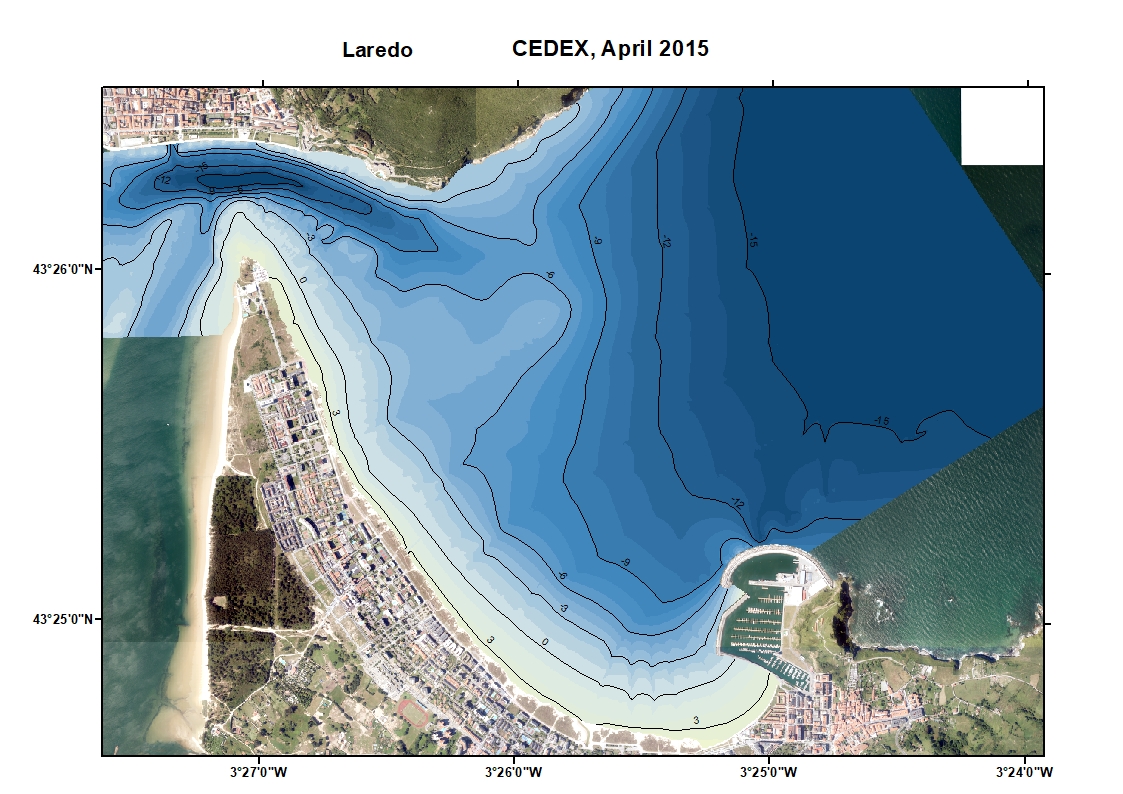 Forcing:
Hs   = 4 m
Tp   = 15 s
θ  = 300º
WL  = 0 m
Forcing:
Hs   = 4 m
Tp   = 15 s
θ  = 300º
WL  = 0 m
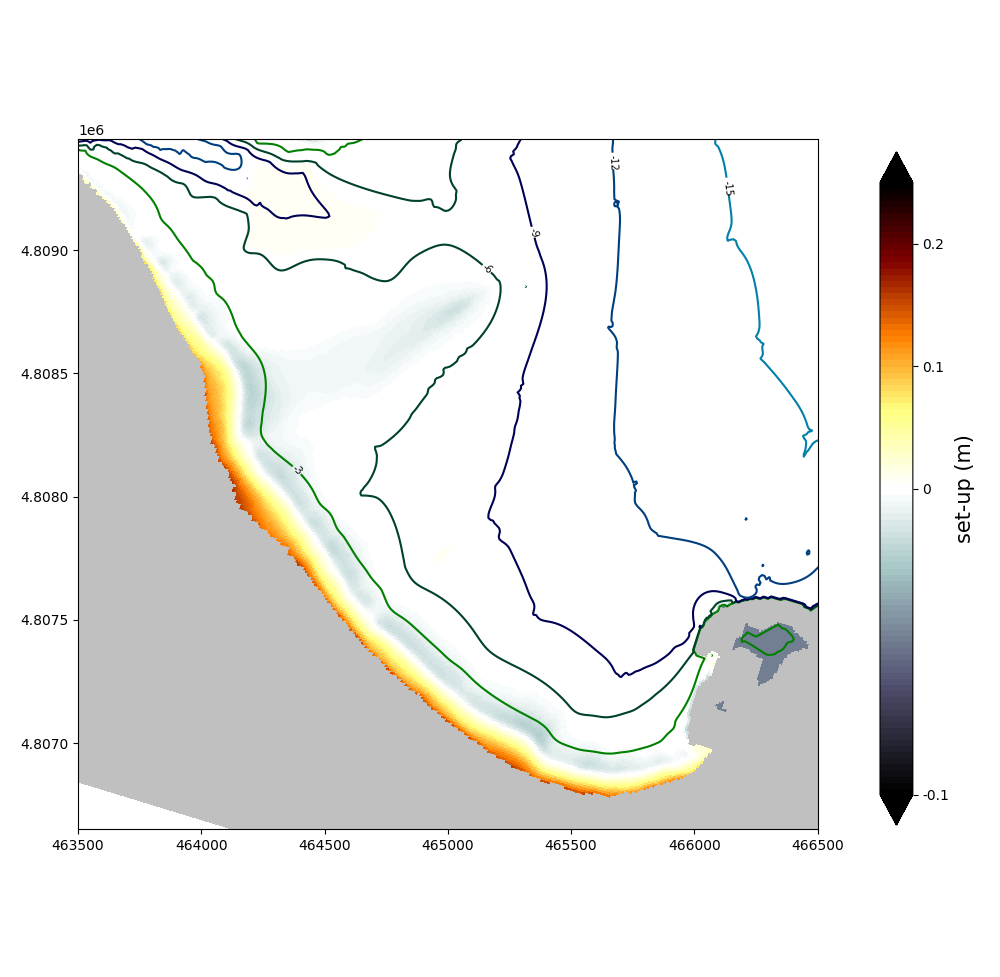 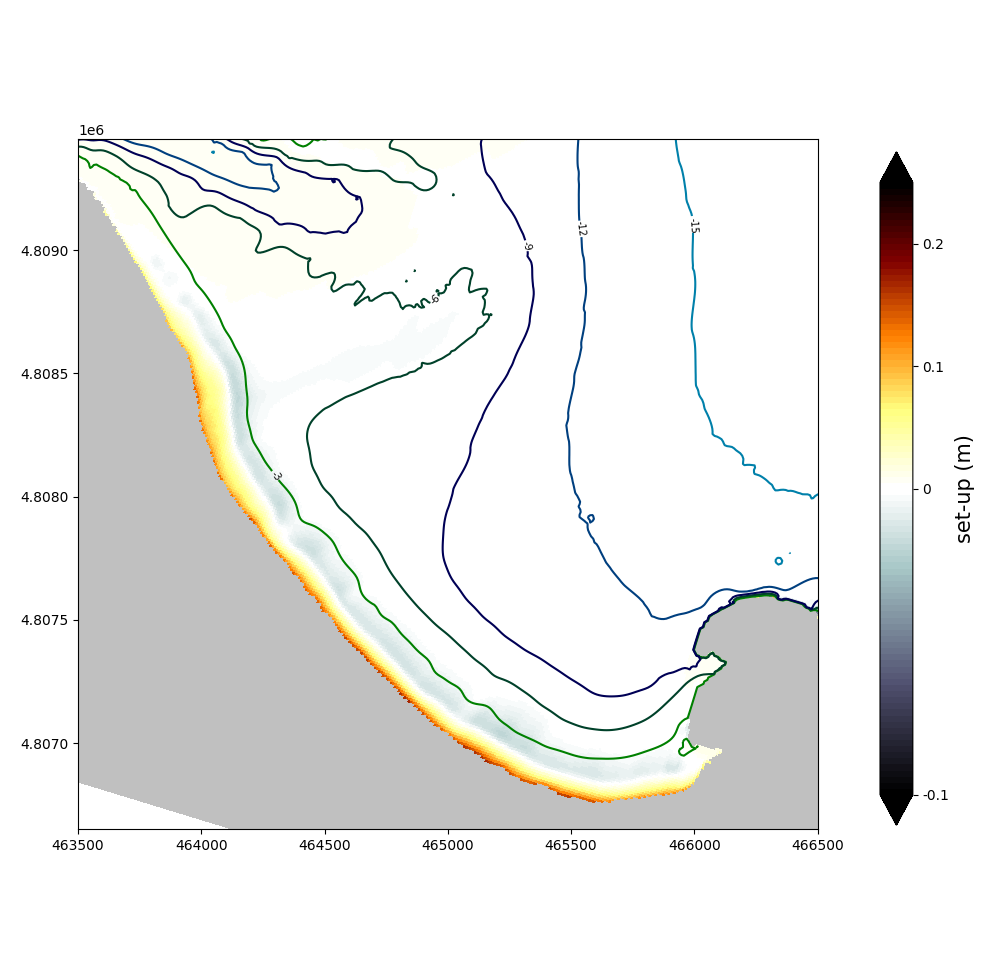 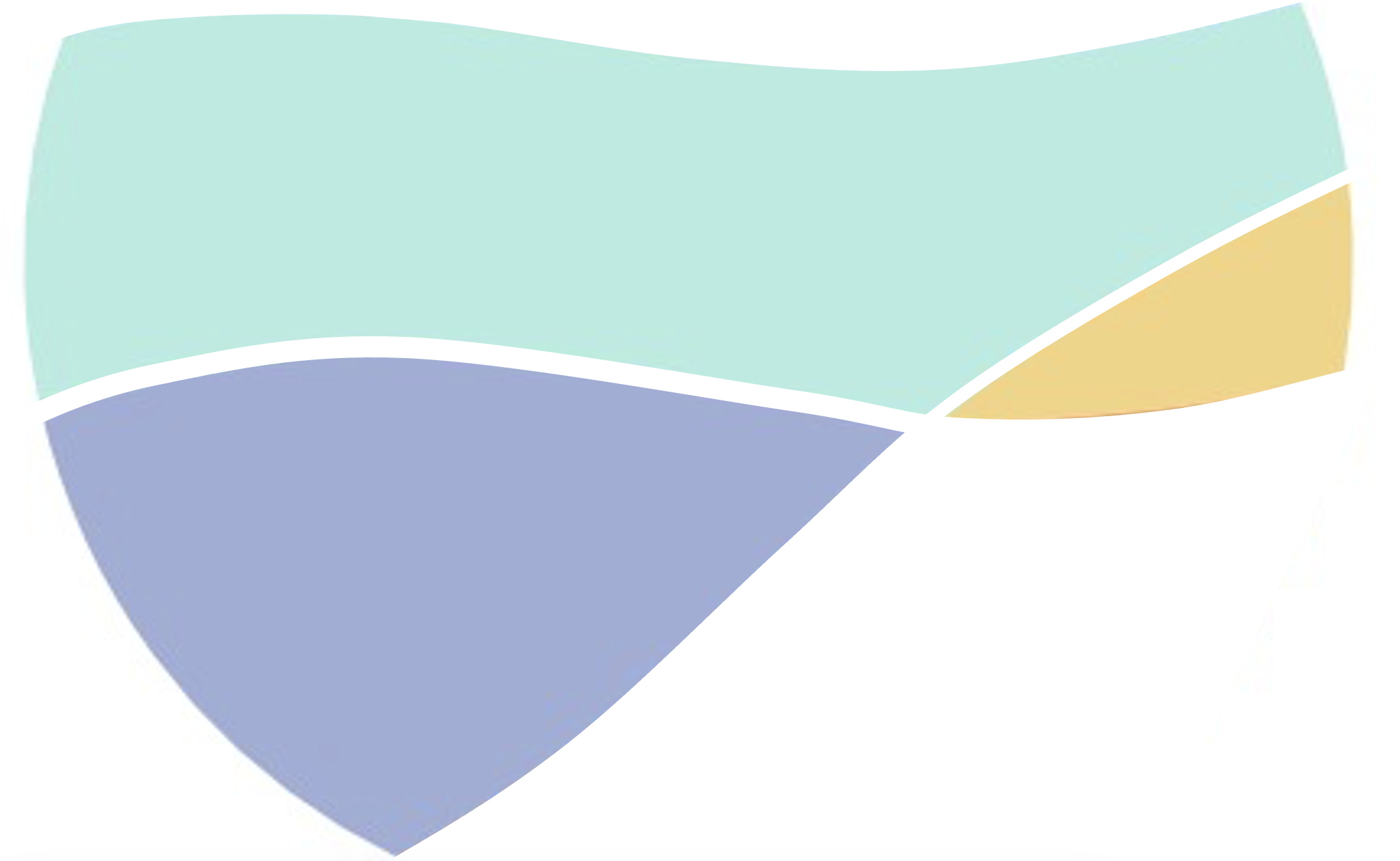 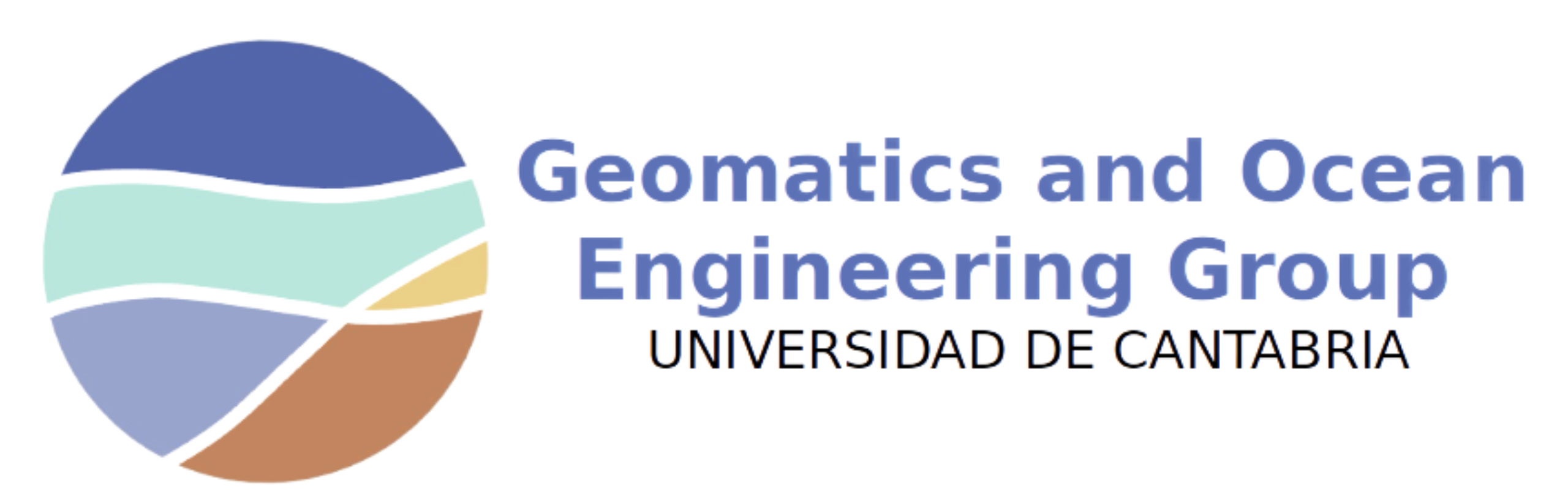 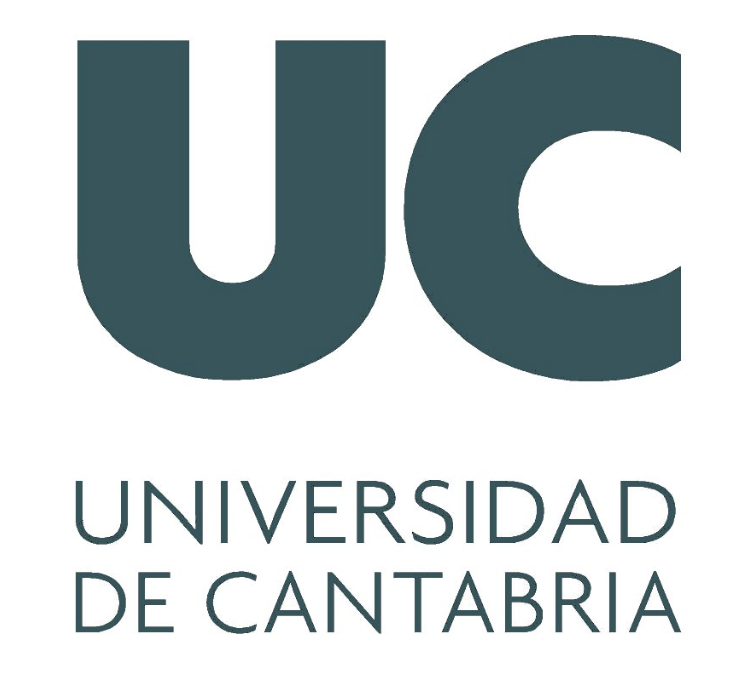 Results
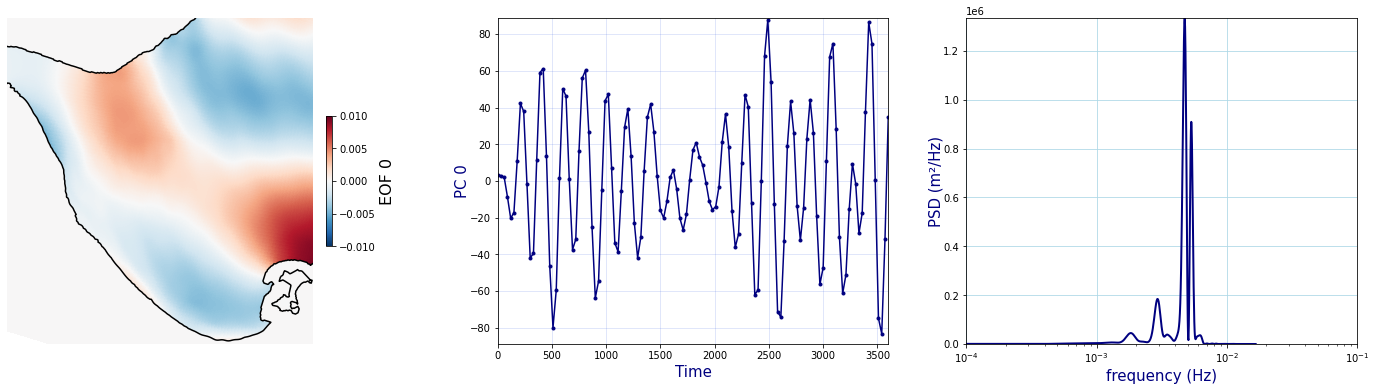 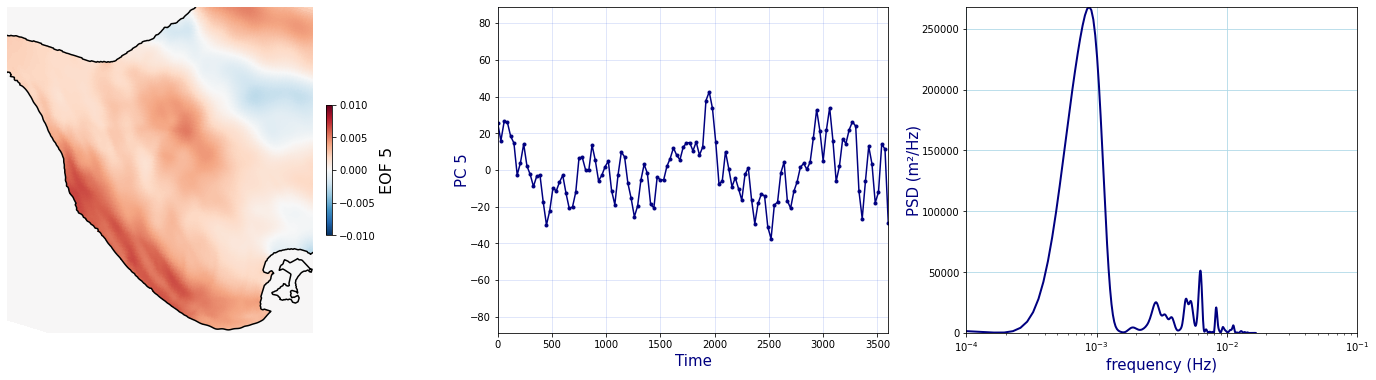 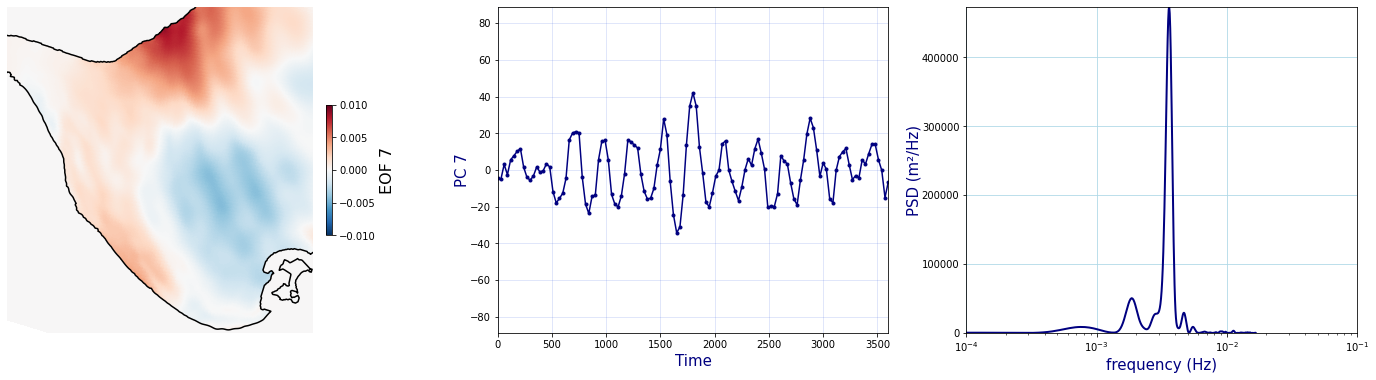 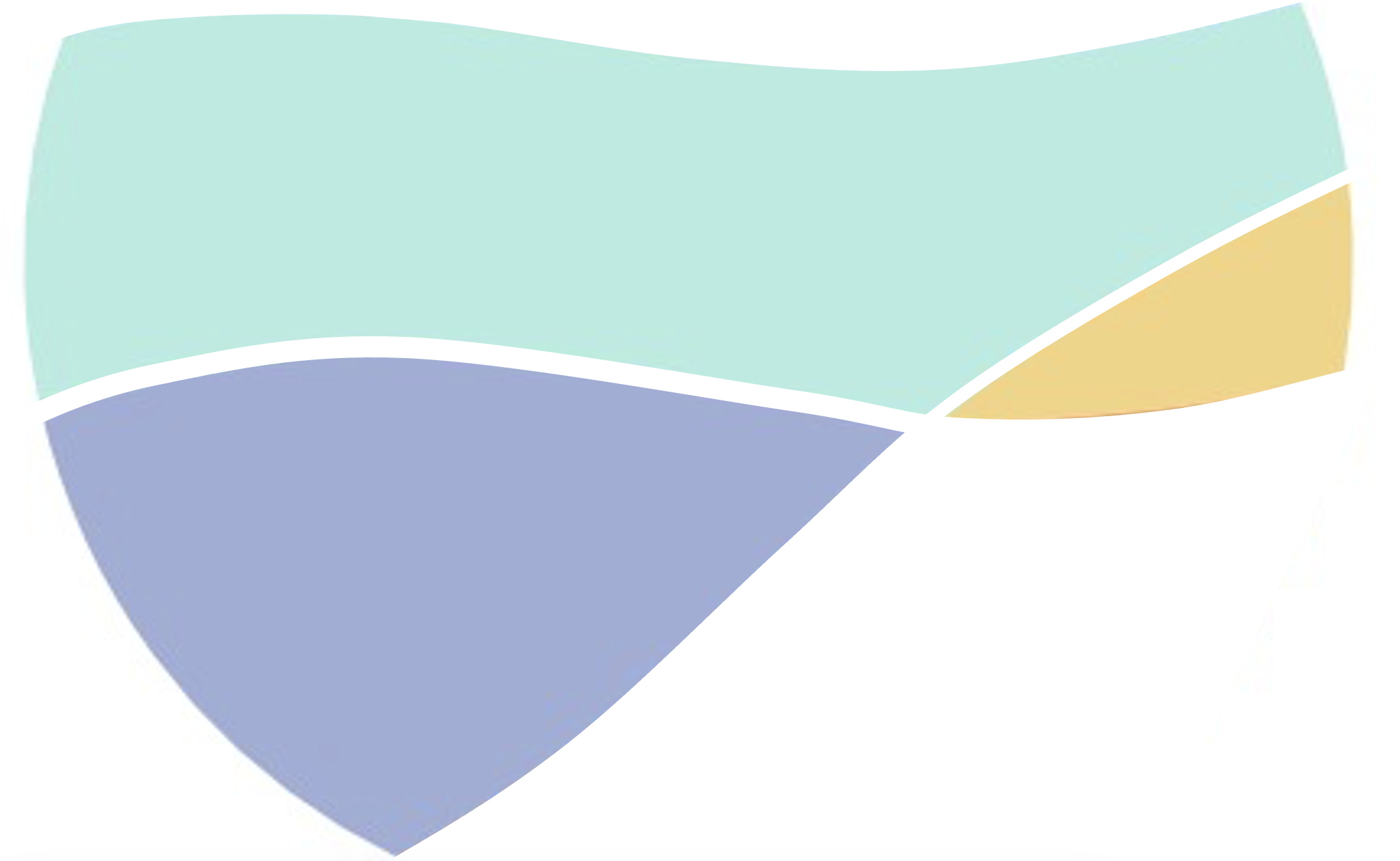 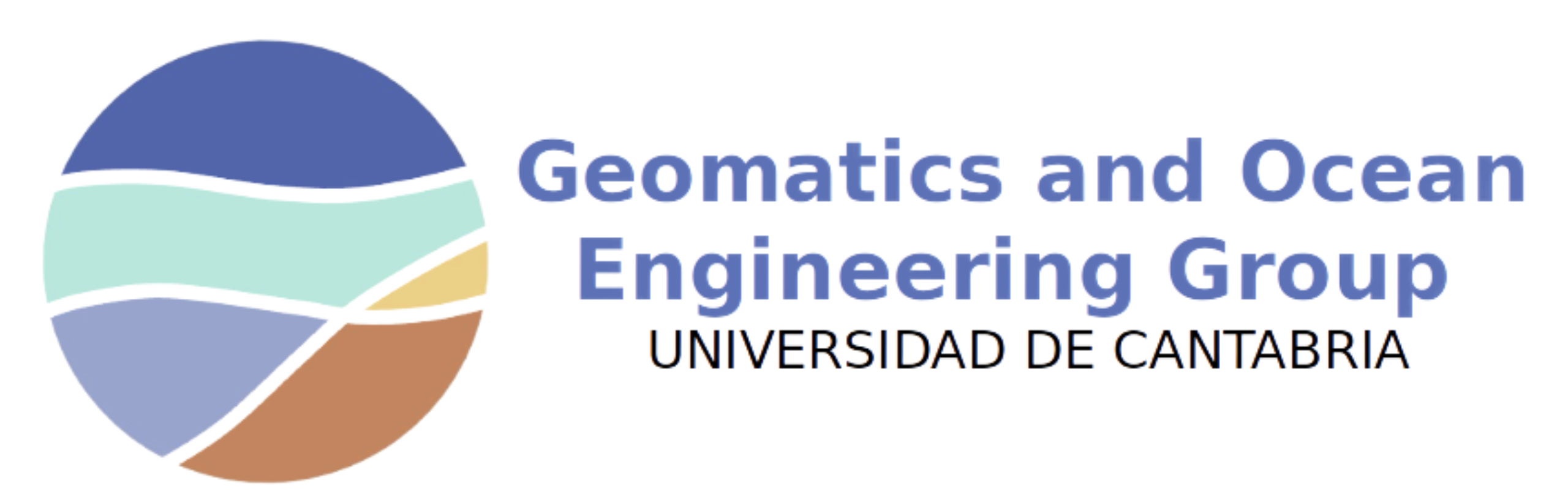 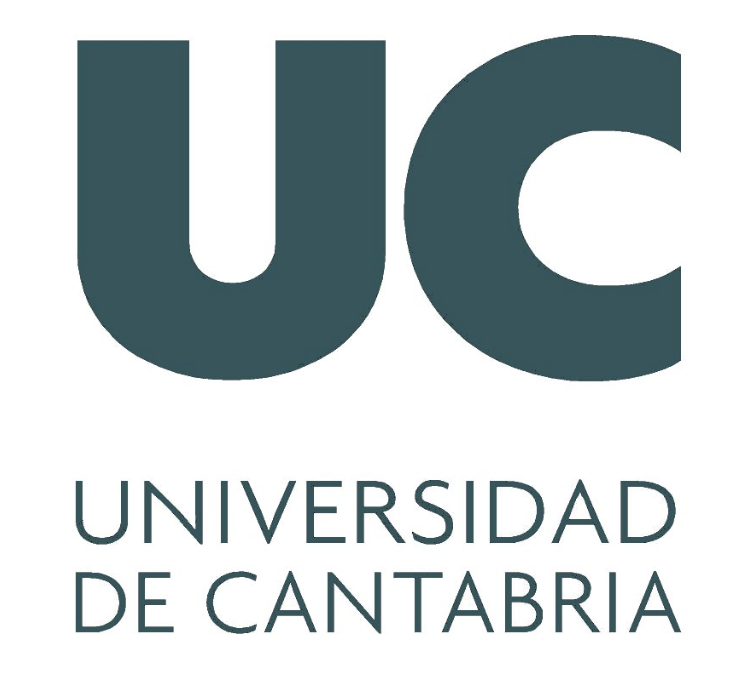 Results
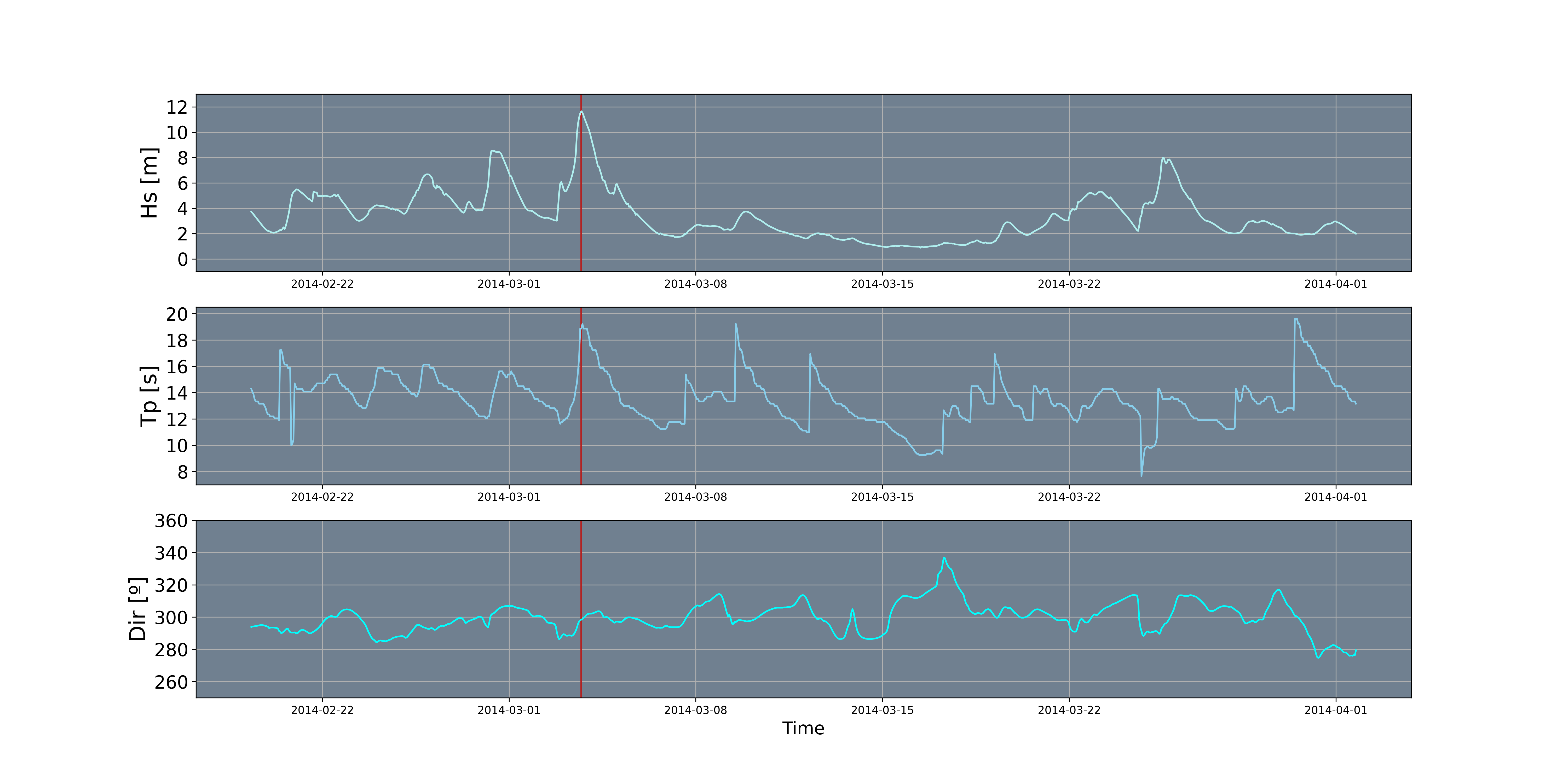 Validation: March 2014 Event
Hs   = 11.7 m
Tp   = 18.9 s
θ  = 298.4º
WL  = 2.4 m
(spring tides)
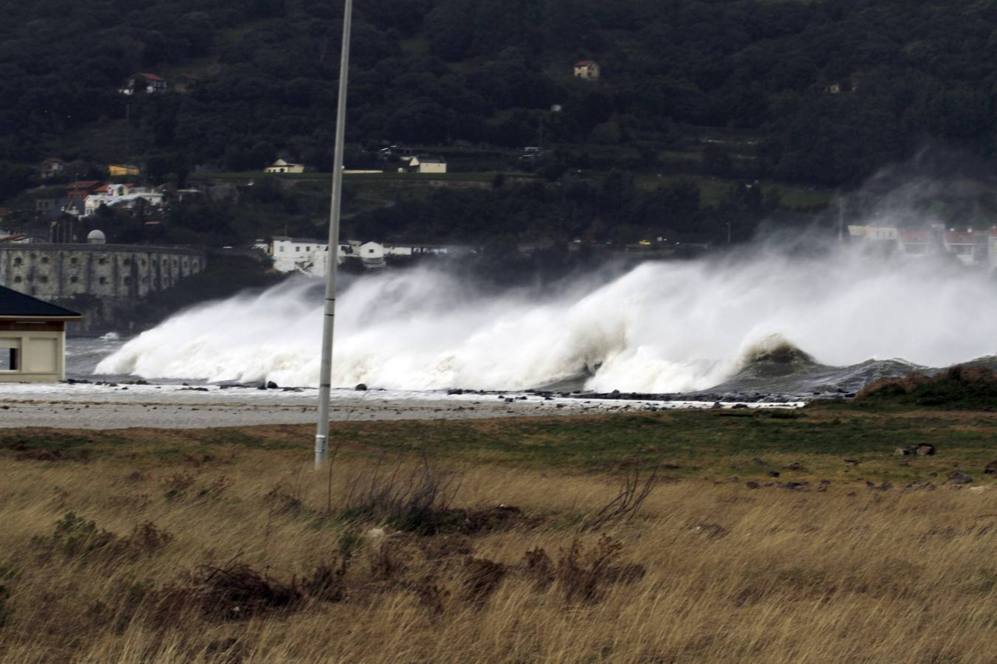 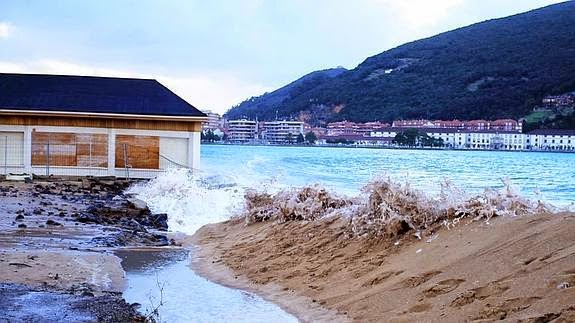 EA2CPG
Javier G. Fraile
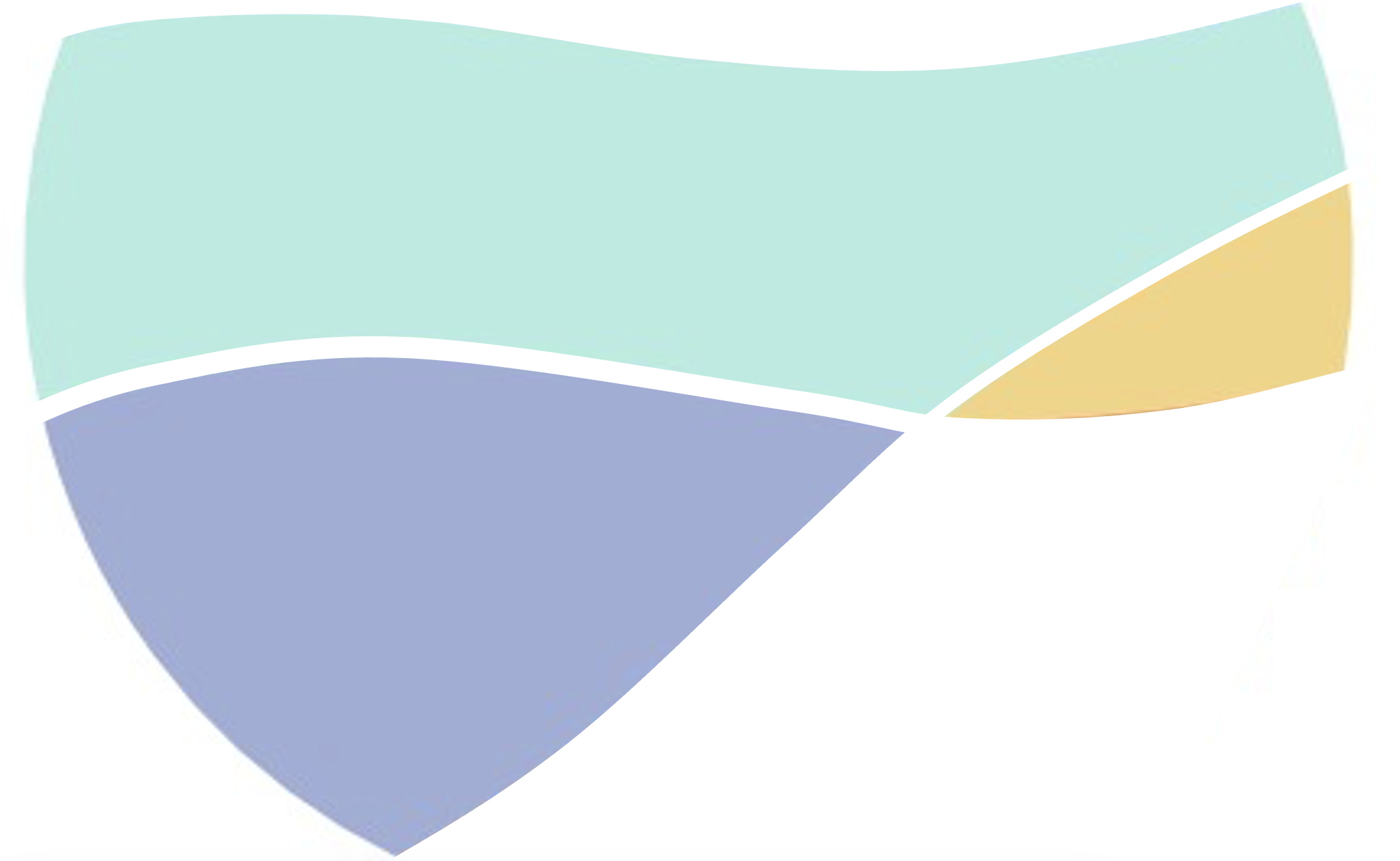 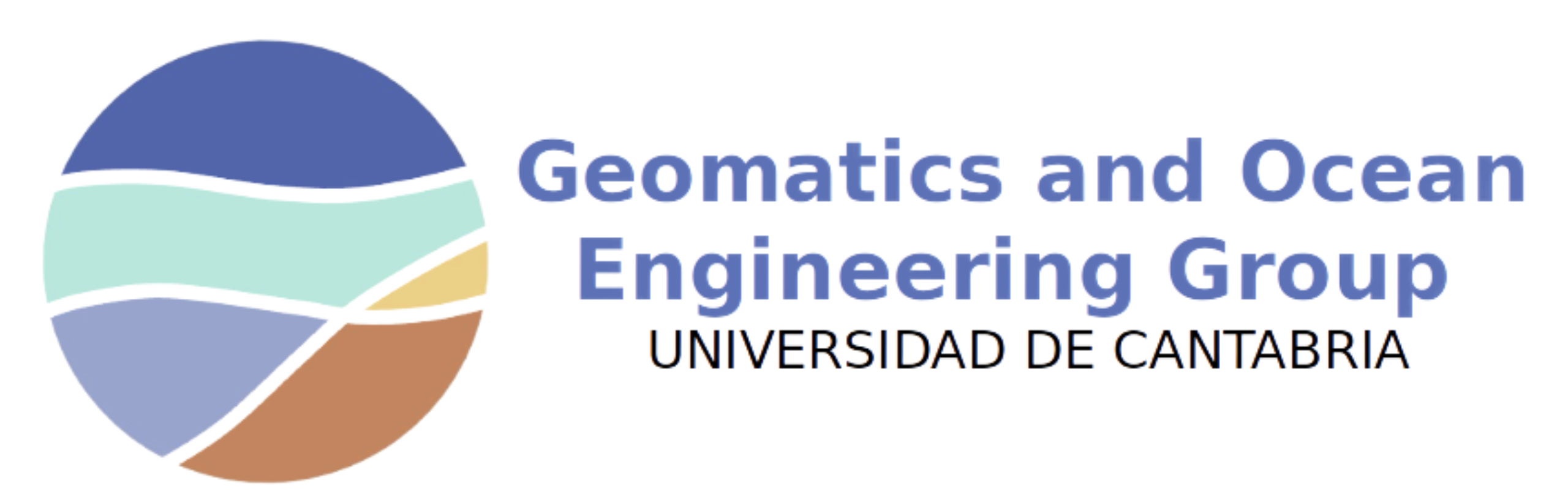 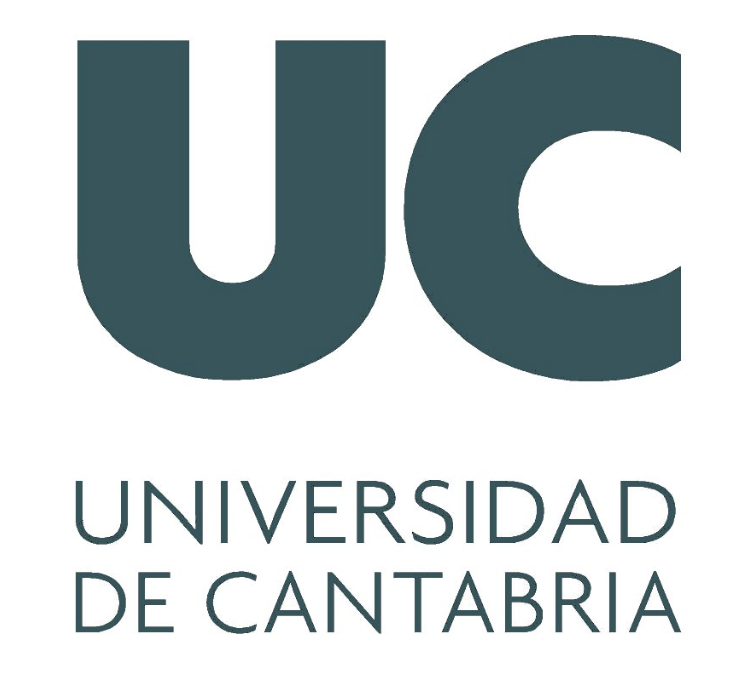 Results
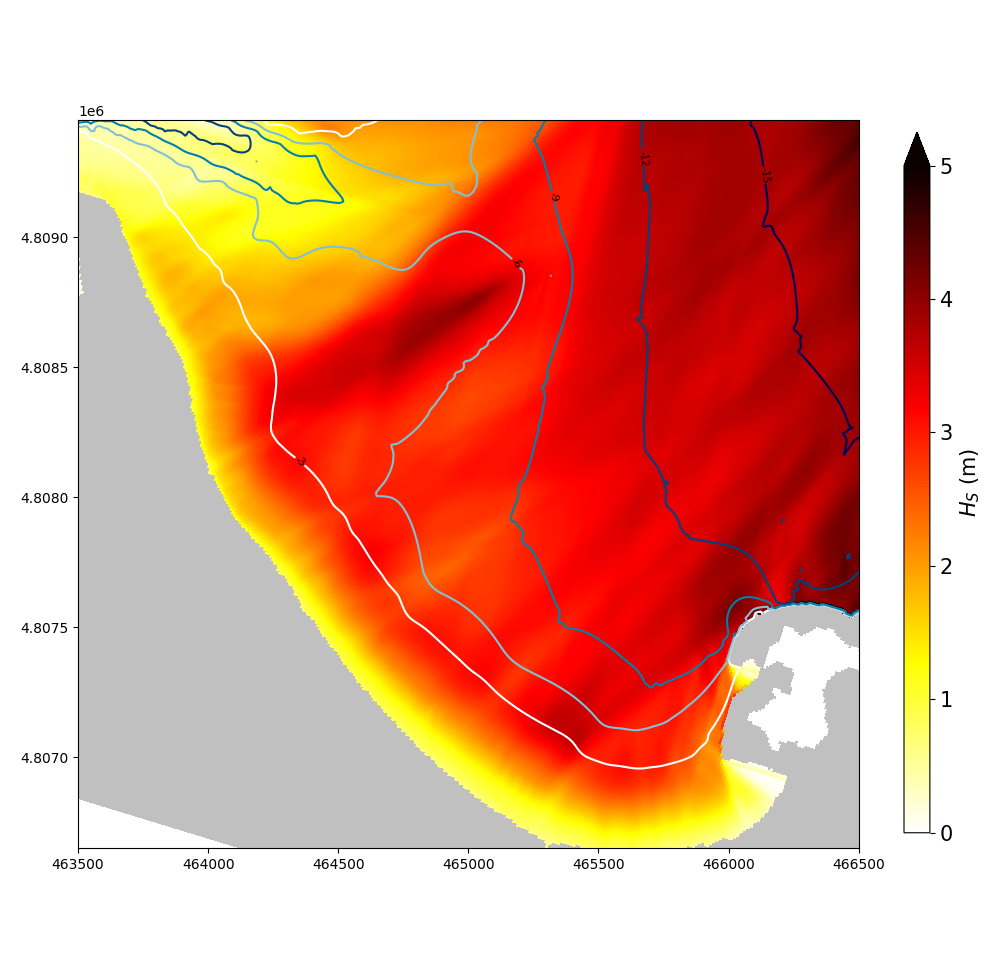 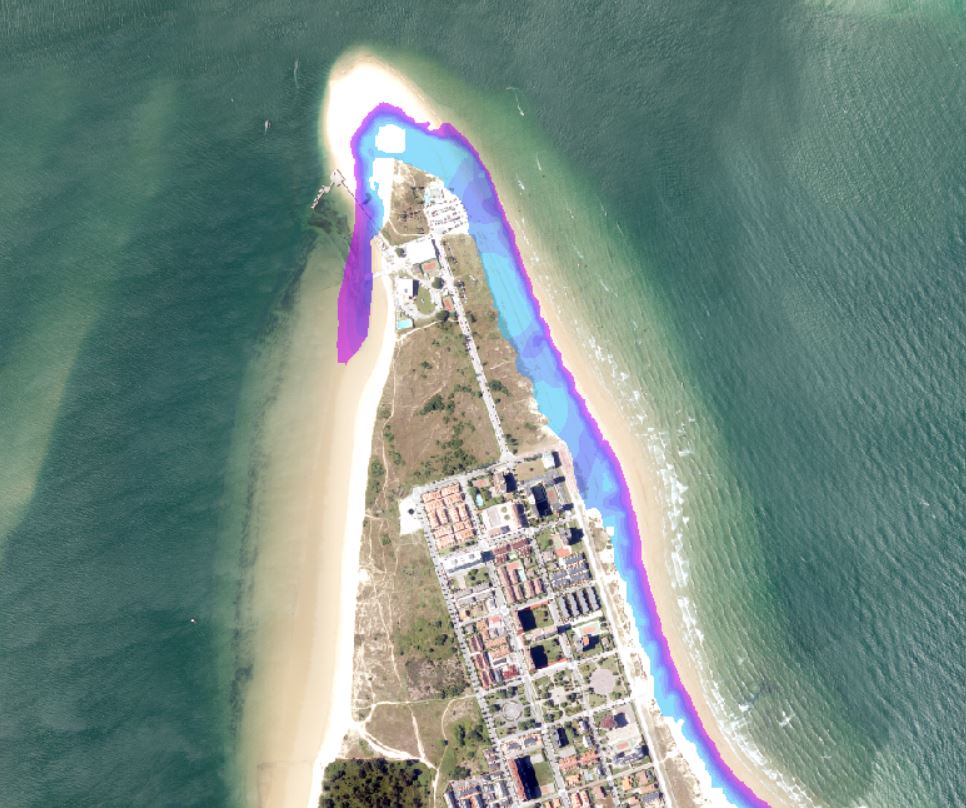 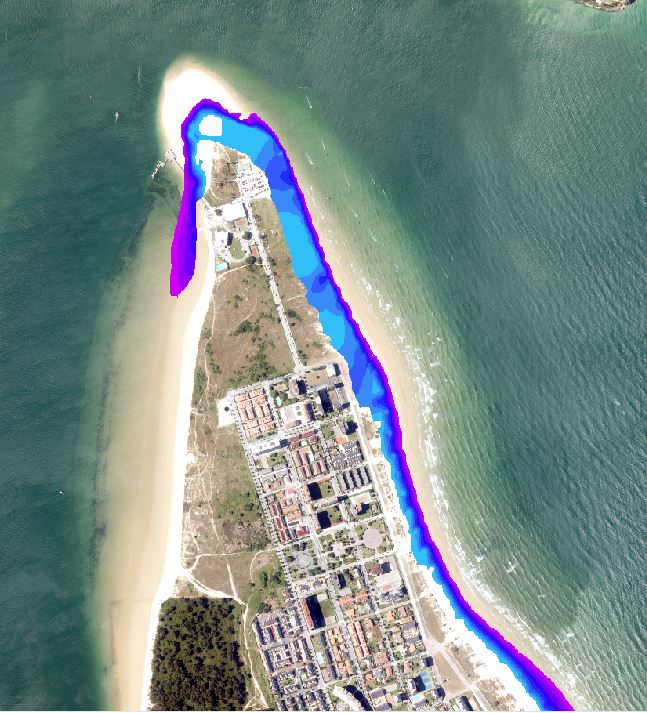 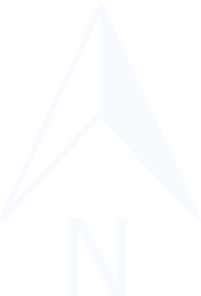 Water Depth (m)
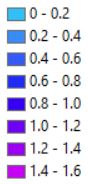 Hs   = 11.7 m
Tp   = 18.9 s
θ  = 298.4º
WL  = 2.4 m
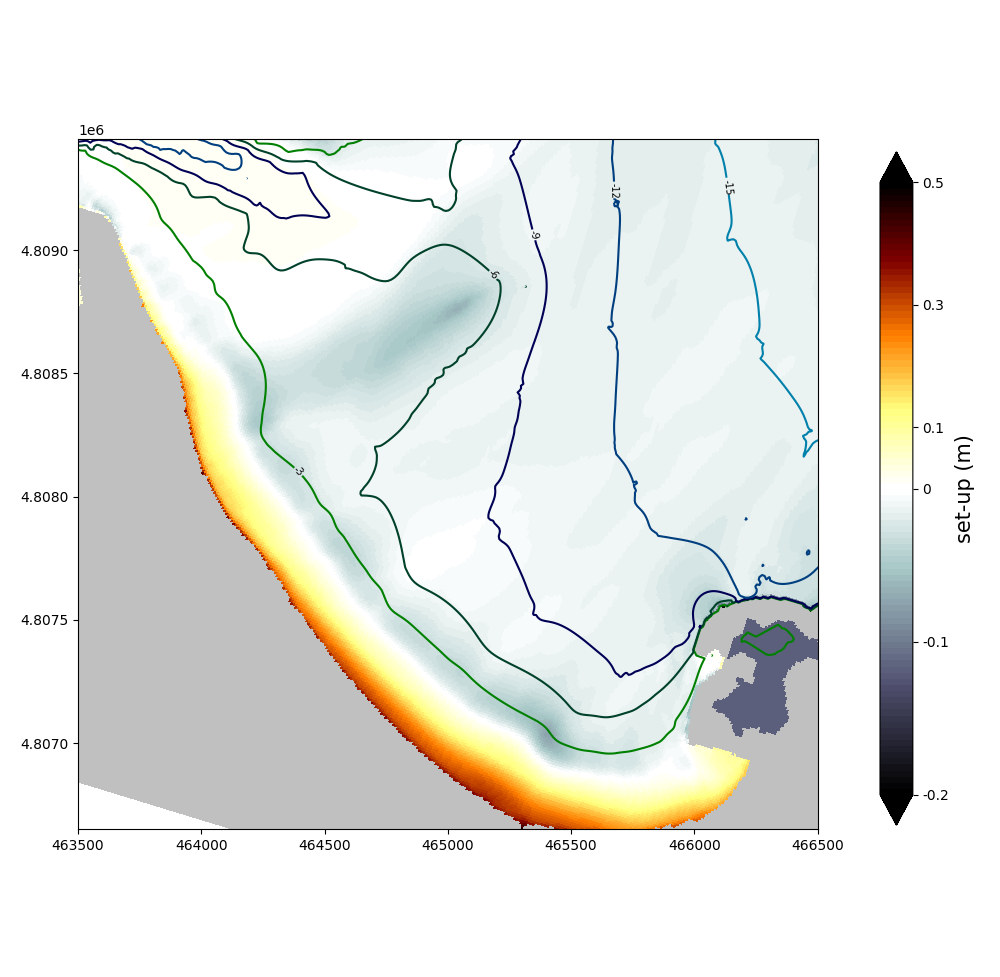 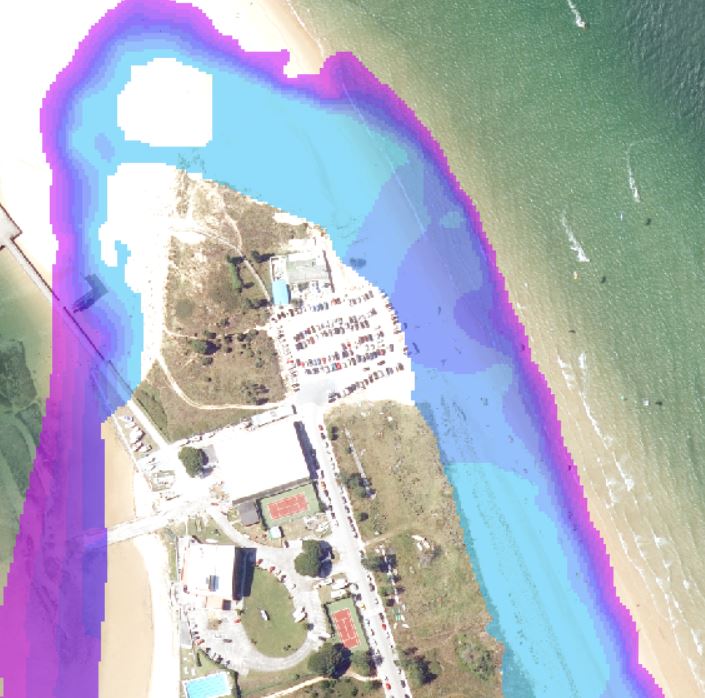 Parking lot
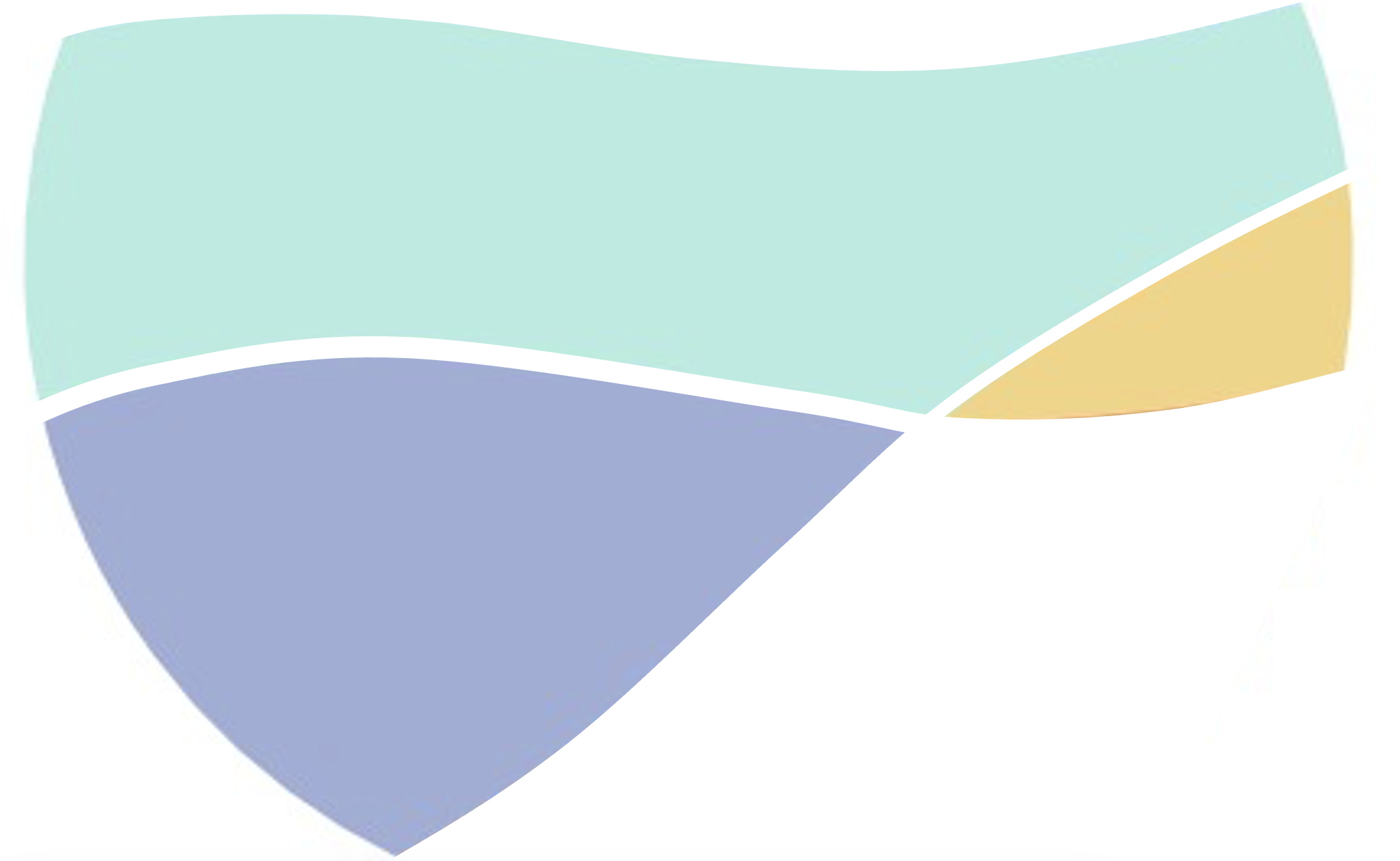 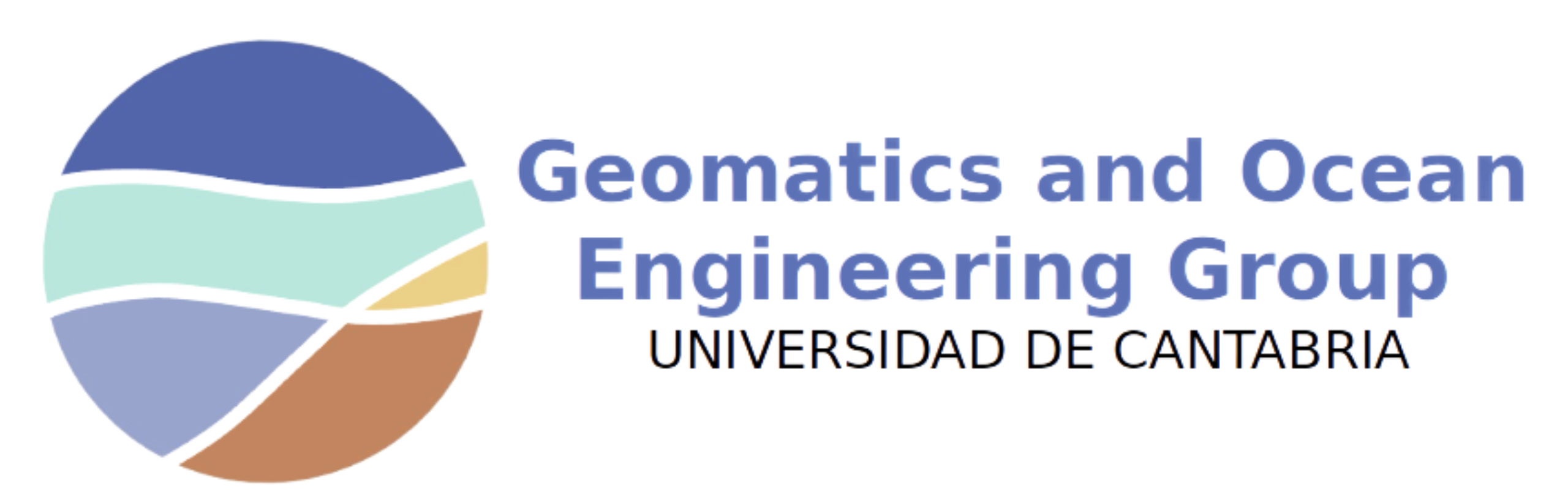 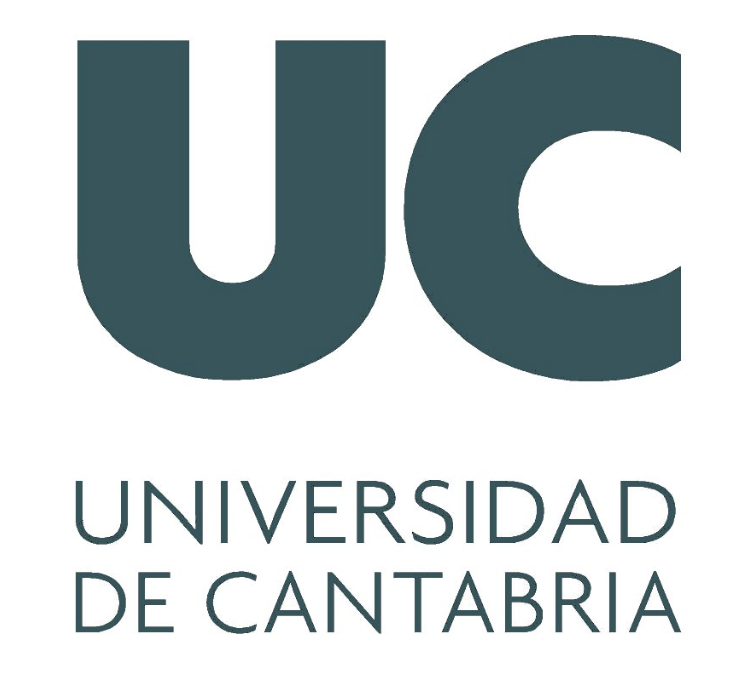 Conclusions
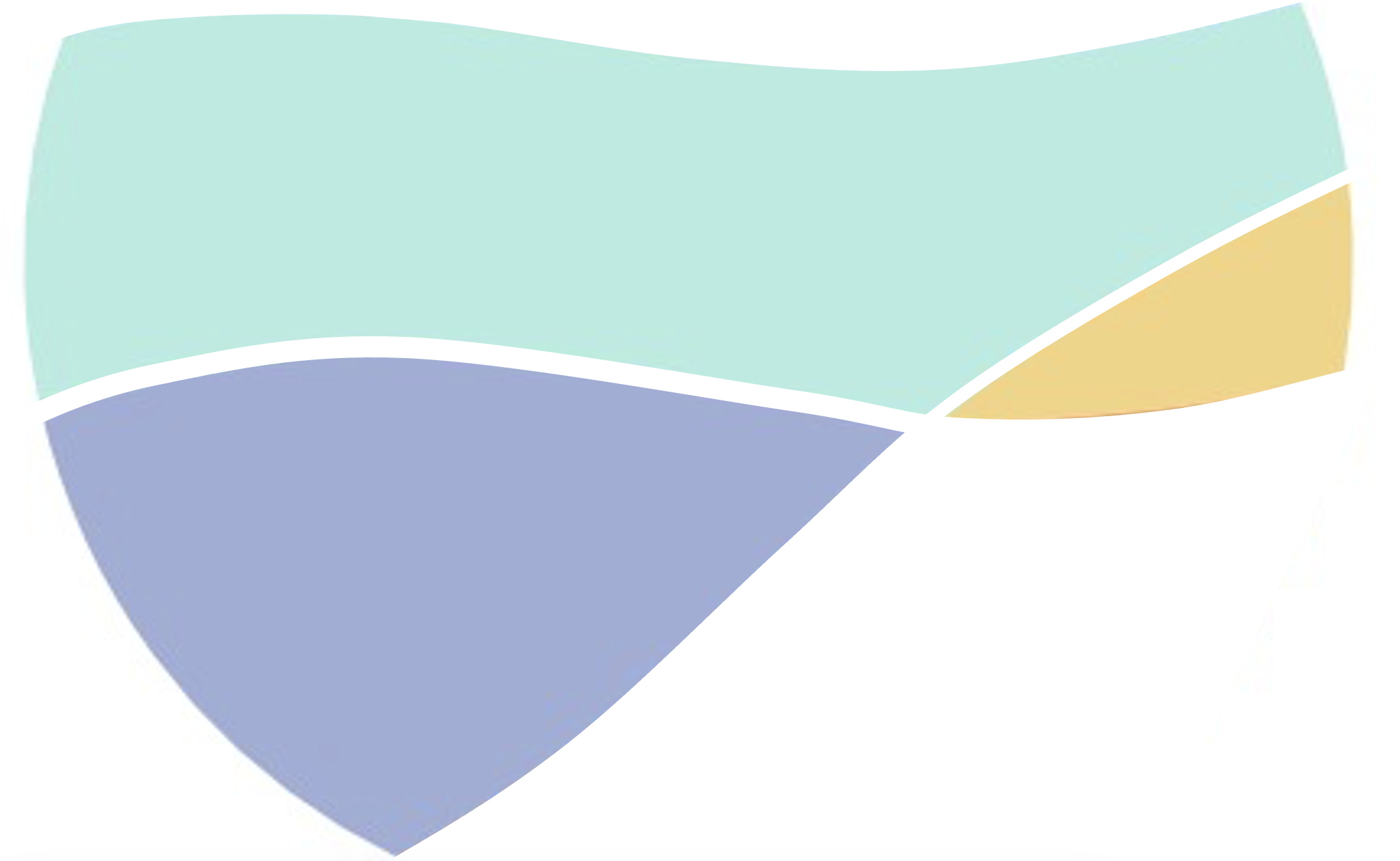 manuel.zornoza@unican.es
geoocean.unican.es
Manuel Zornoza Aguado
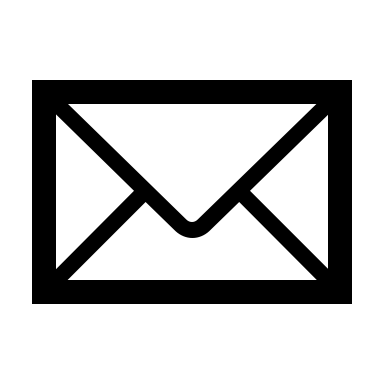 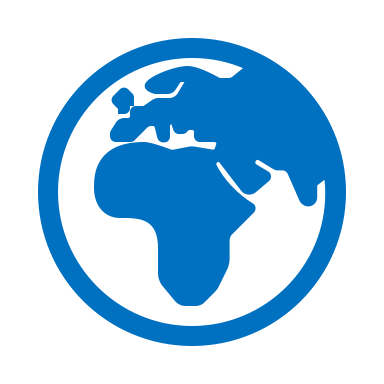 Acknowledgements
This work is funded by the Spanish Ministry of Science and Innovation, National Project  “Beach4Cast” (PID2019-107053RB-I00).
Topo-bathymetry and sediment data provided by Centro de Estudios y Experimentación de Obras Públicas (CEDEX).
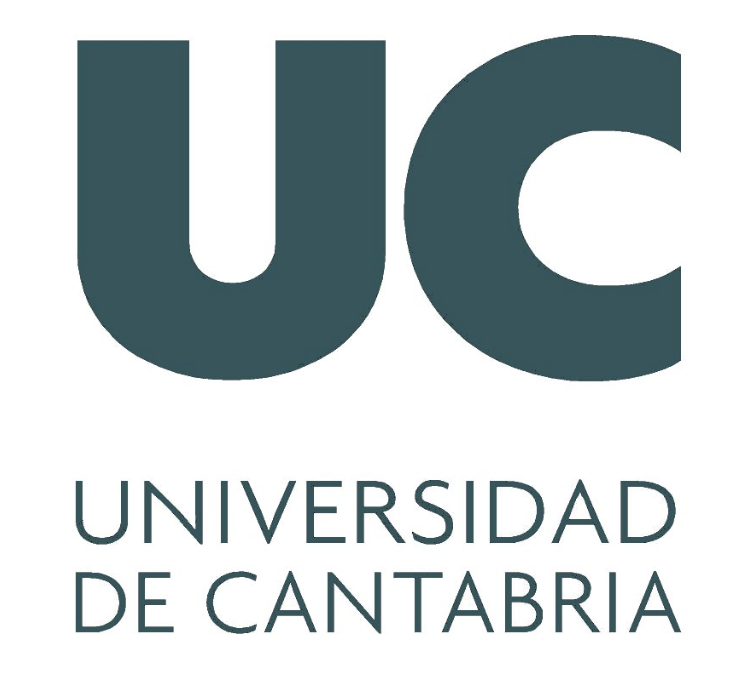 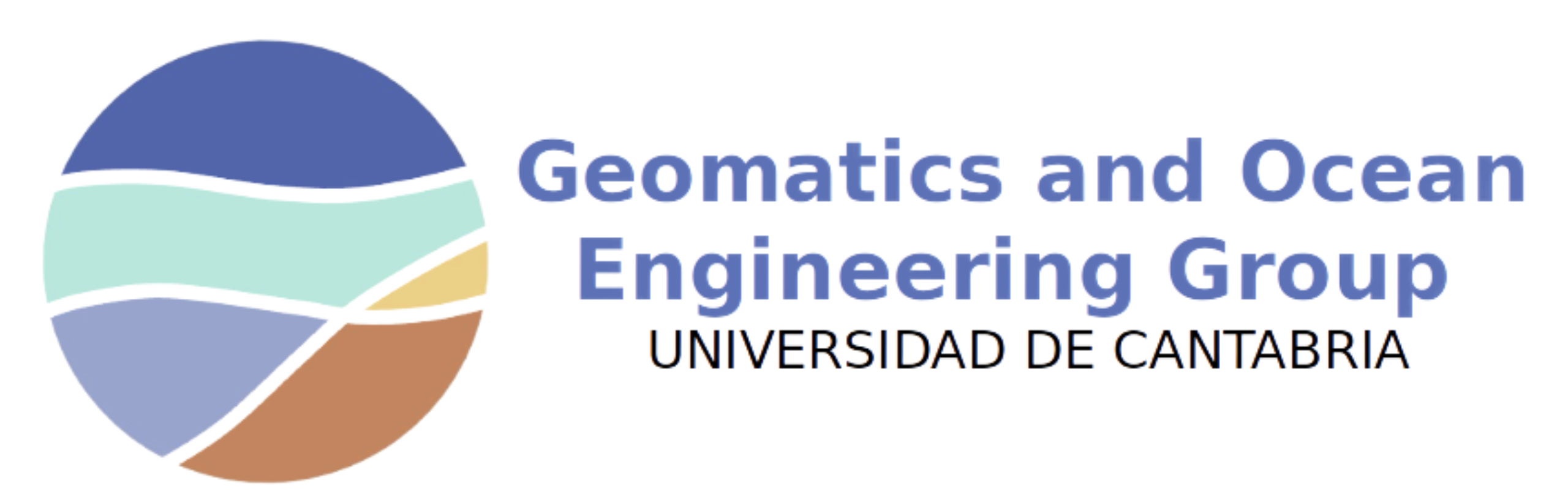 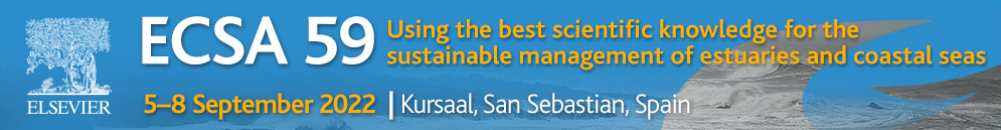 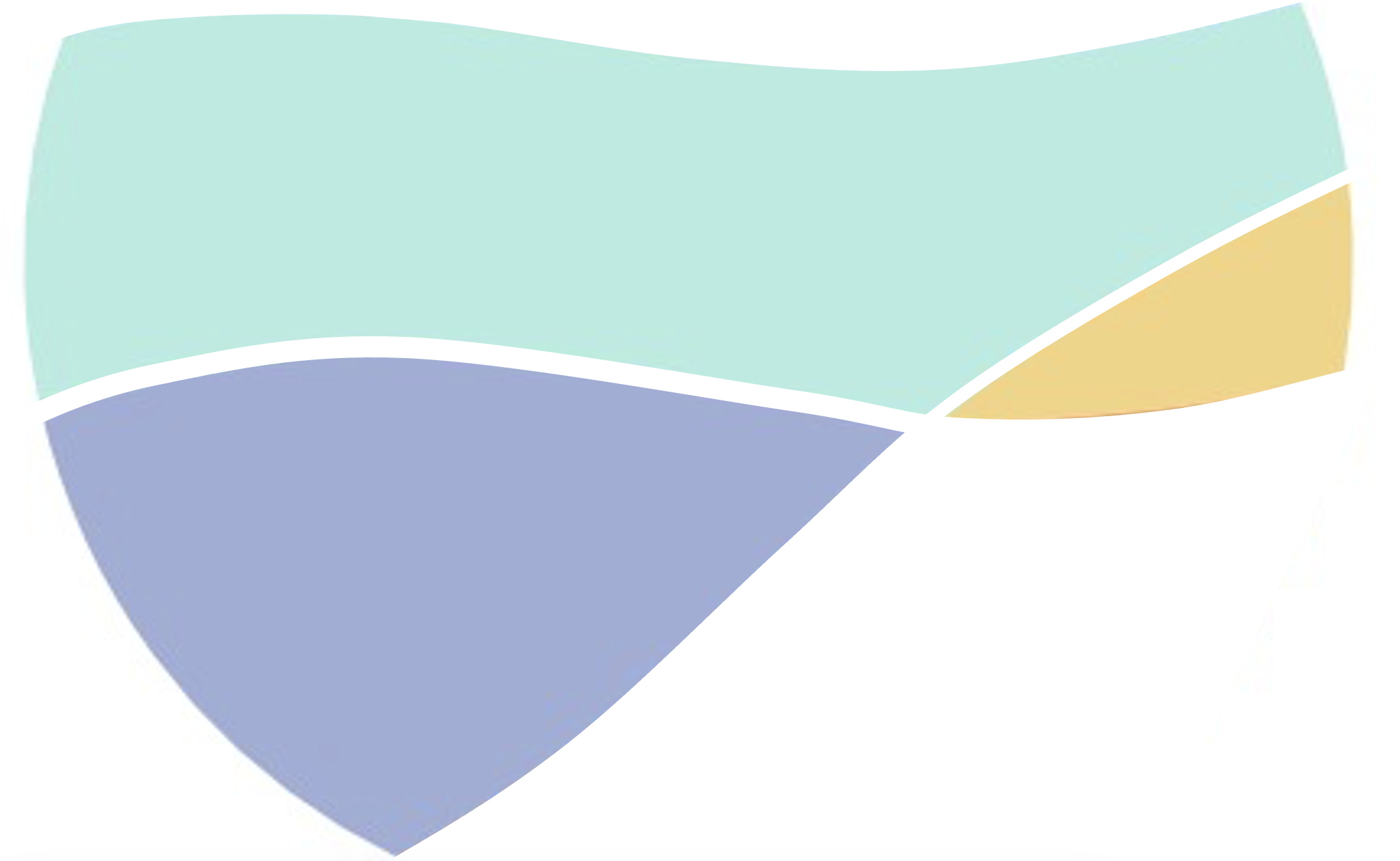 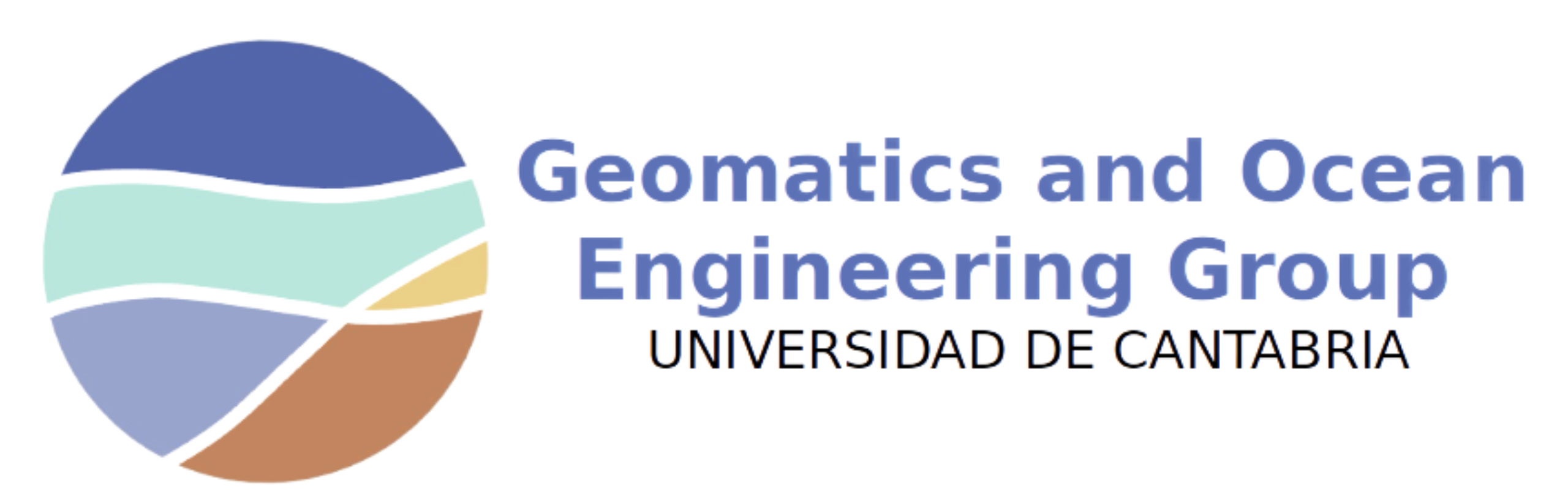 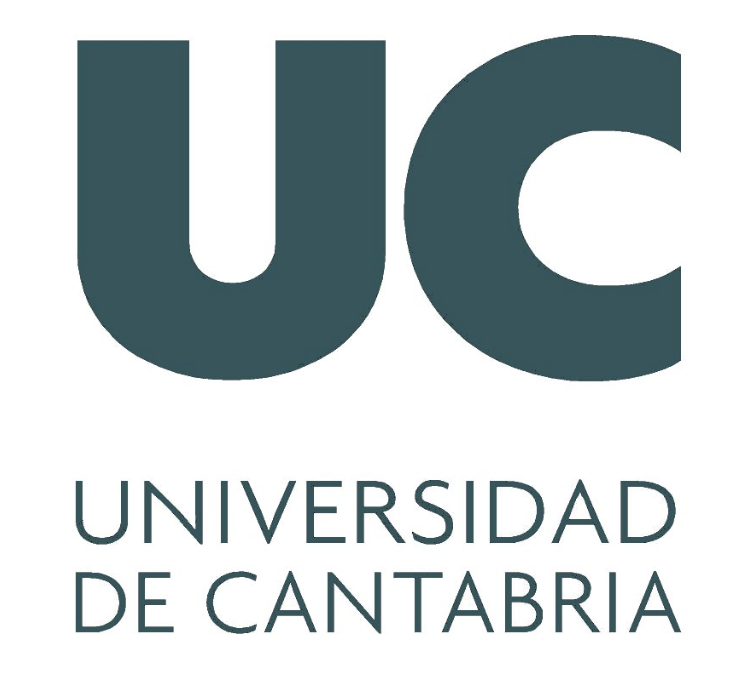 HyFlood
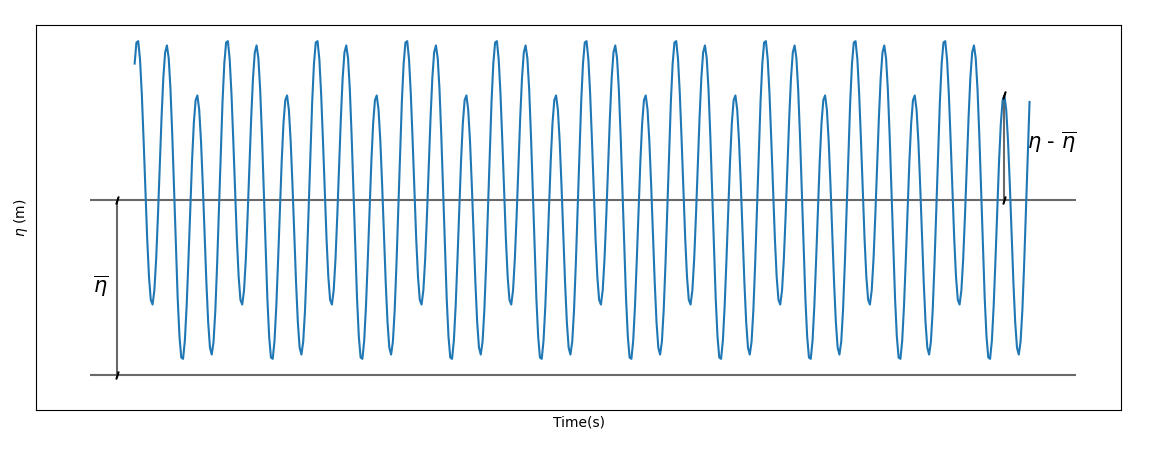 Boundary Condition for Lisflood-FP:
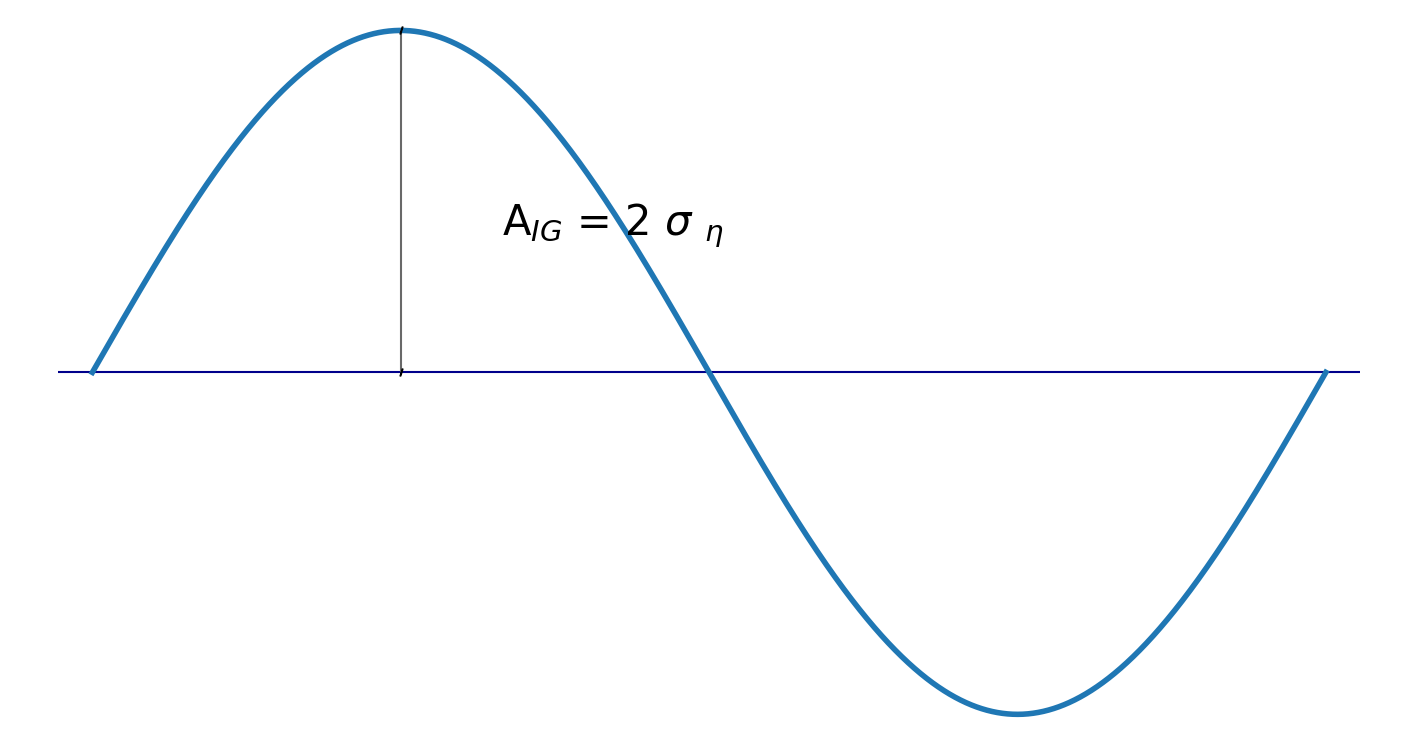 Each hour:
During an event:
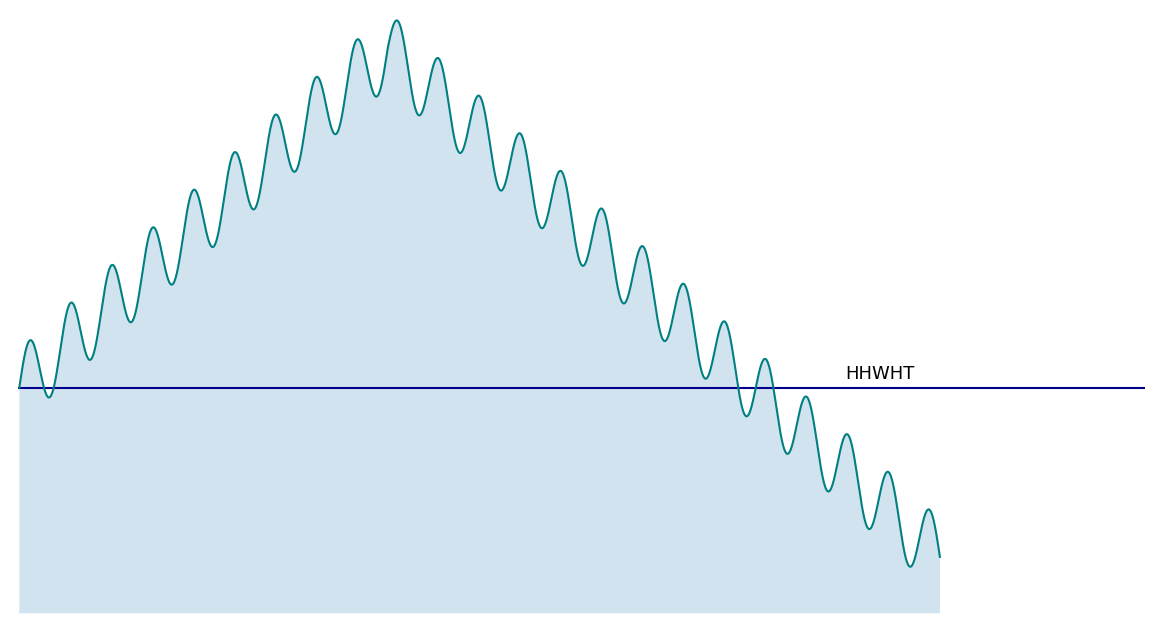 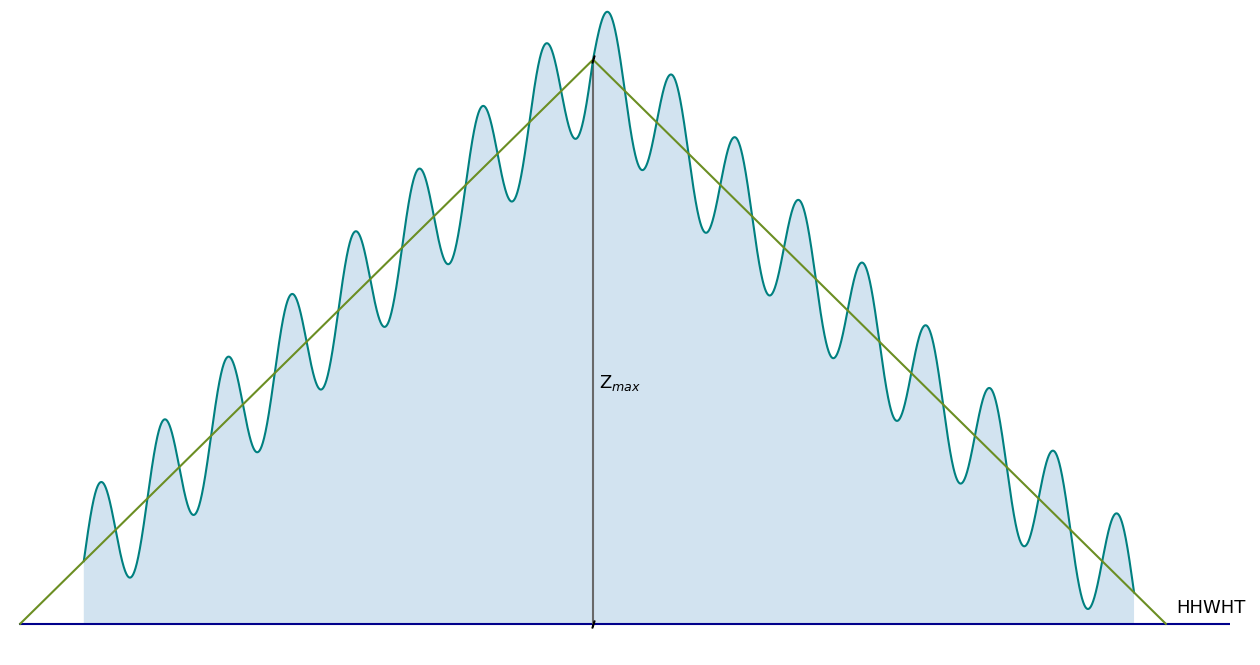 Parameters for Lisflood-FP: